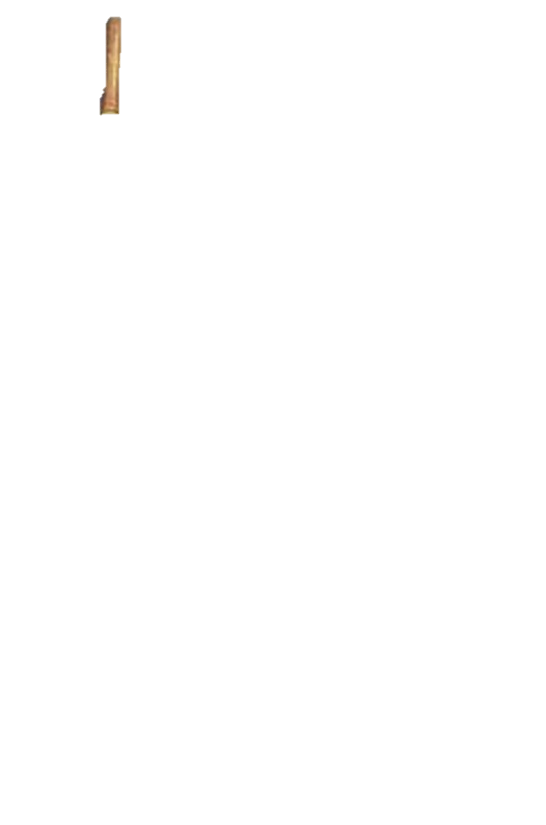 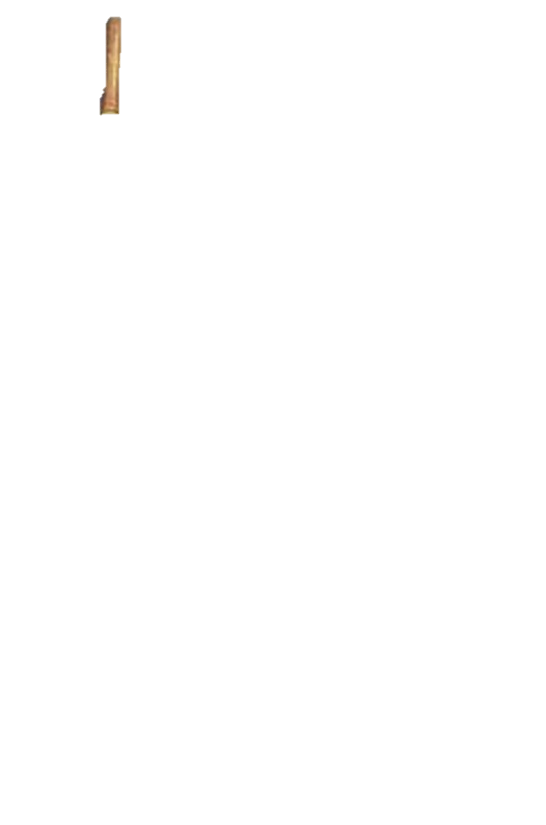 A free CD of this message will be available immediately following the service
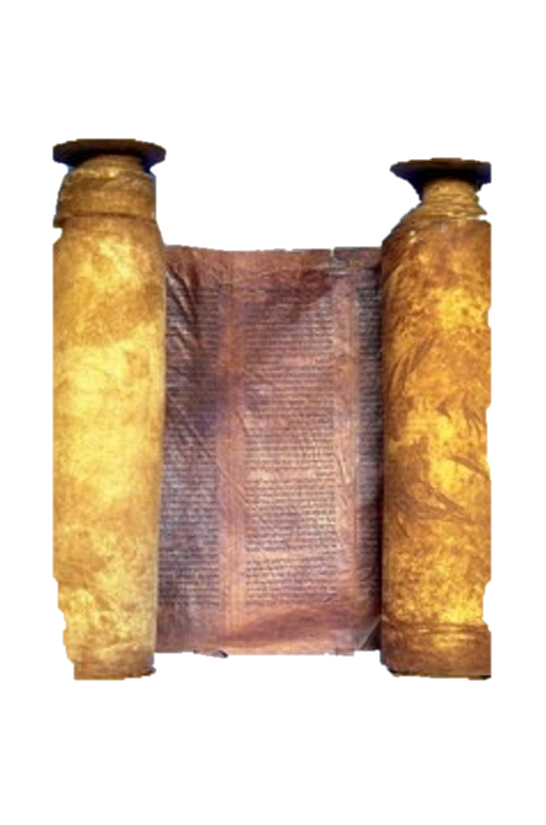 1 Kings
19-20
A podcast will also be available later this week at calvaryokc.com
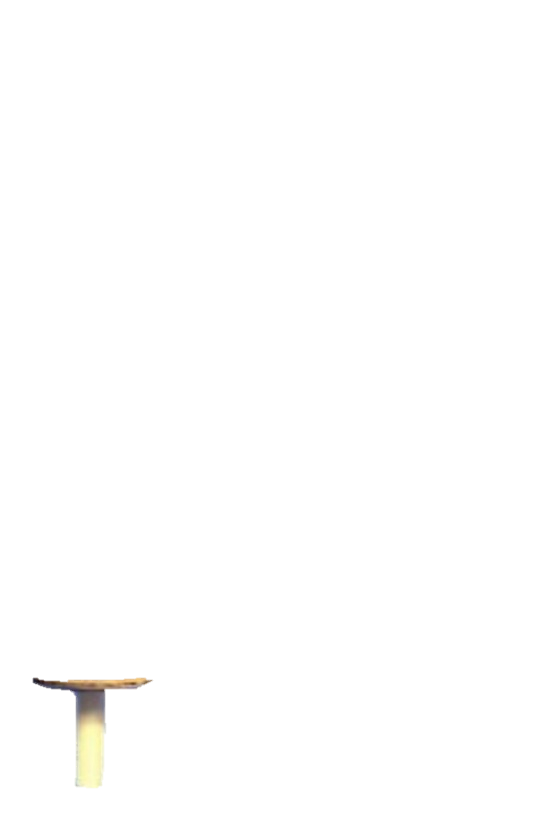 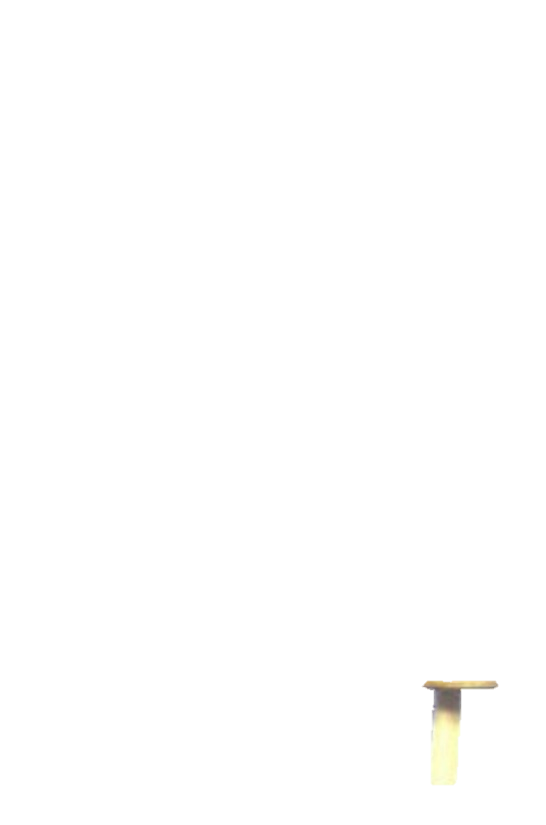 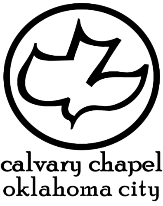 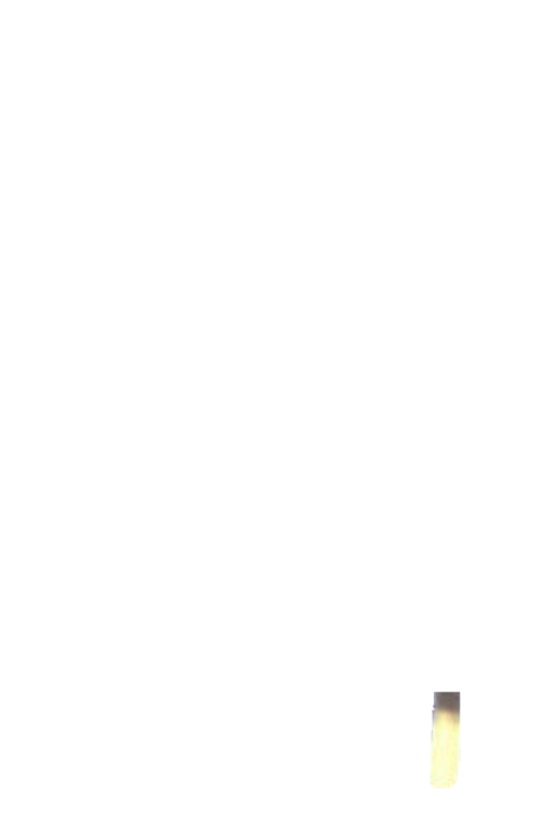 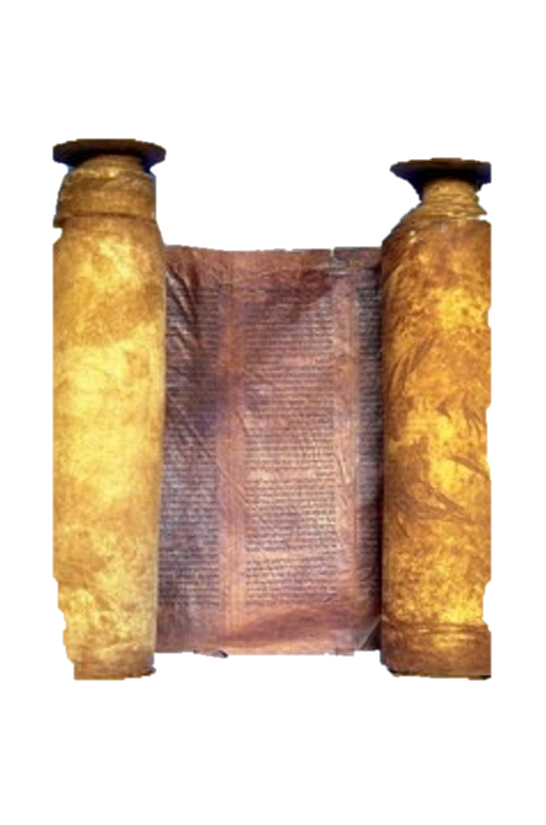 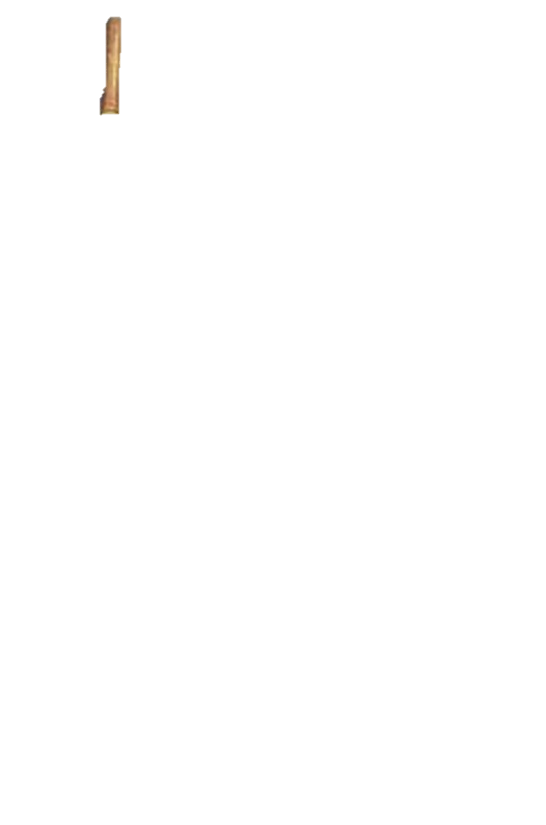 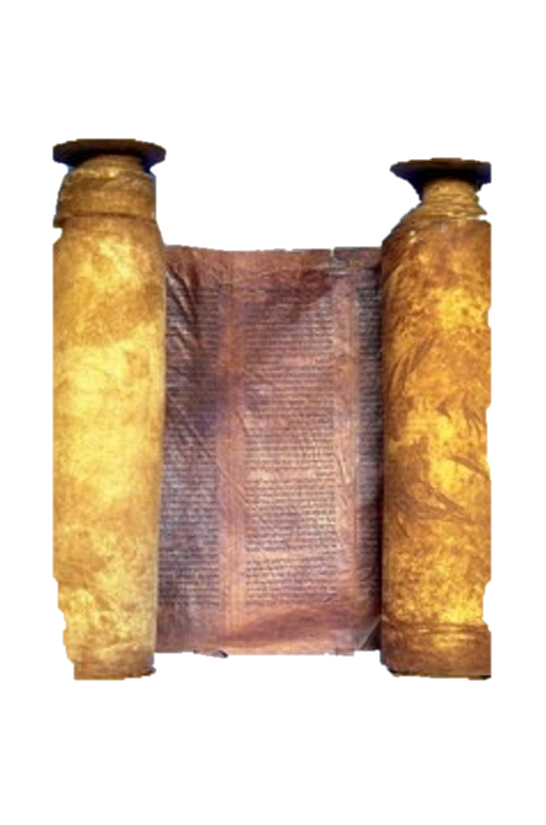 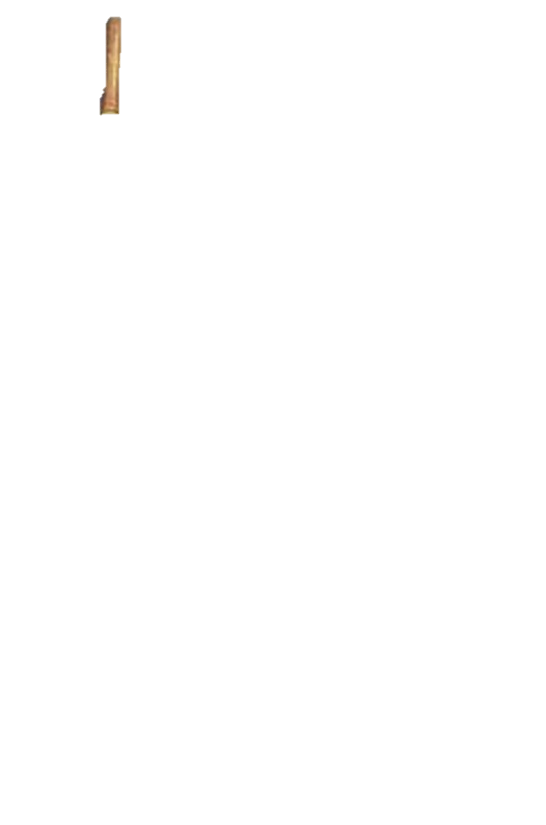 lxx ~ “as sure as I'm Jezebel and you're Elijah”
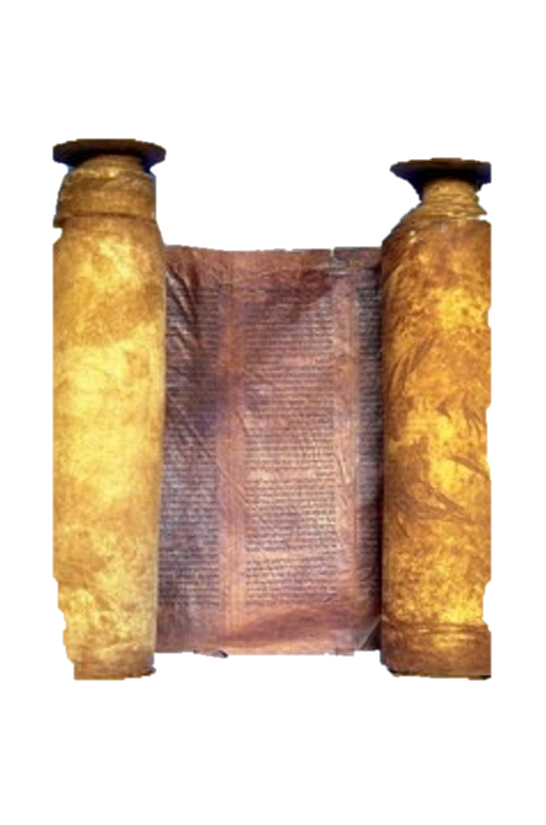 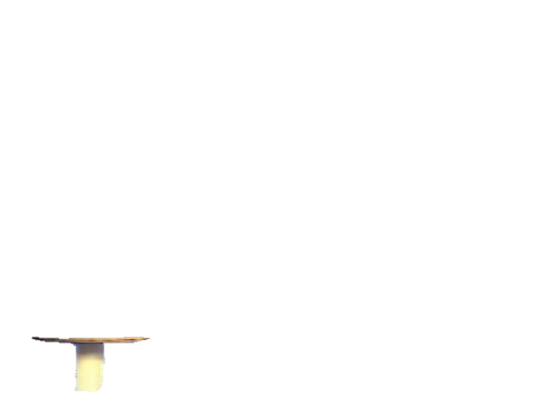 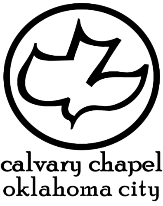 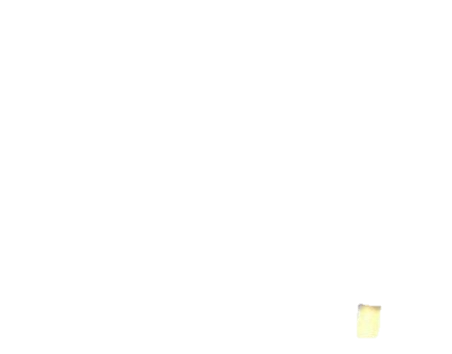 1 kings 19-20
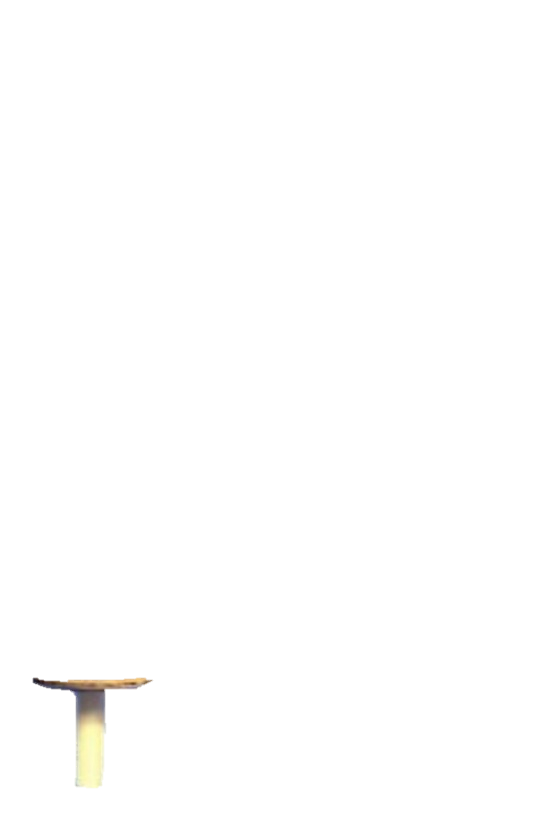 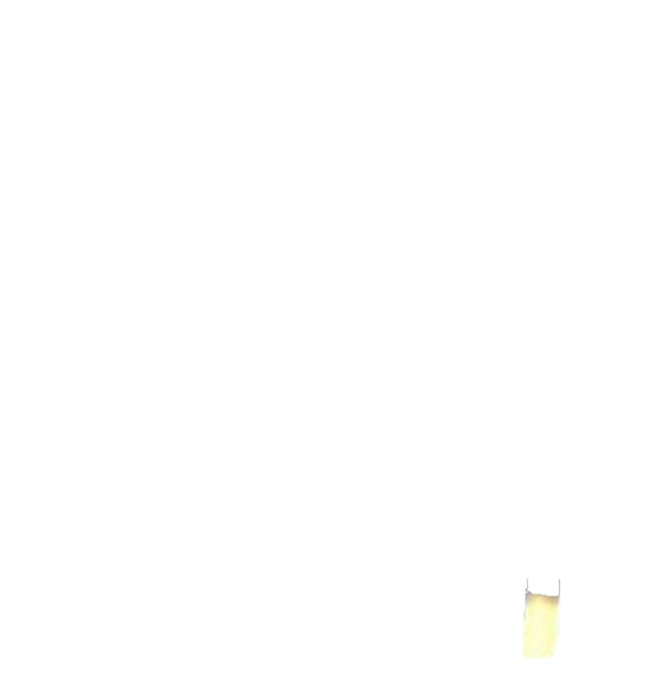 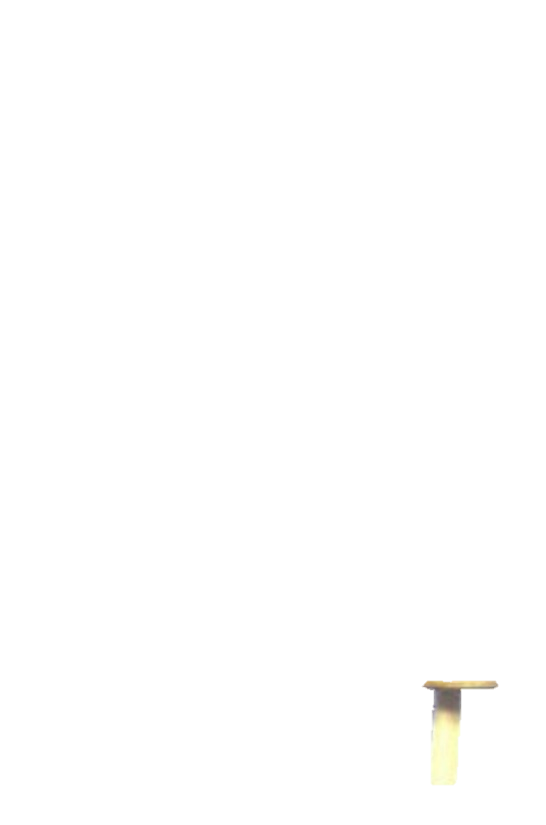 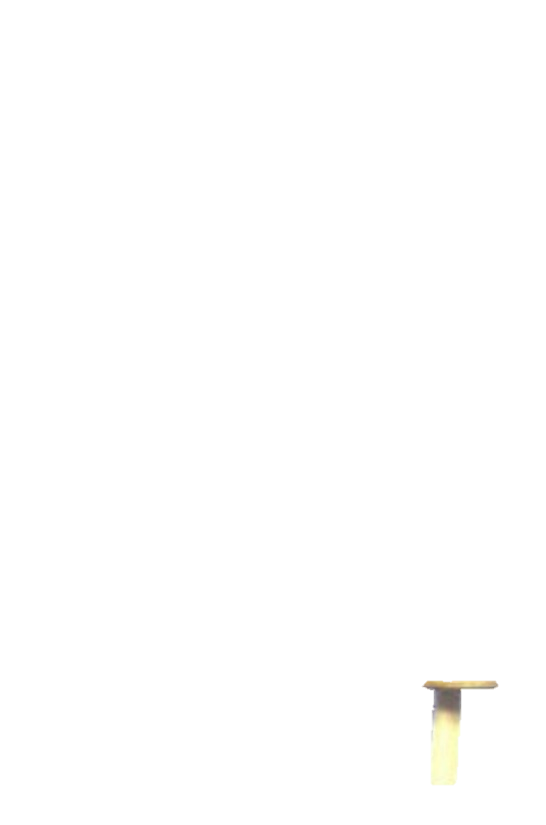 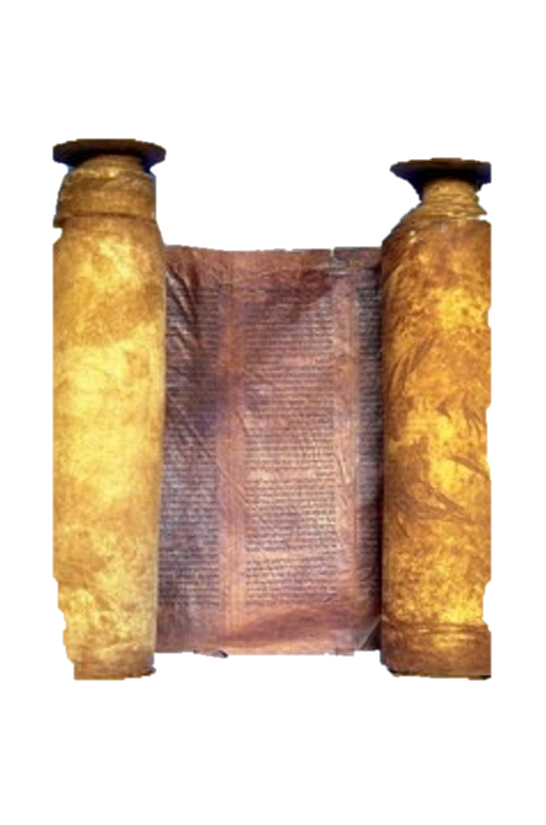 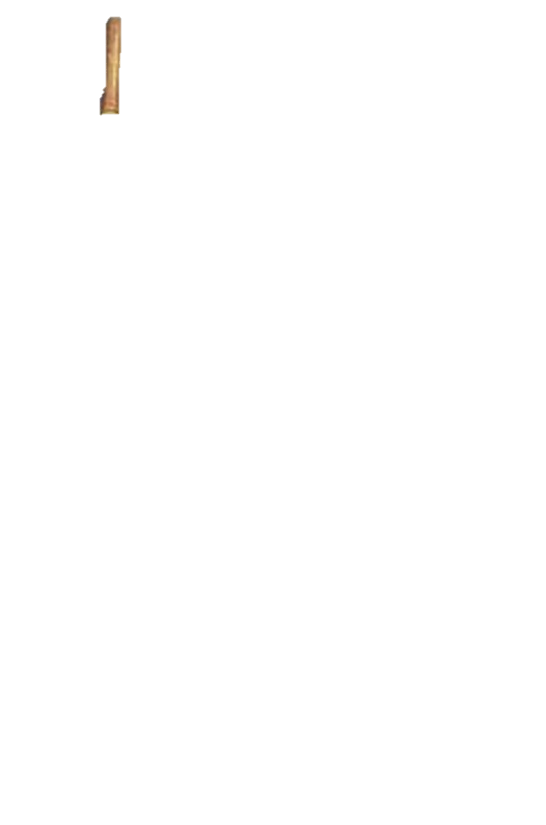 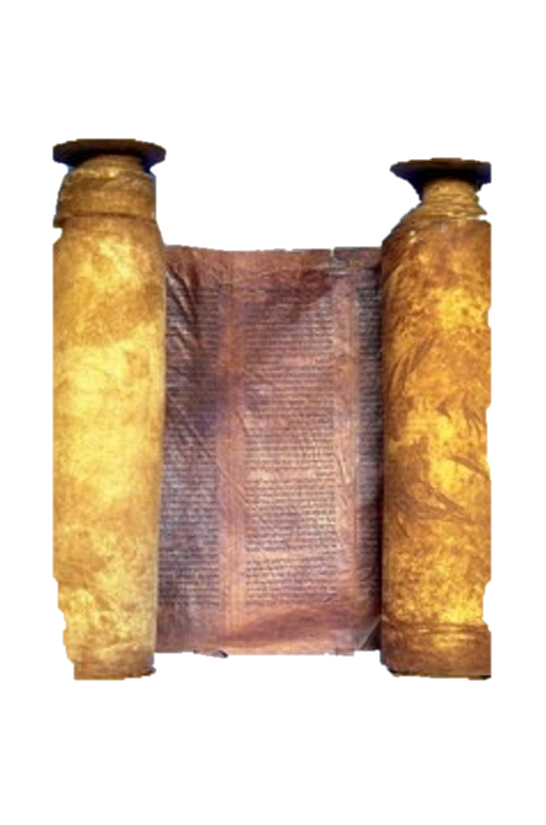 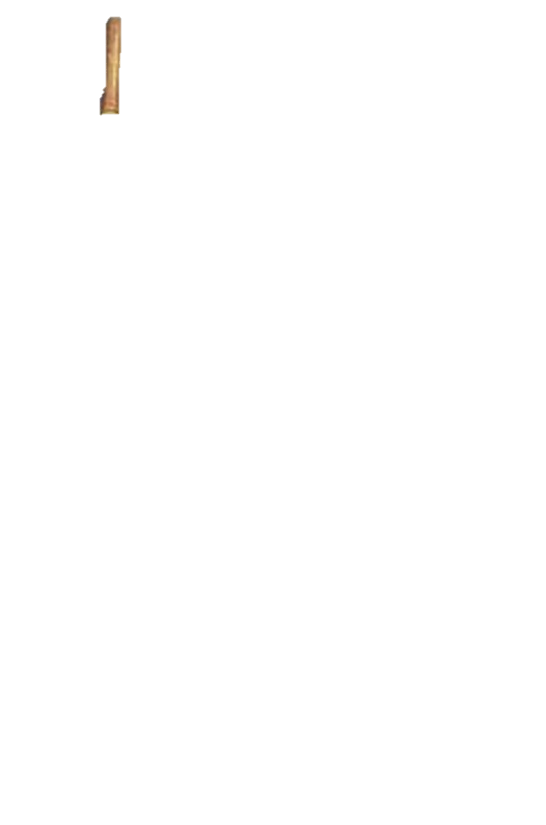 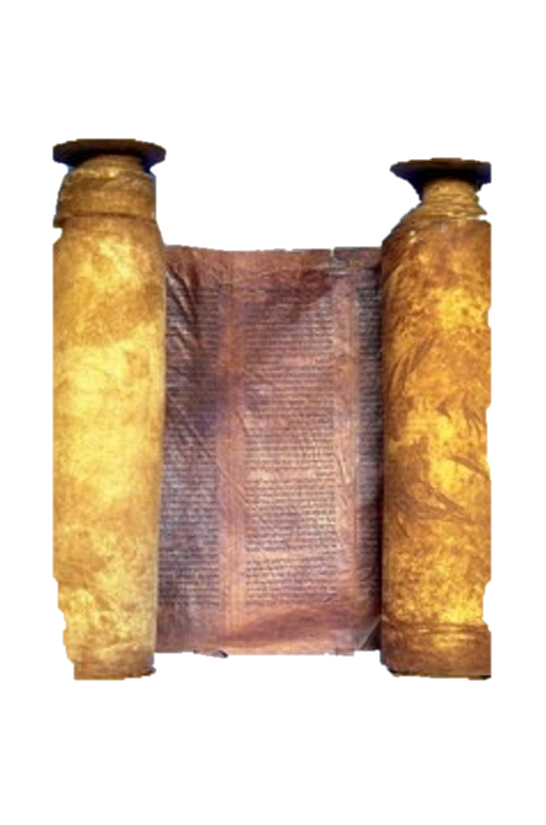 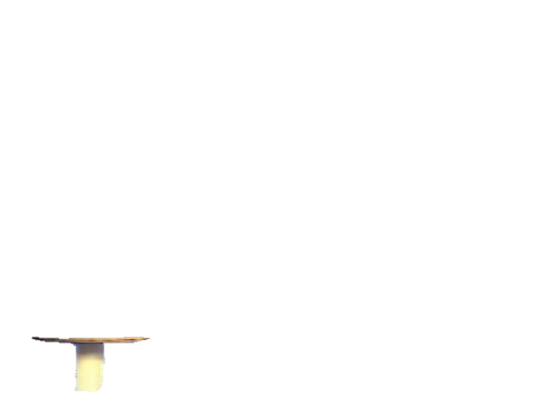 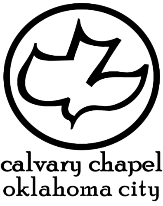 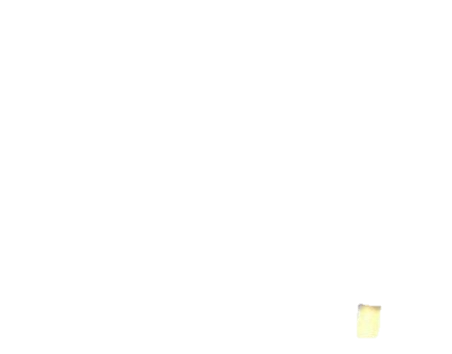 1 kings 19-20
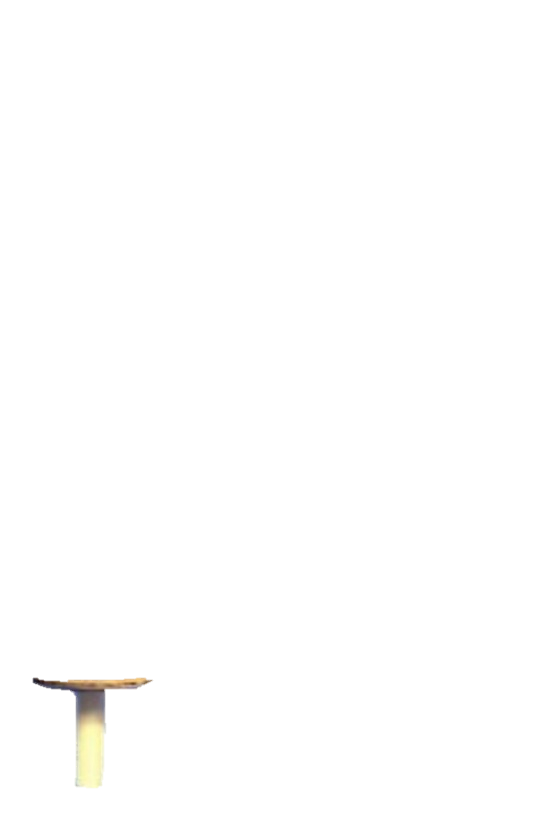 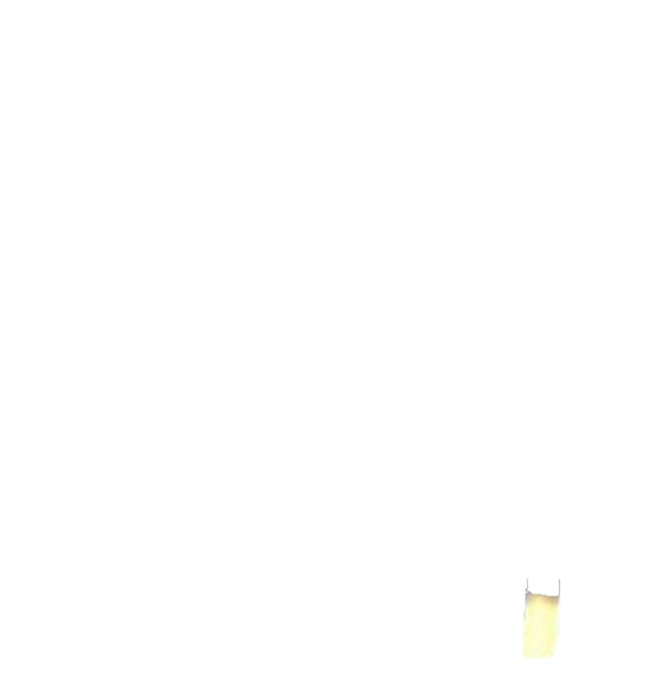 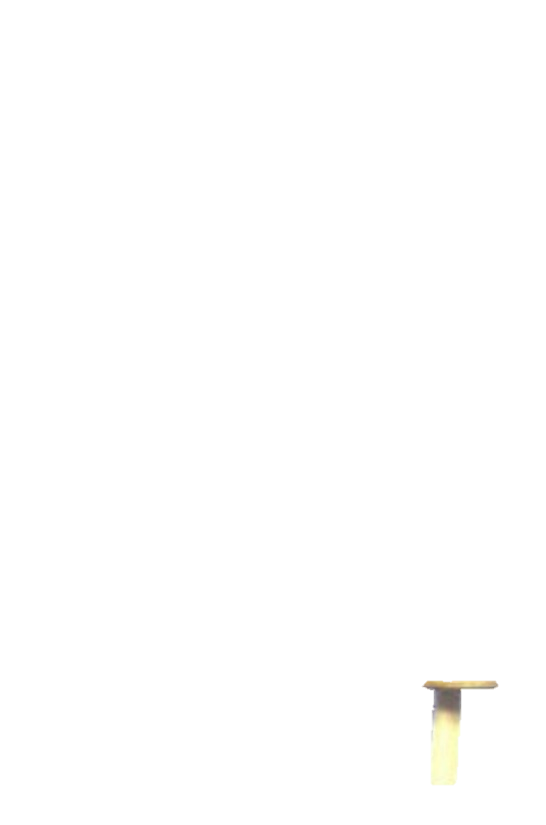 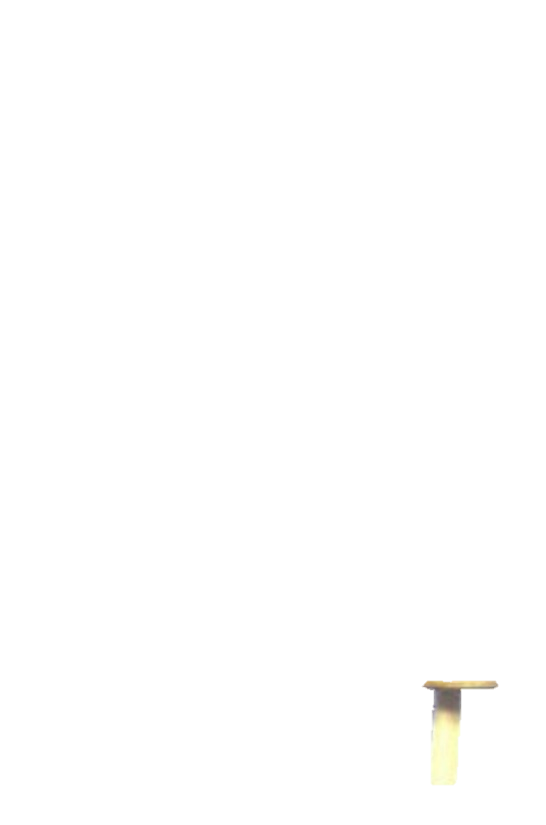 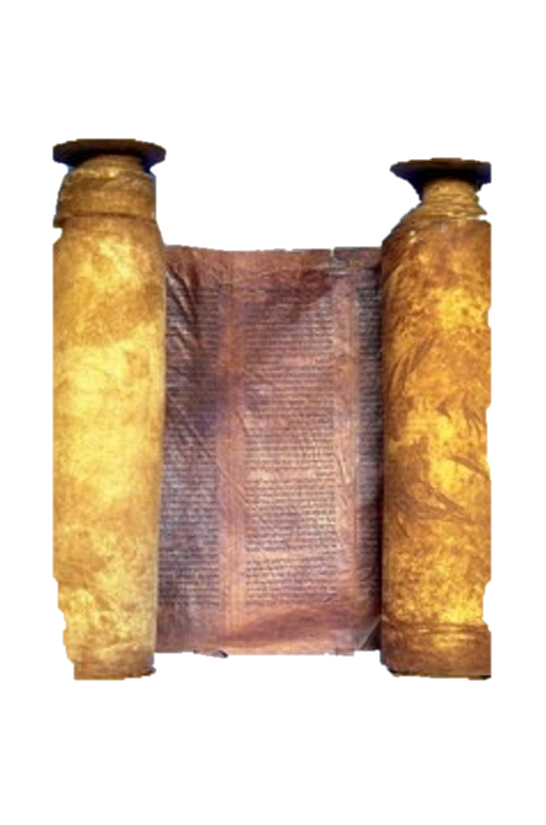 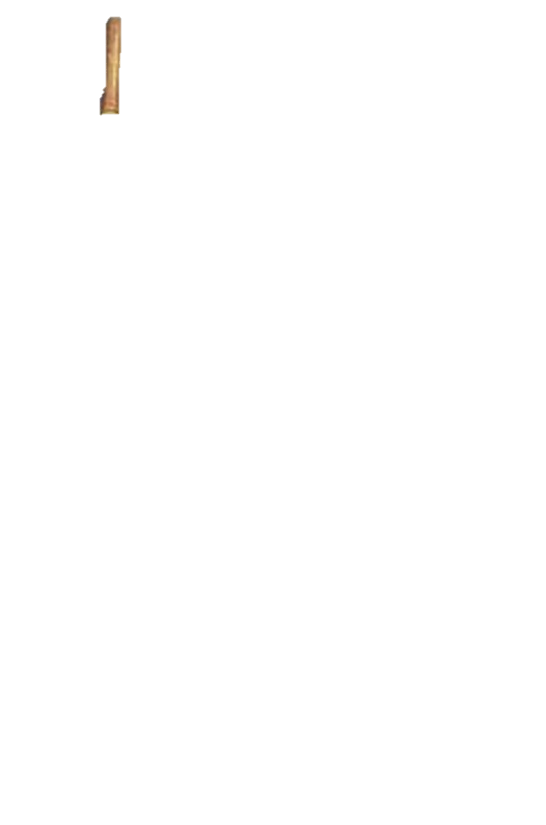 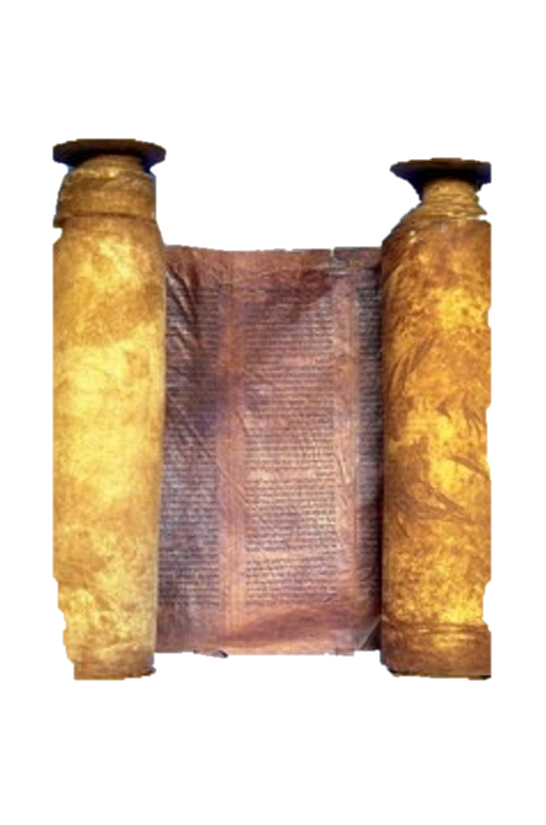 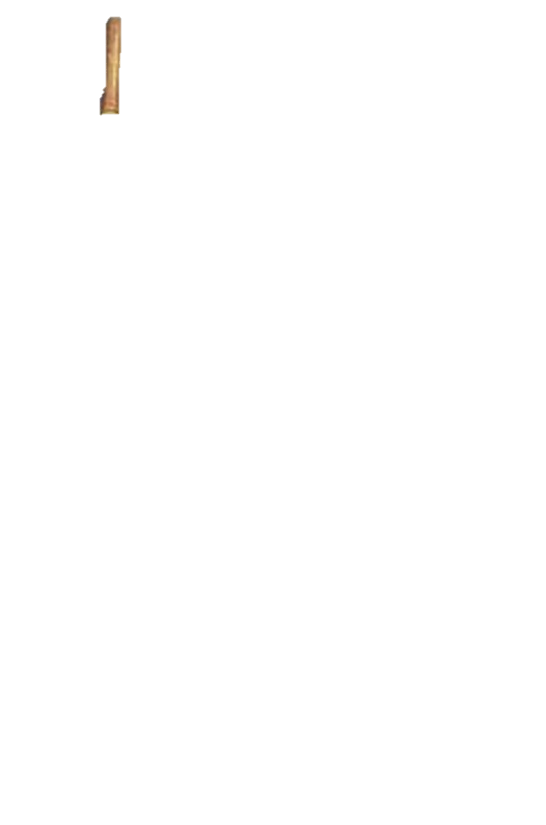 Life ~ nepesh - soul
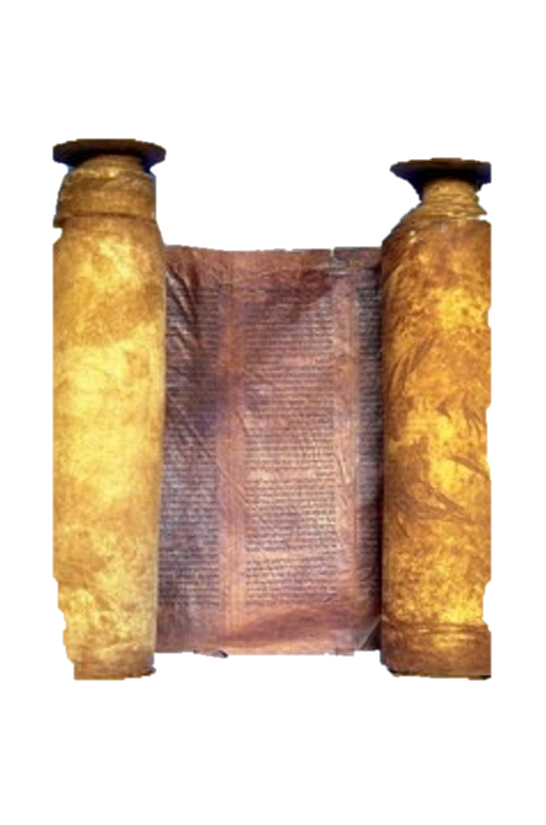 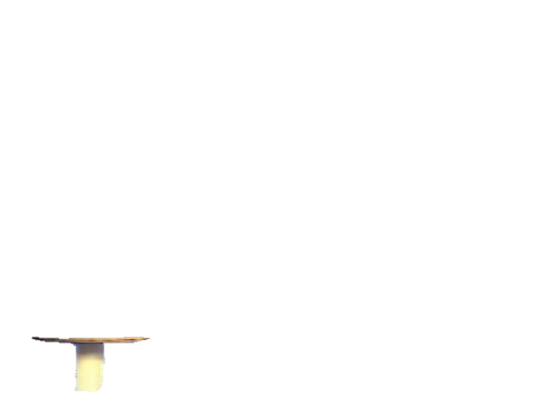 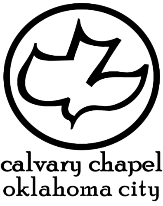 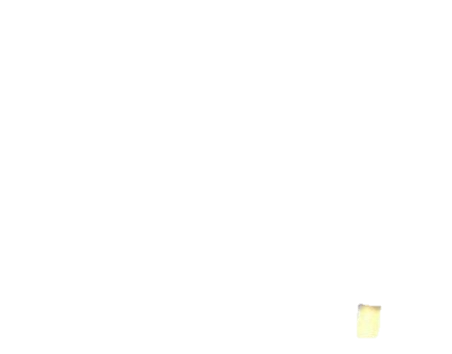 1 kings 19-20
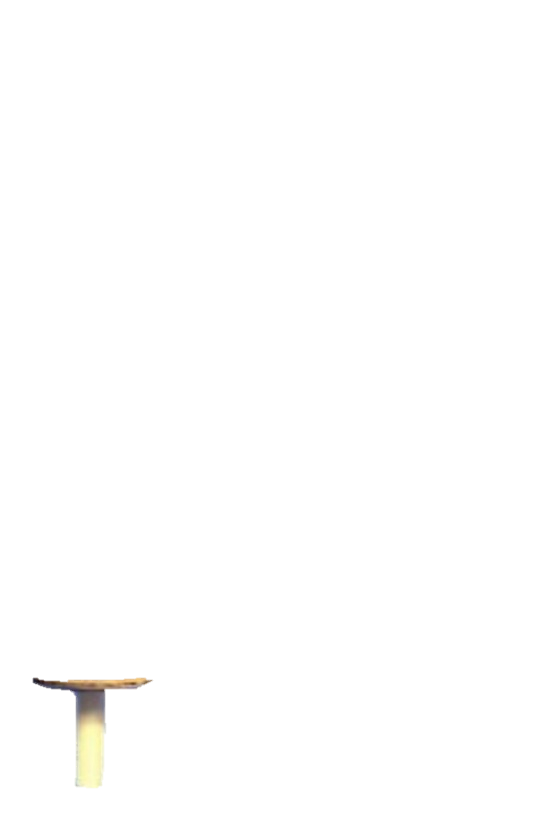 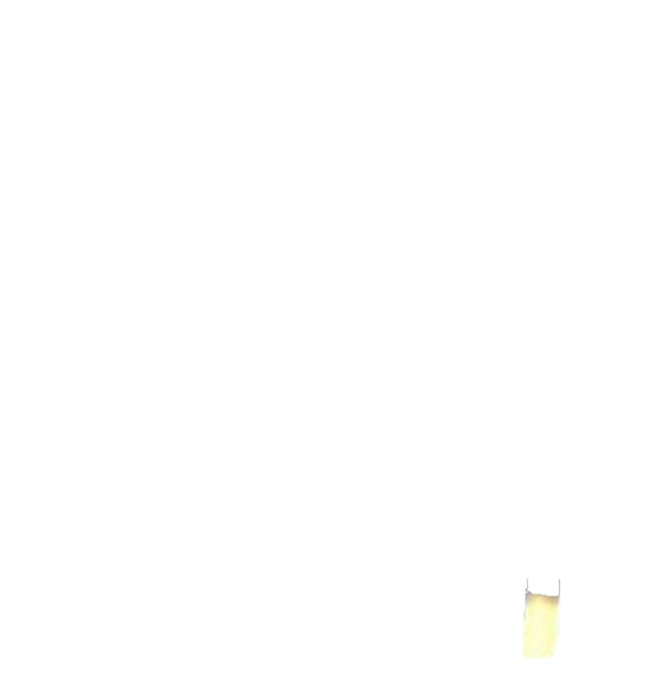 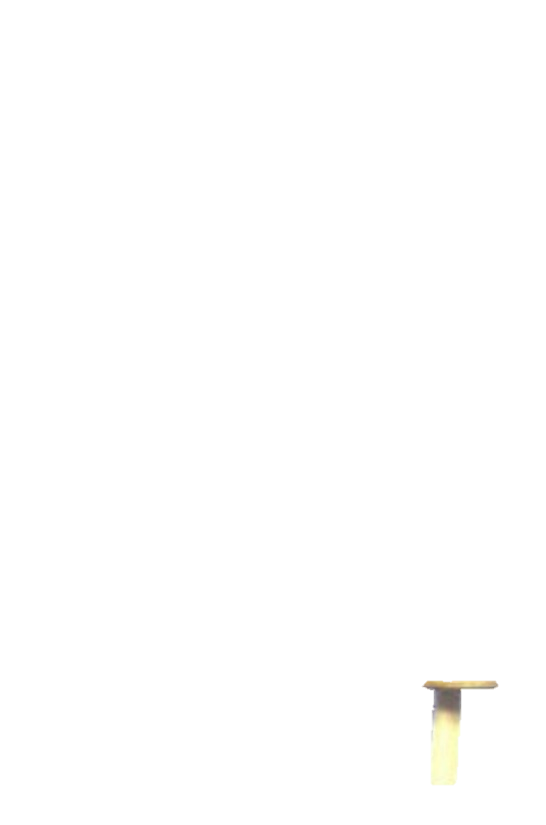 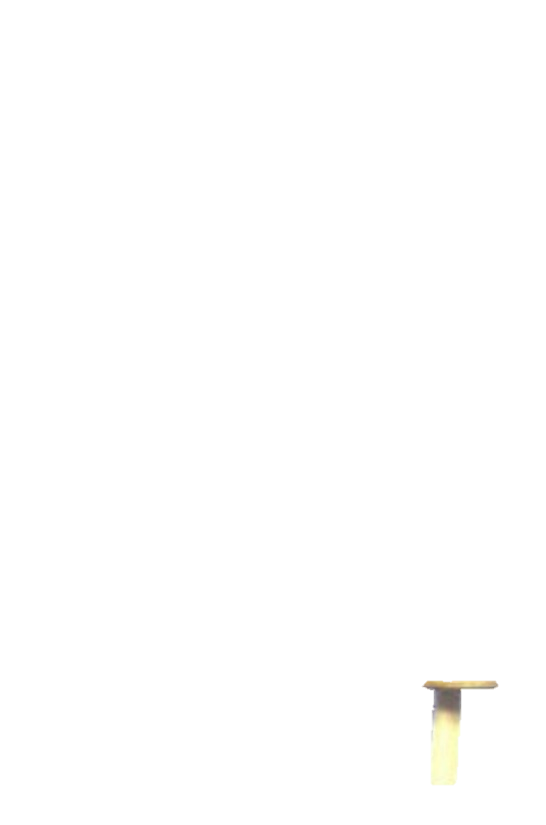 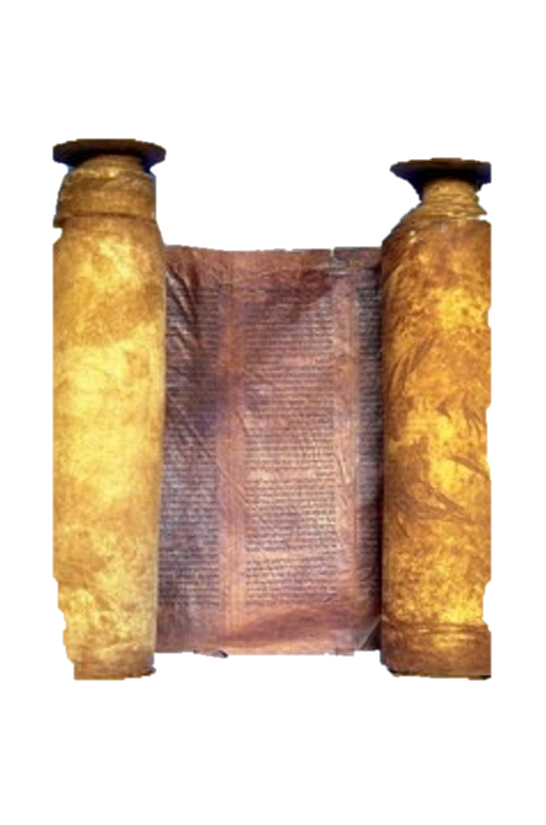 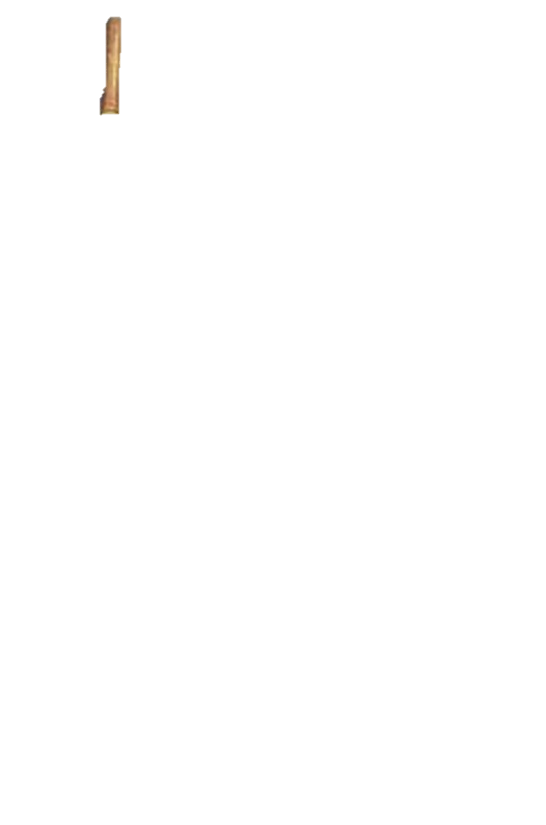 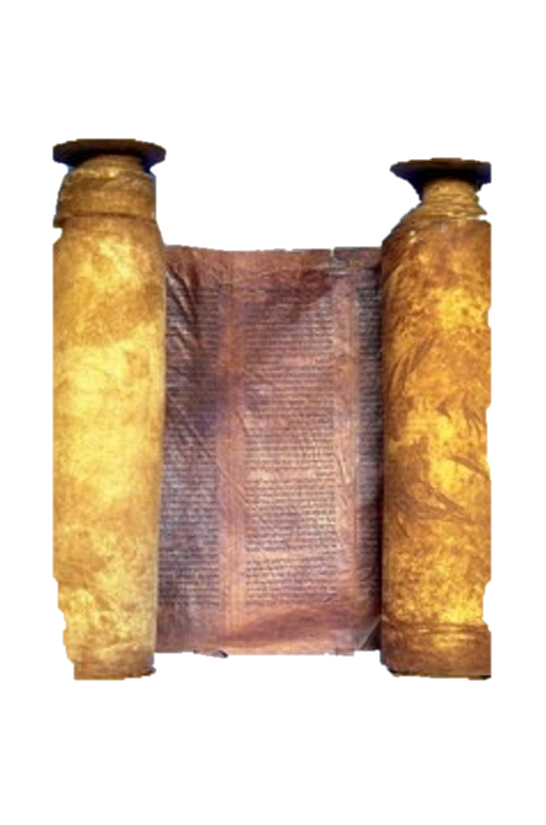 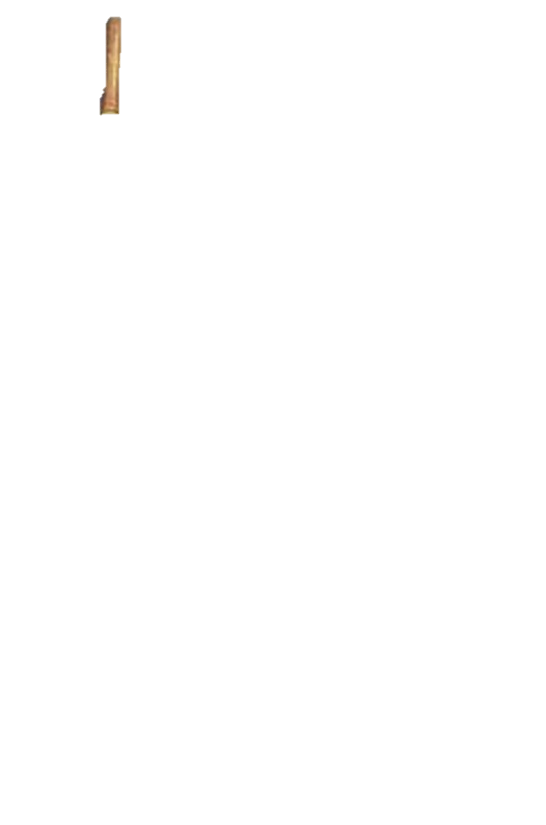 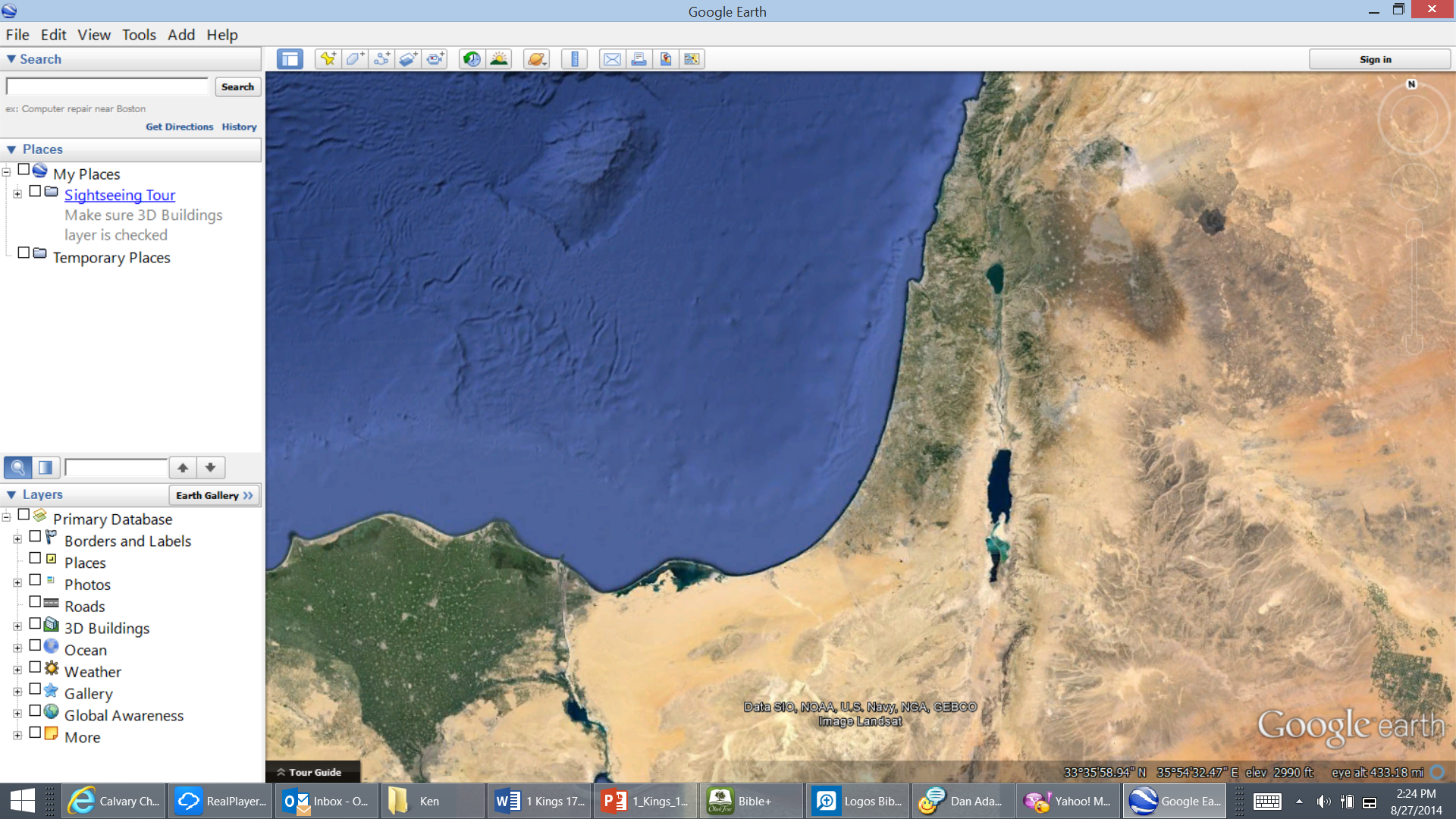 Mt. Carmel
Beersheba
104 miles
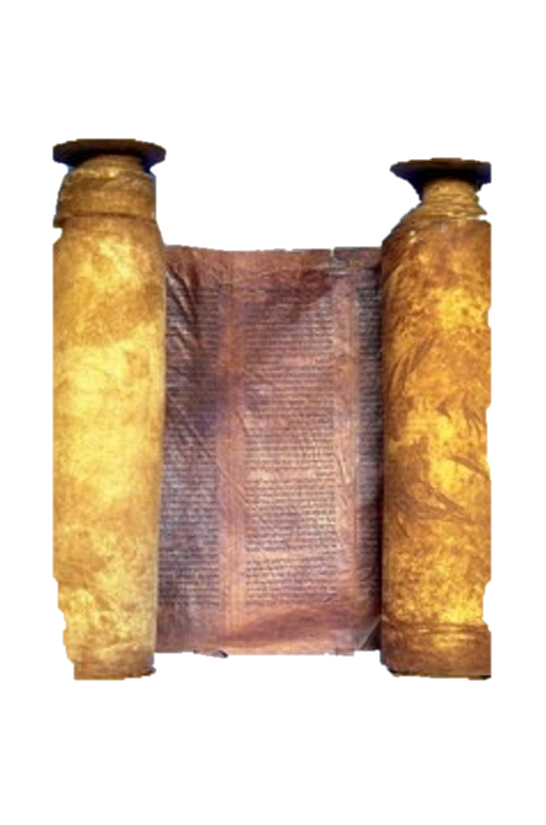 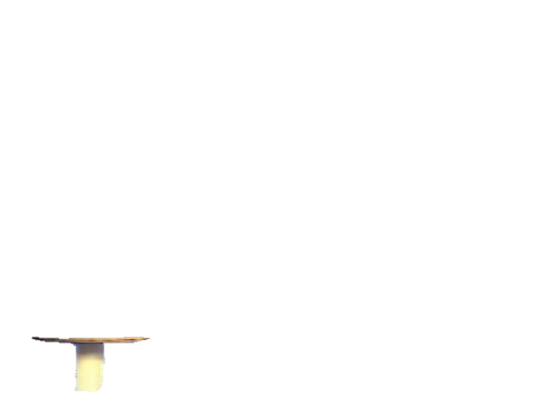 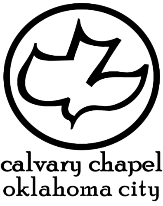 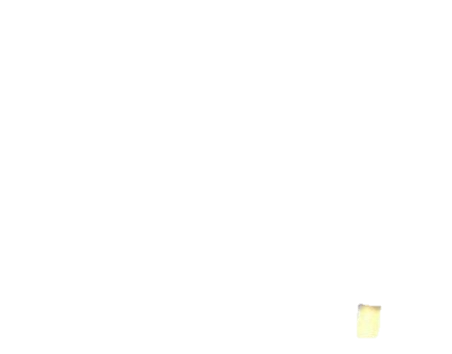 1 kings 19-20
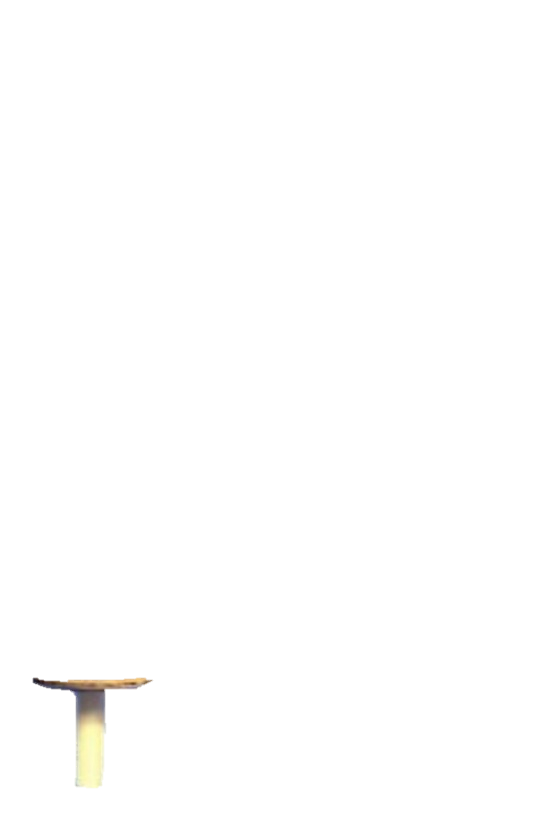 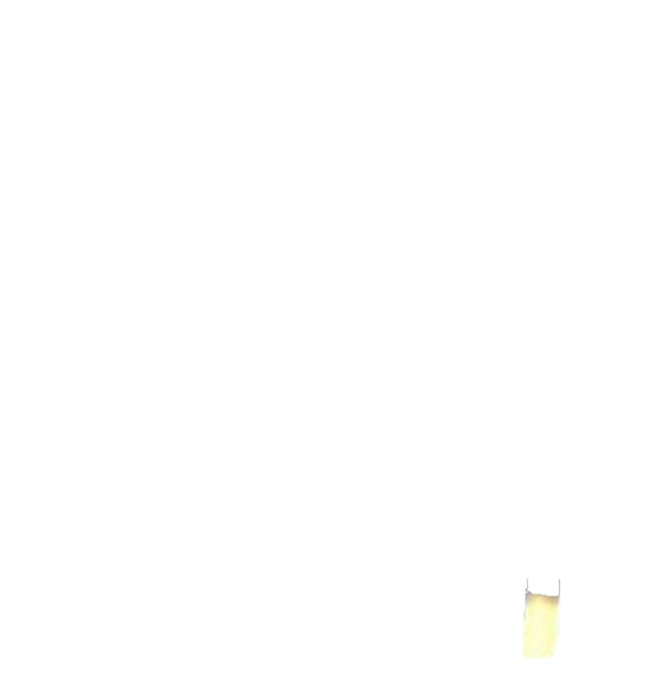 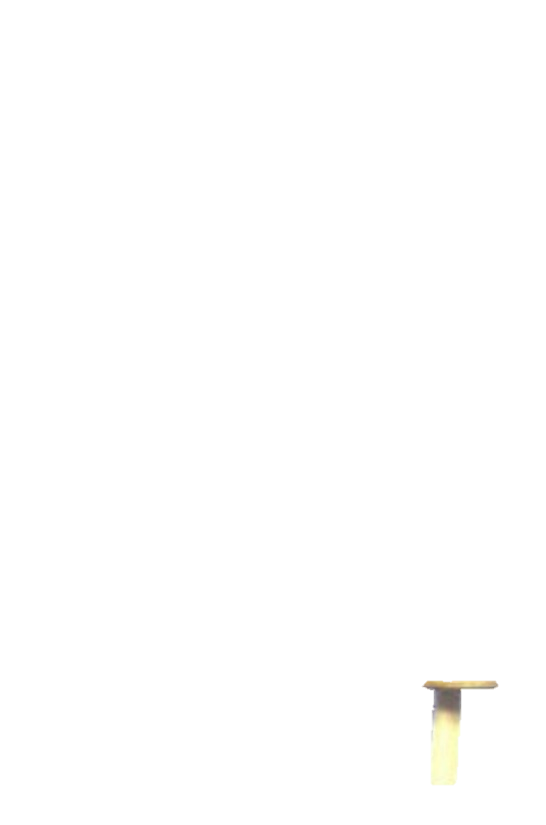 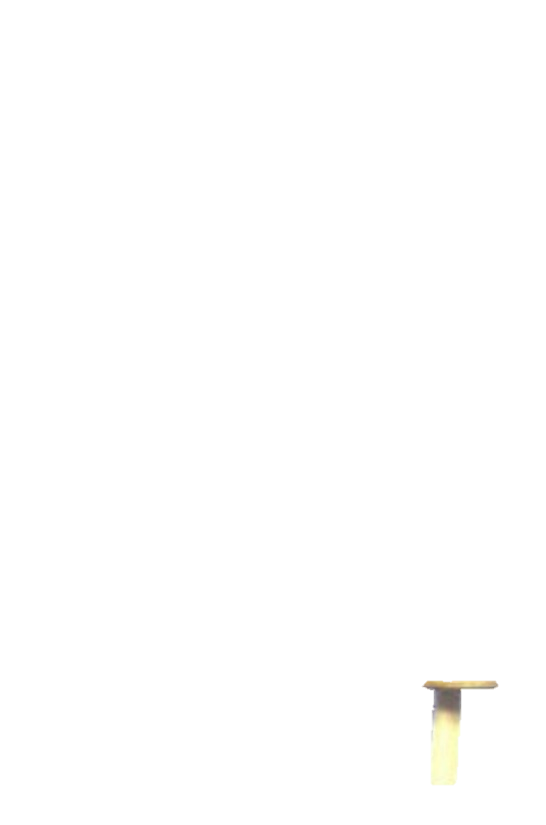 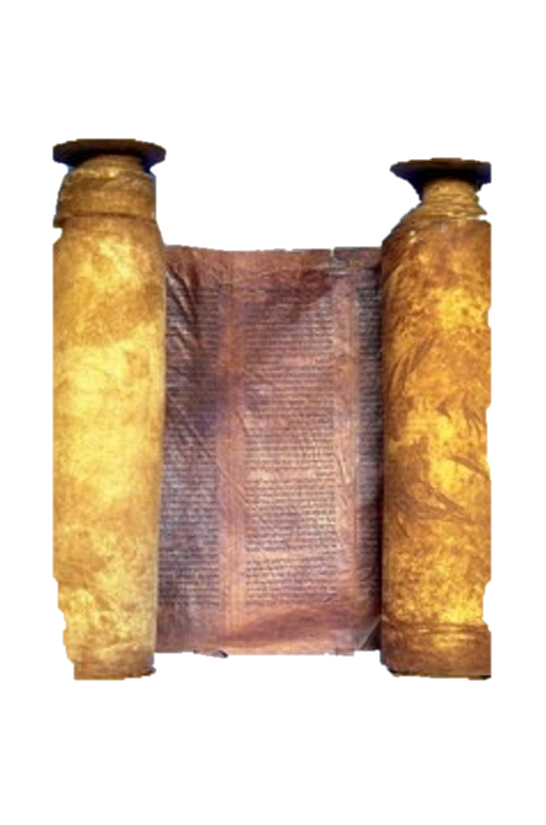 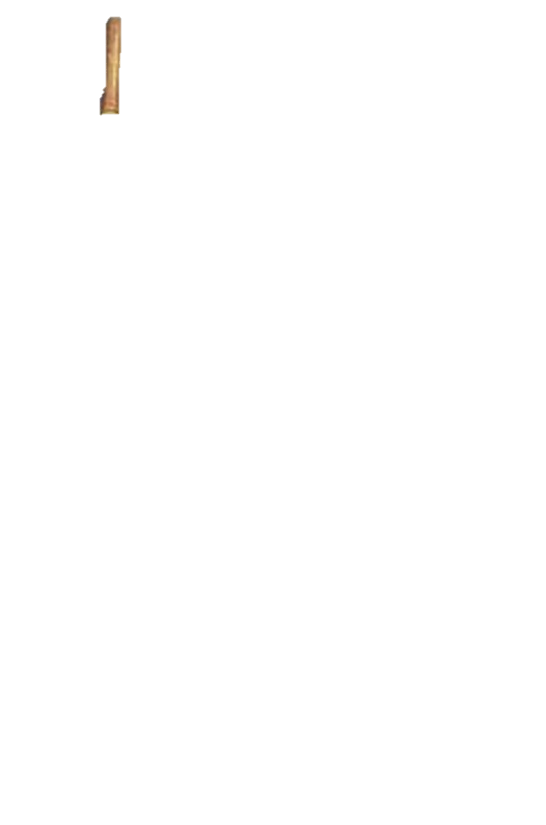 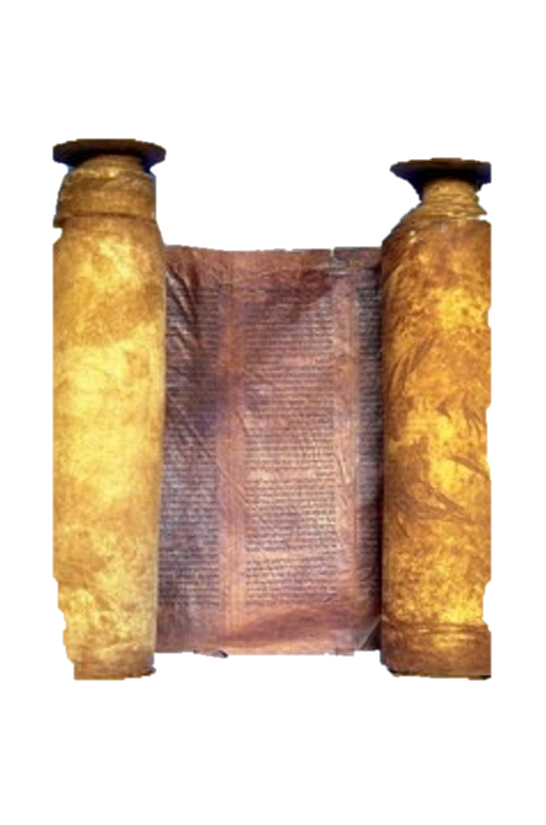 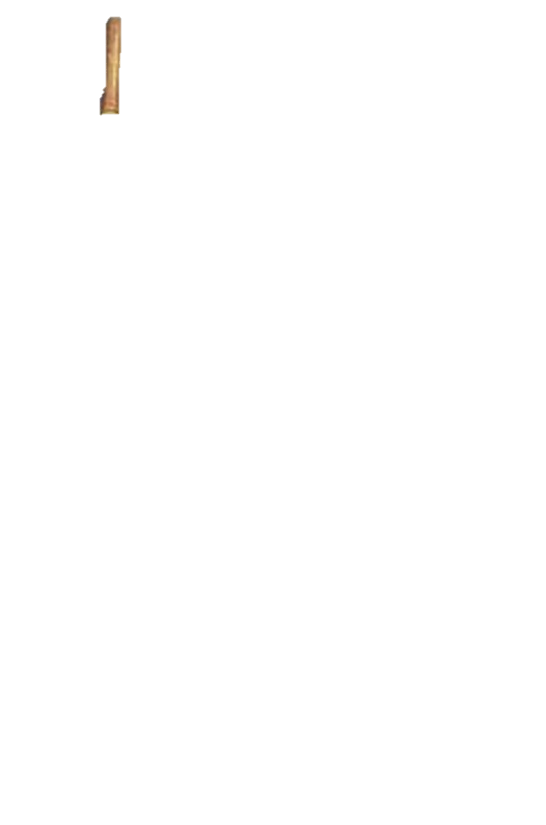 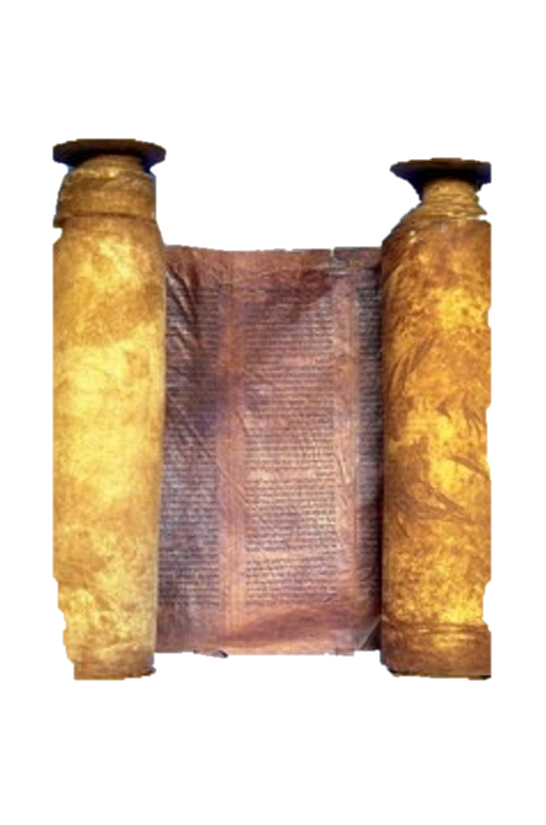 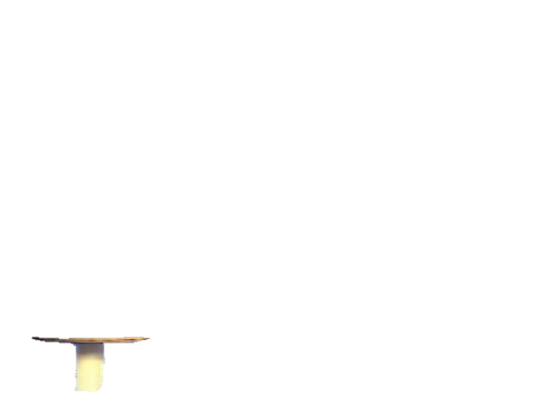 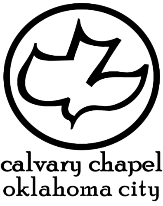 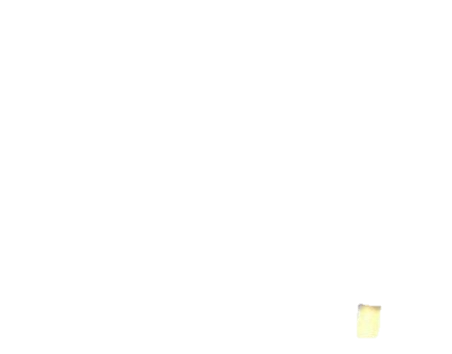 1 kings 19-20
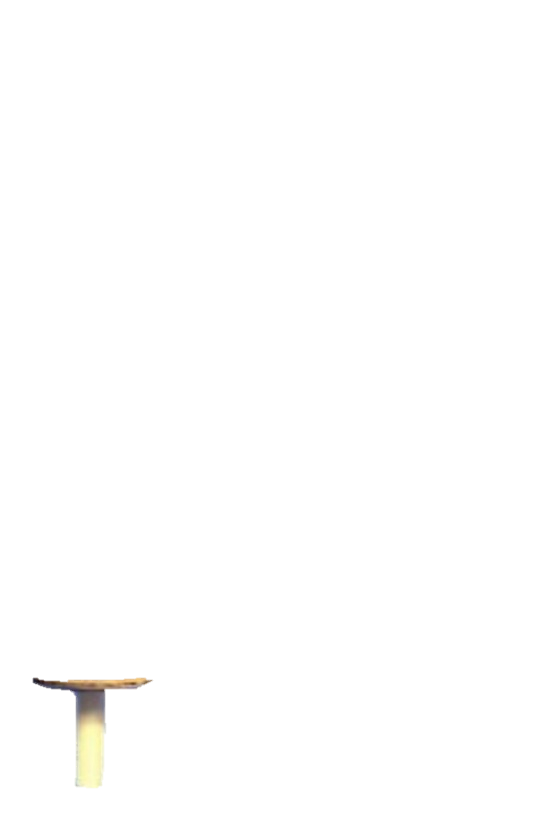 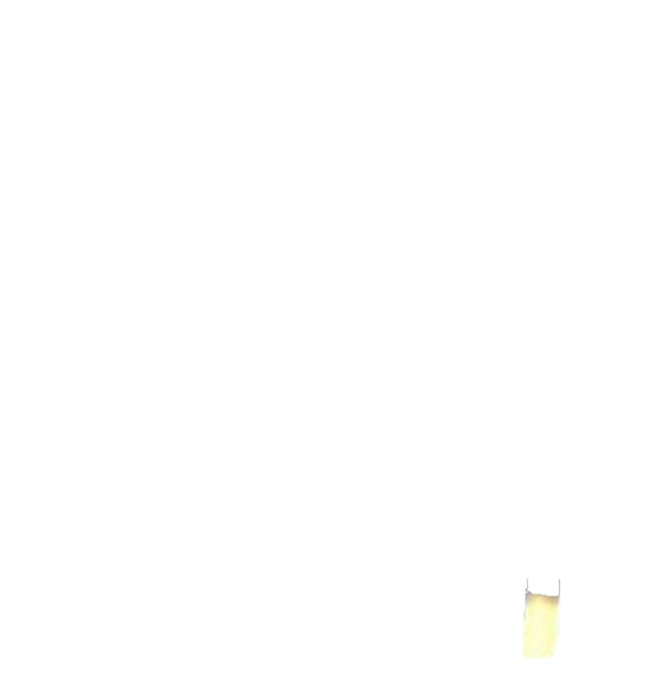 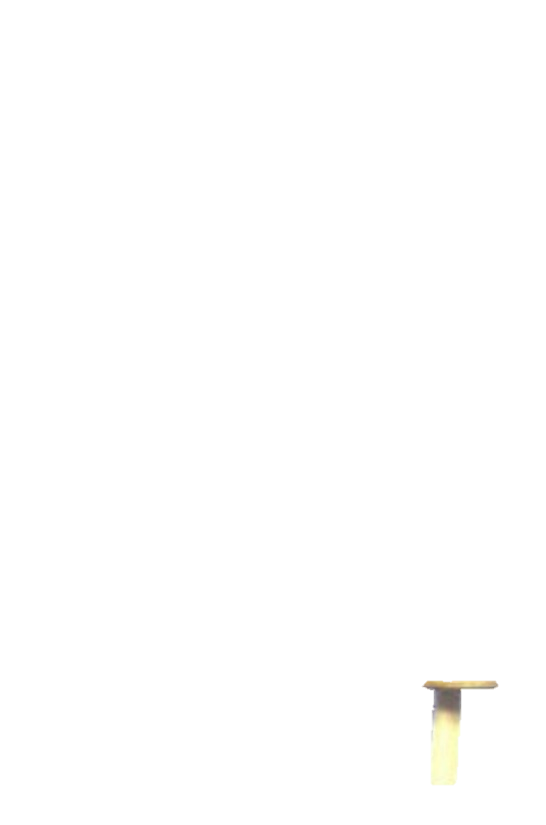 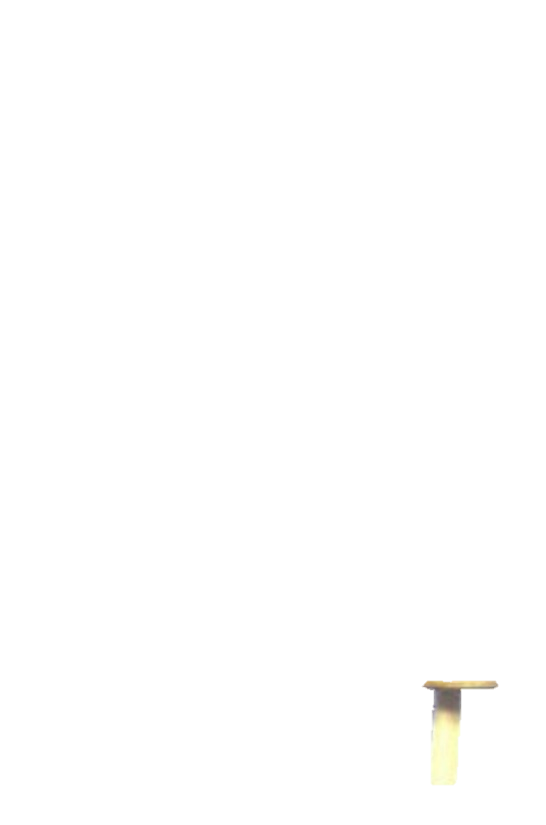 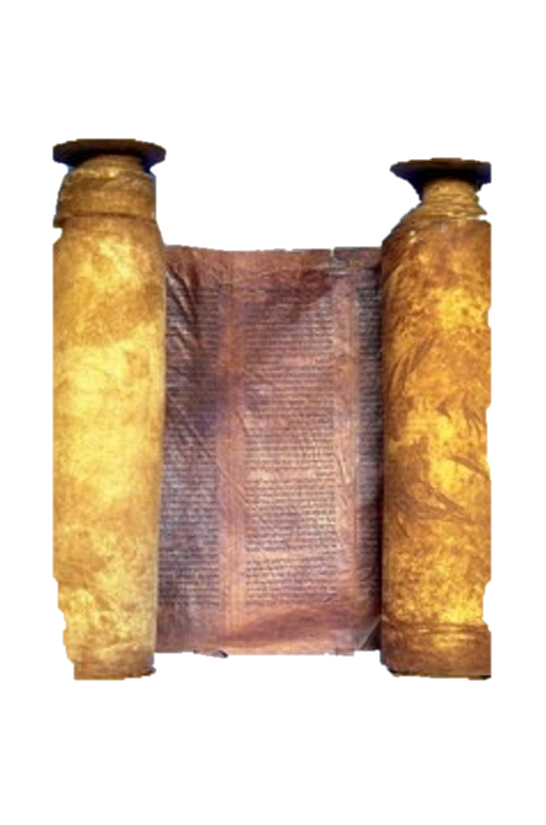 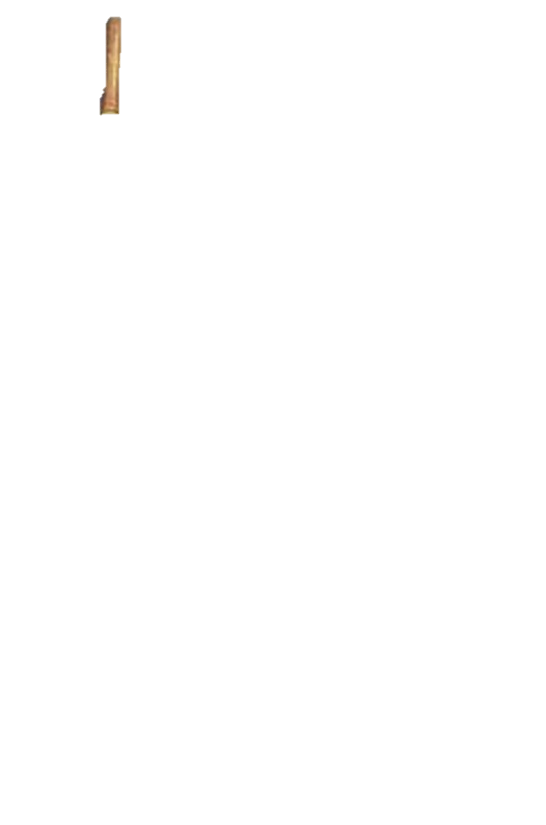 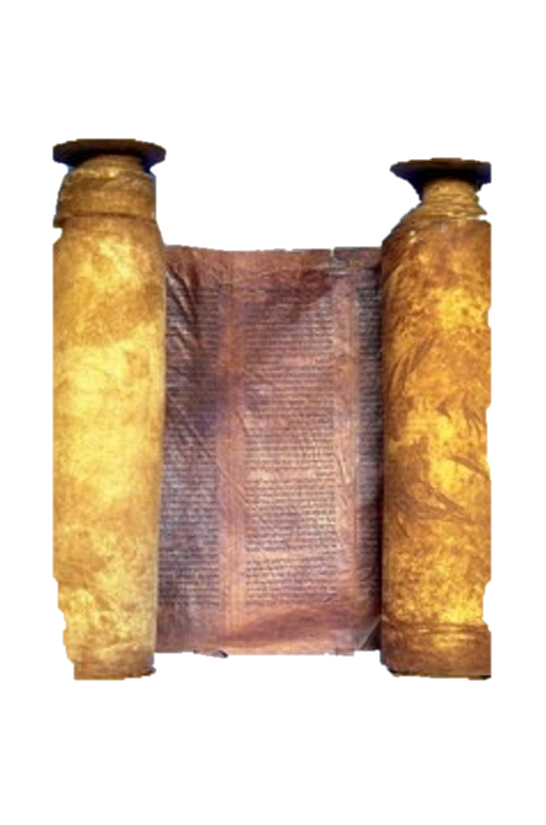 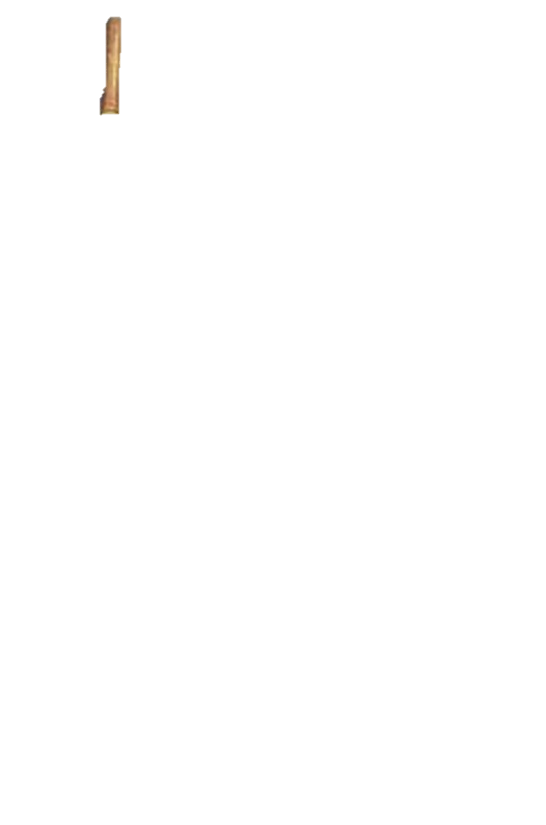 2 Cor. 1:8 ~ For we do not want you to be ignorant, brethren, of our trouble which came to us in Asia: that we were burdened beyond measure, above strength, so that we despaired even of life.
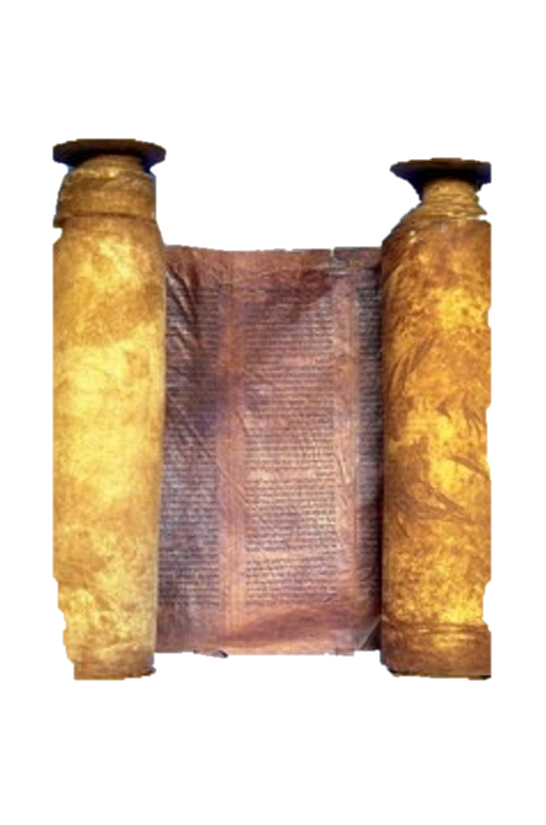 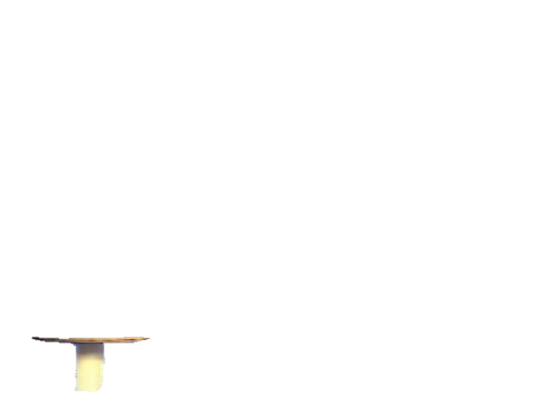 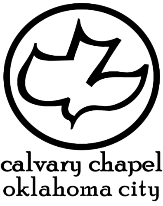 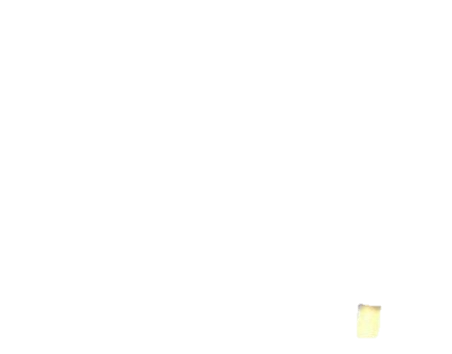 1 kings 19-20
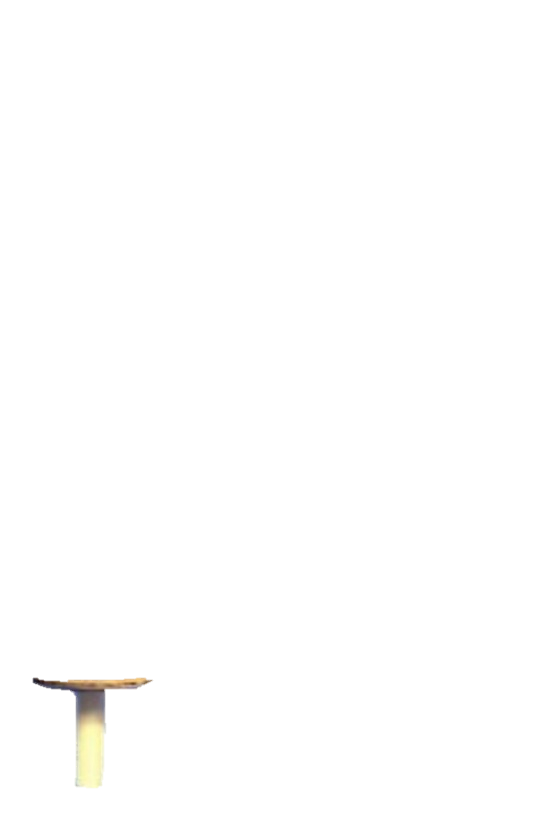 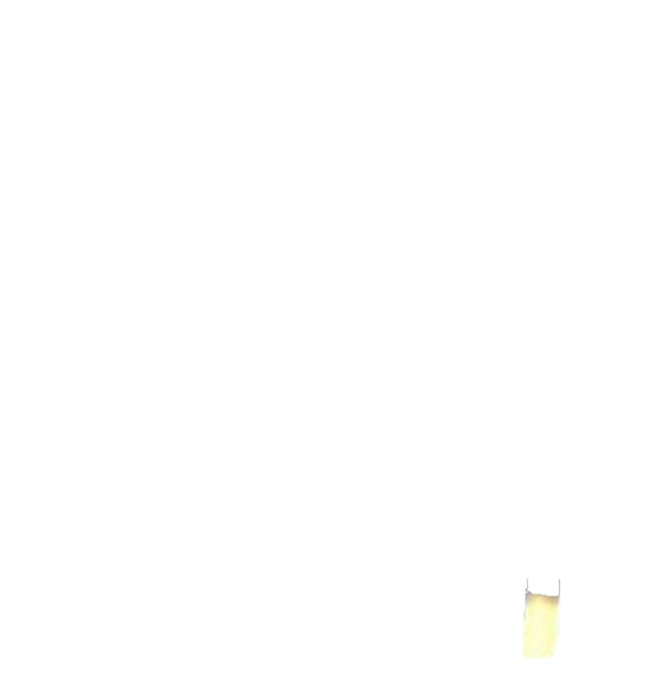 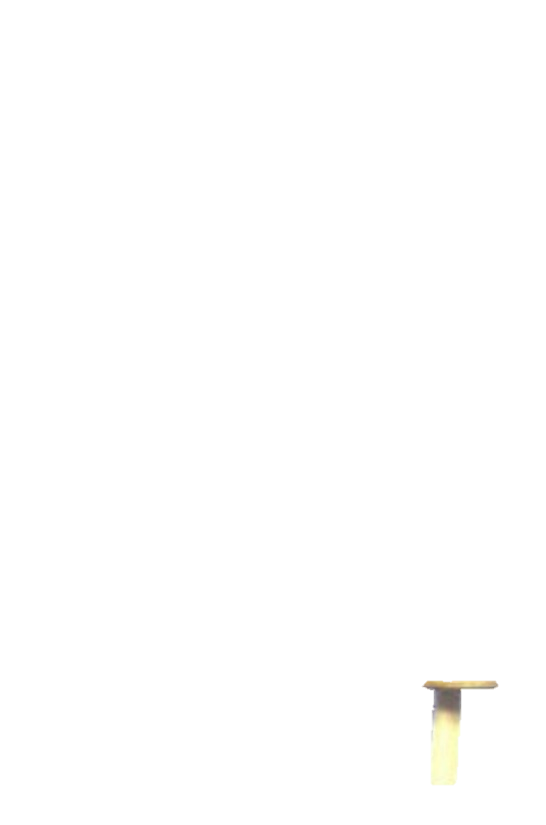 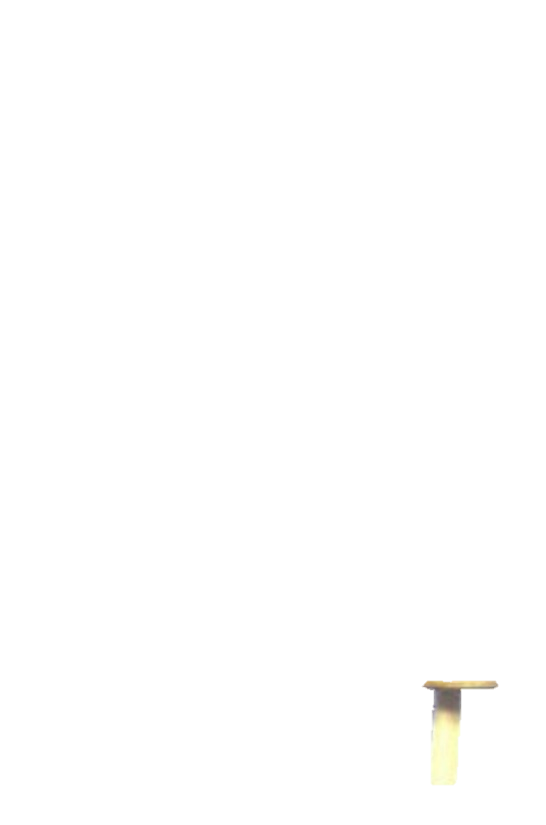 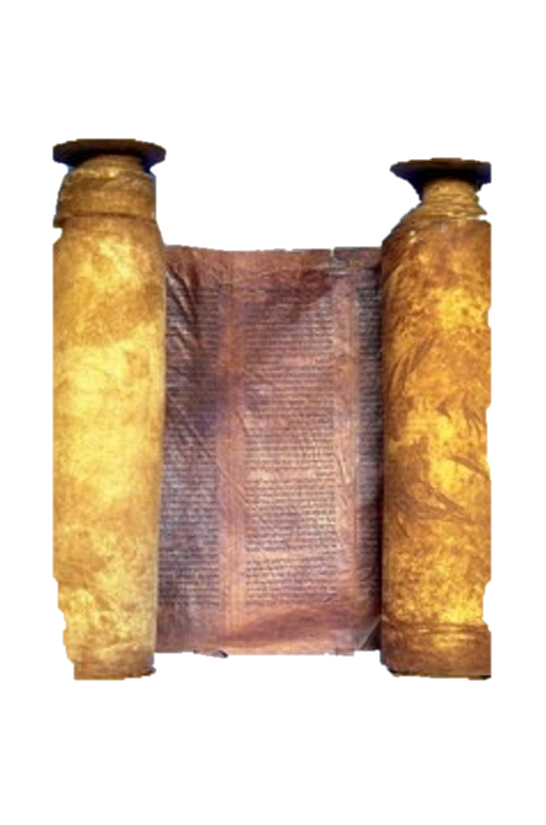 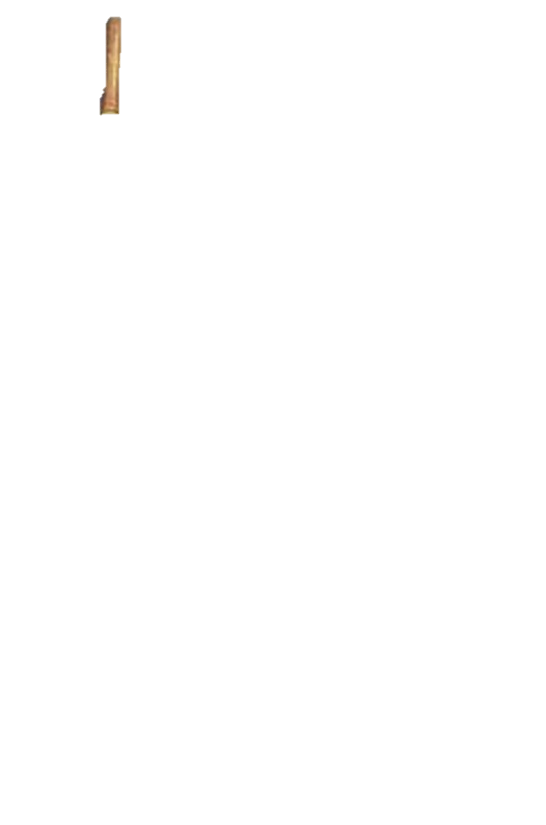 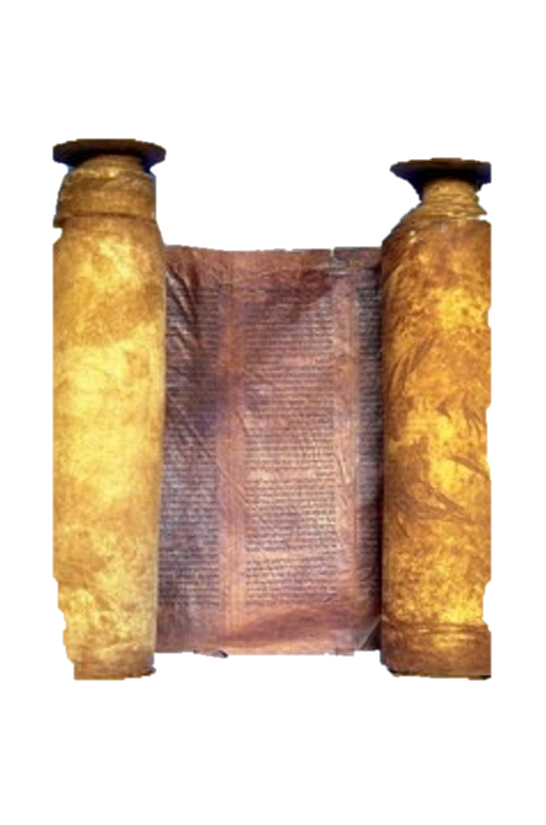 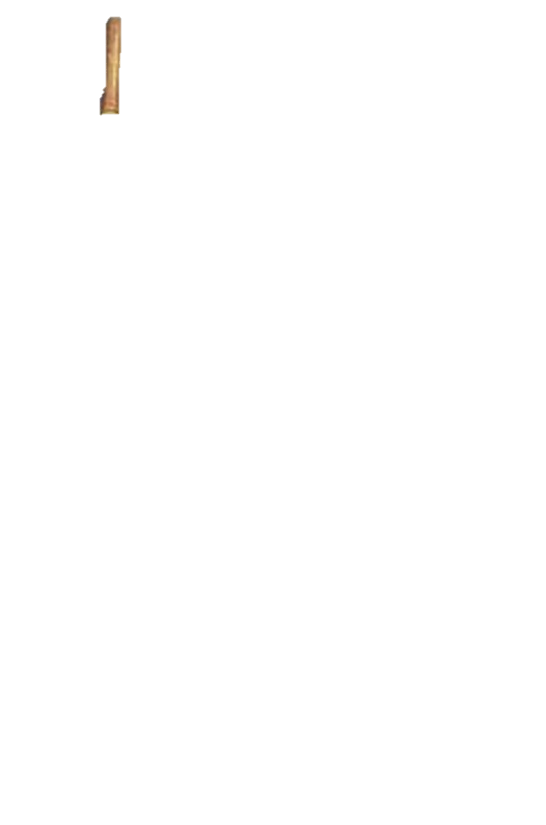 Matt. 26:37-38 ~ 37 And He took with Him Peter and the two sons of Zebedee, and He began to be sorrowful and deeply distressed. 38 Then He said to them, “My soul is exceedingly sorrowful, even to death. Stay here and watch with Me.”
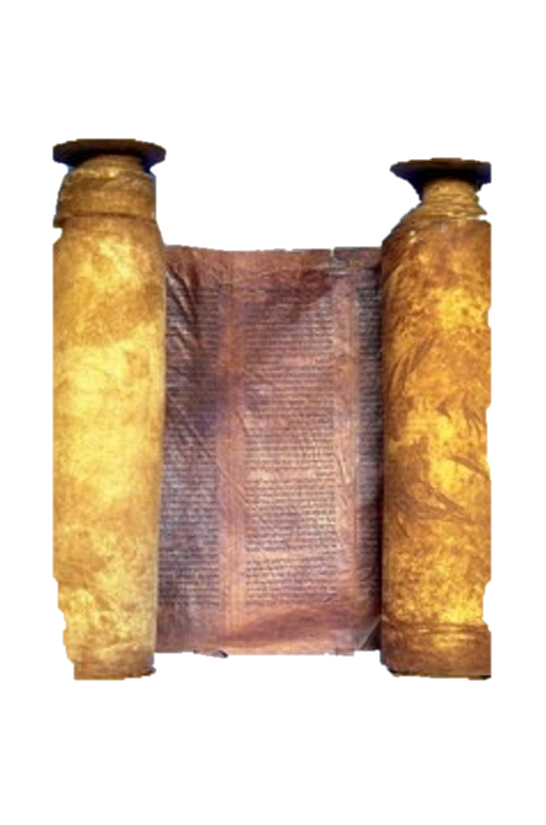 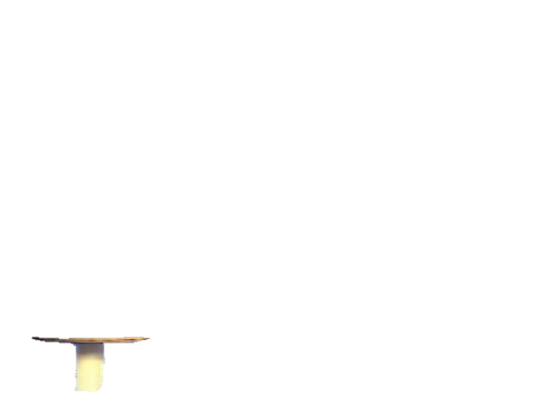 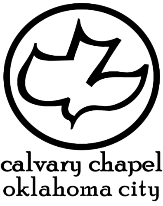 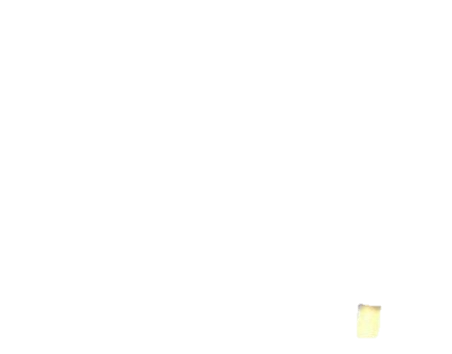 1 kings 19-20
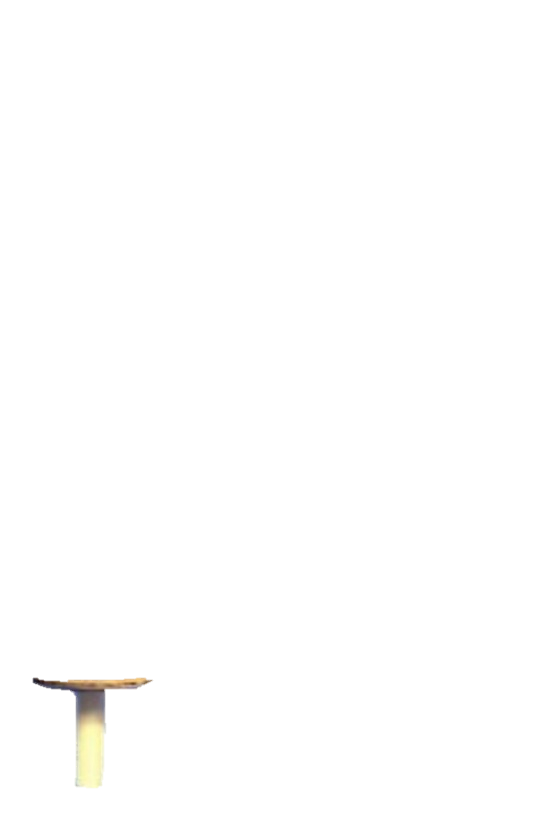 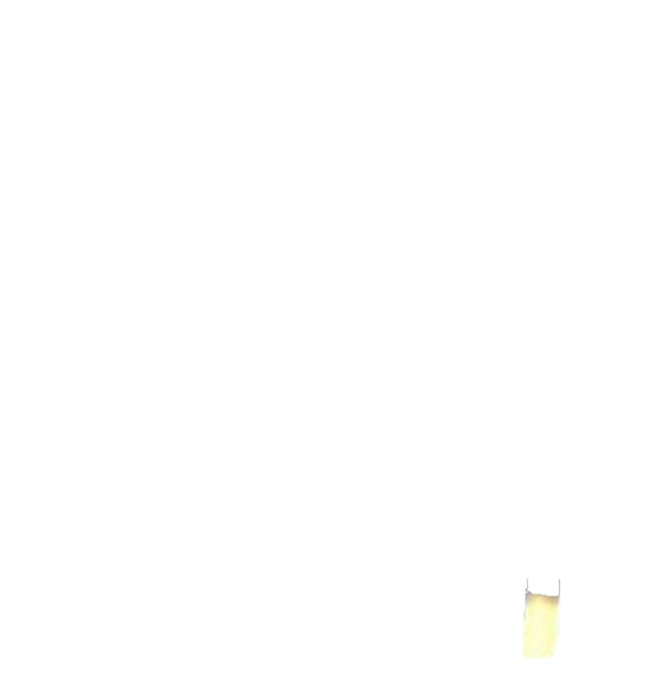 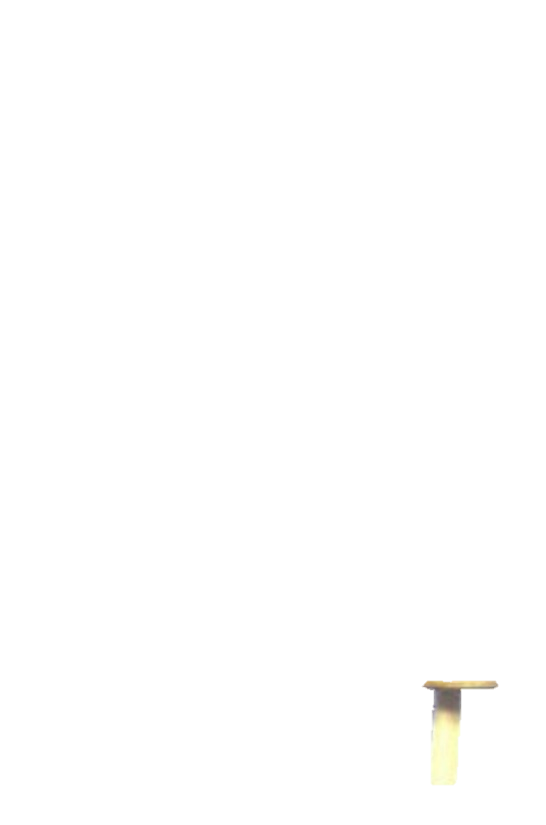 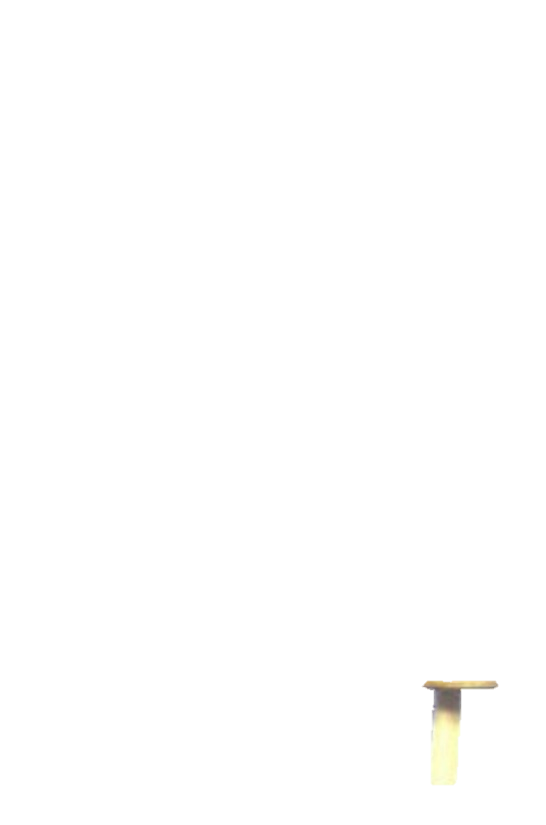 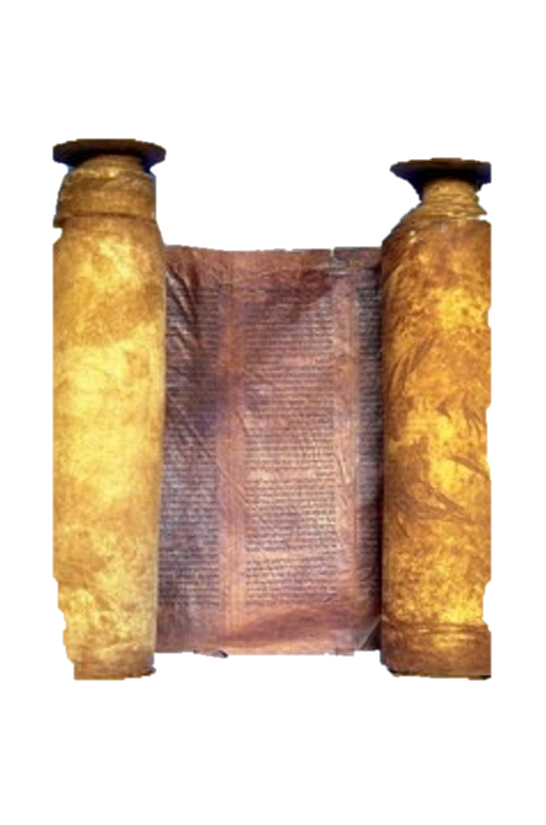 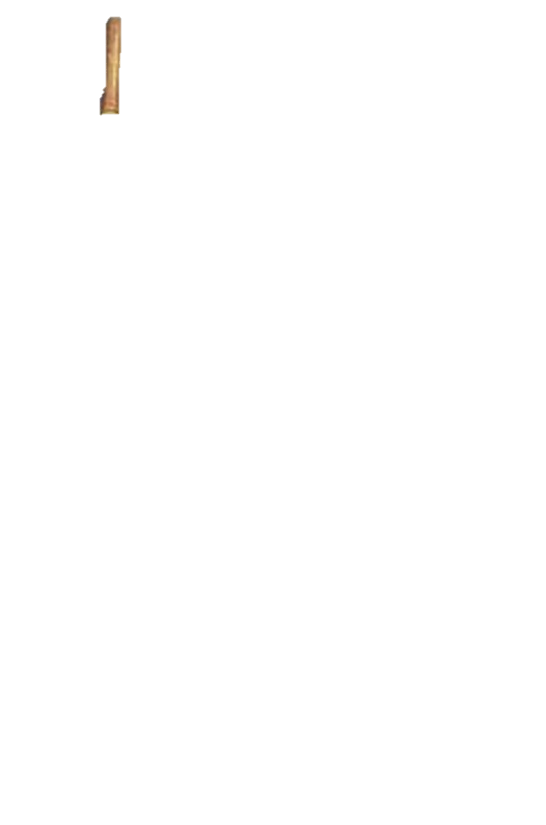 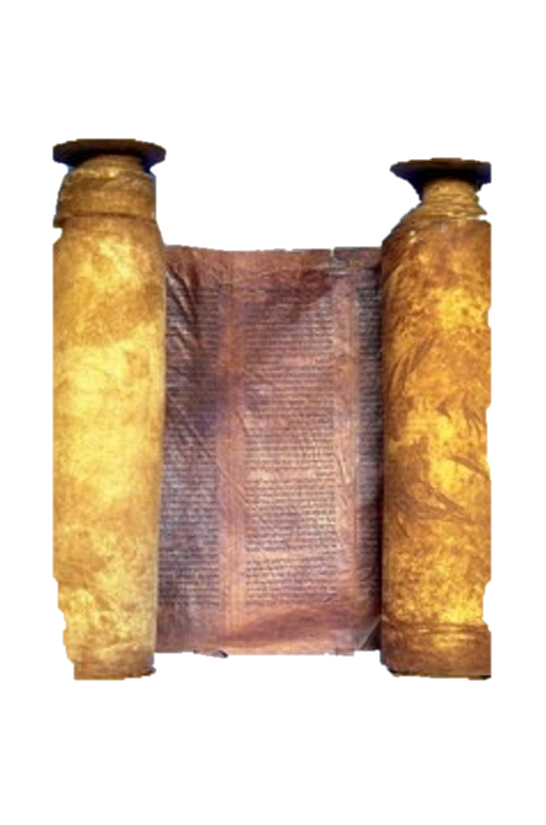 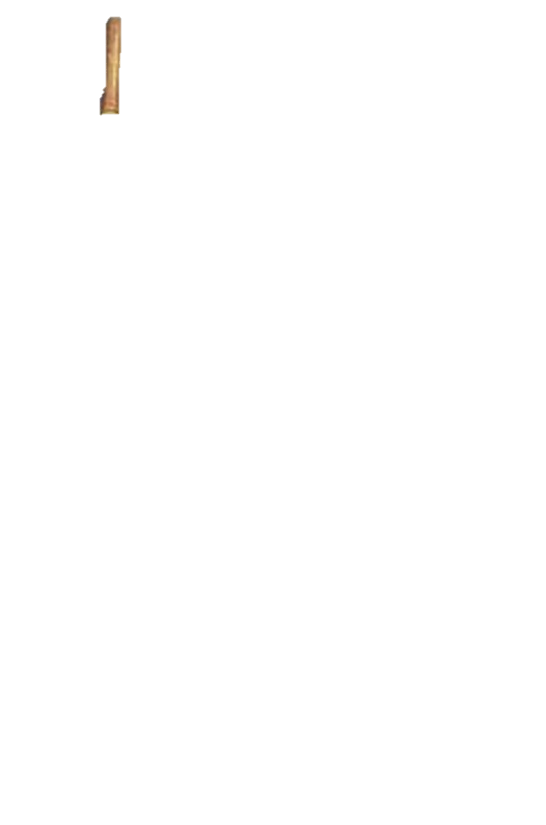 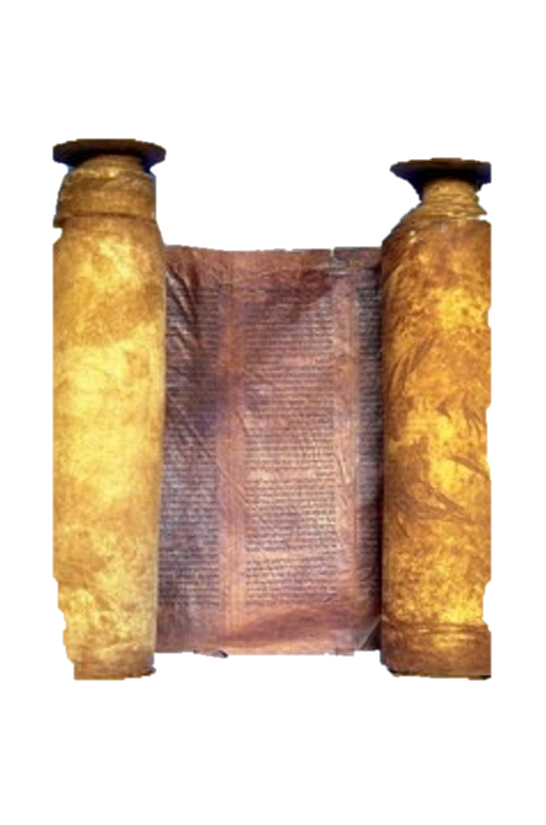 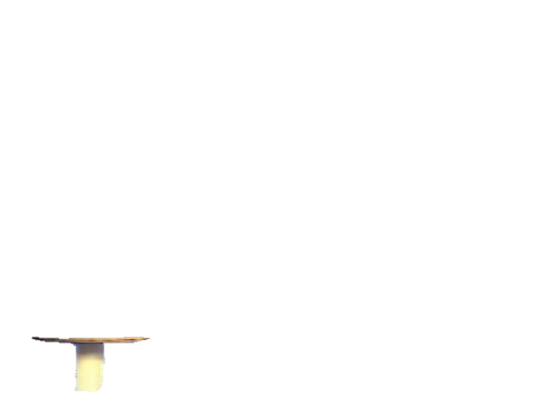 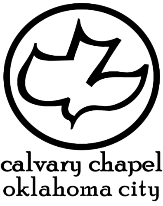 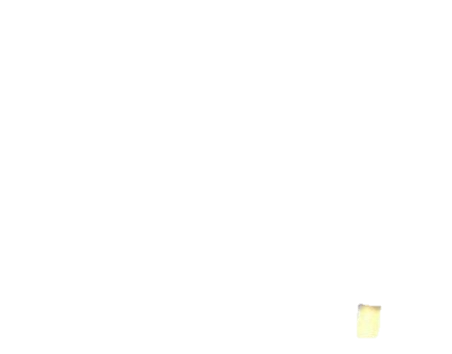 1 kings 19-20
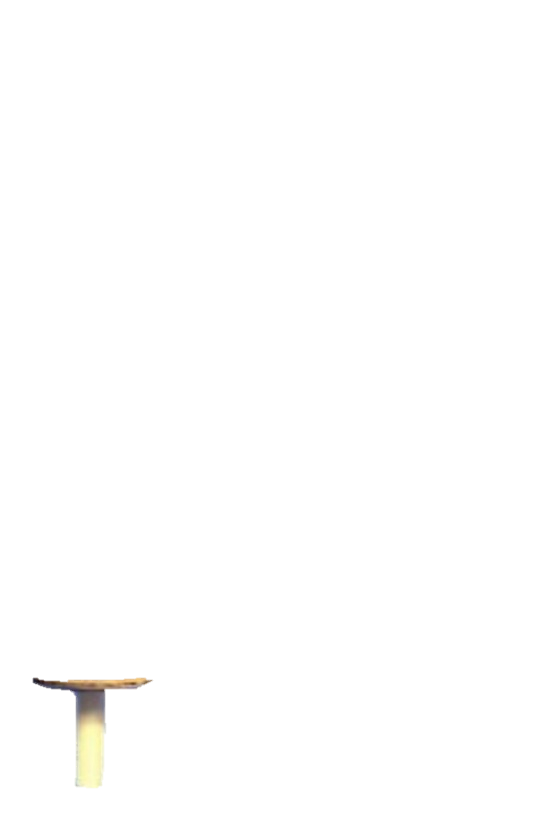 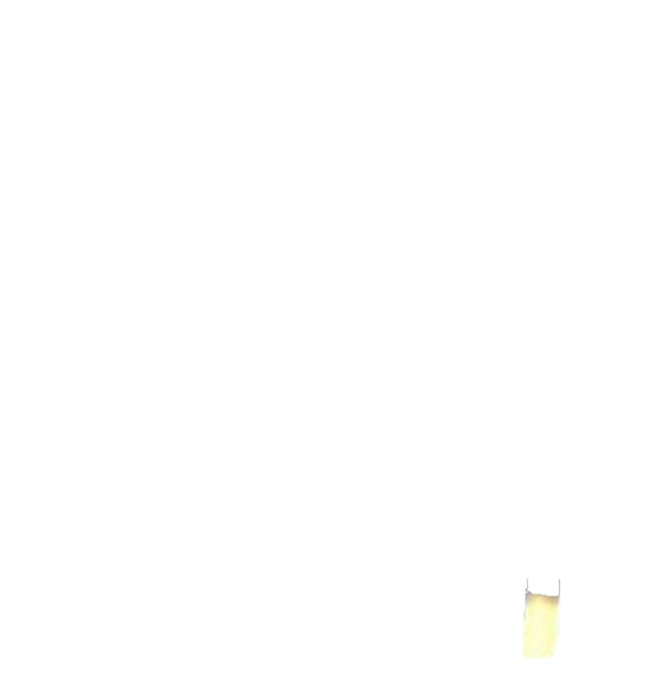 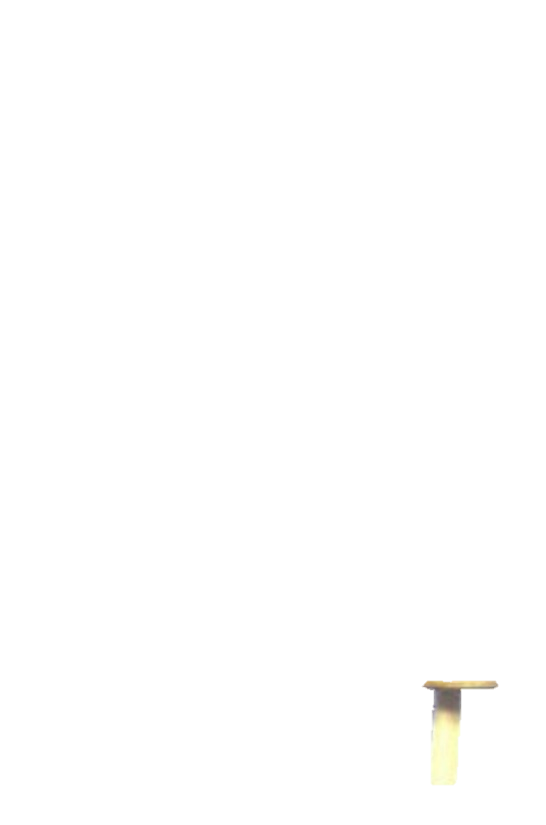 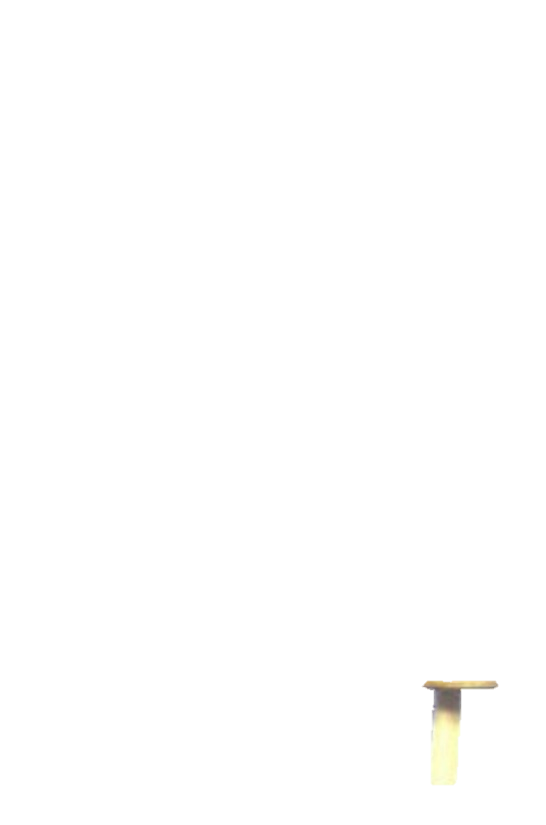 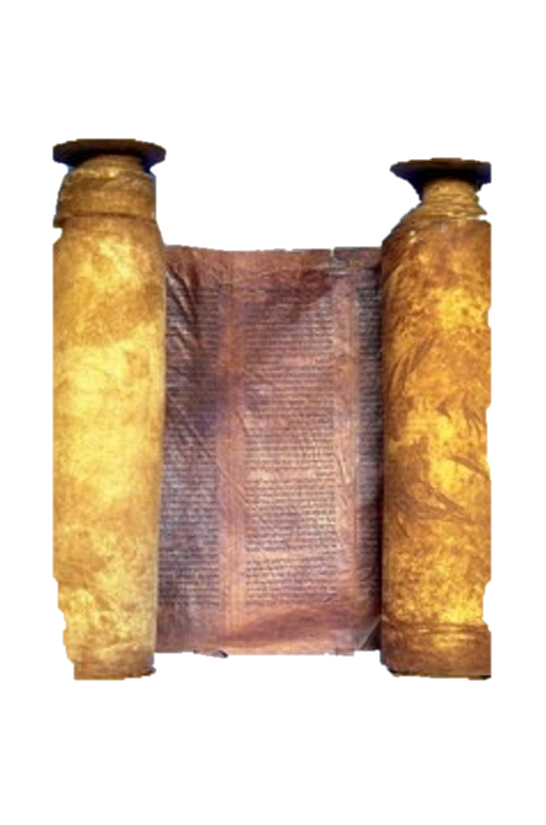 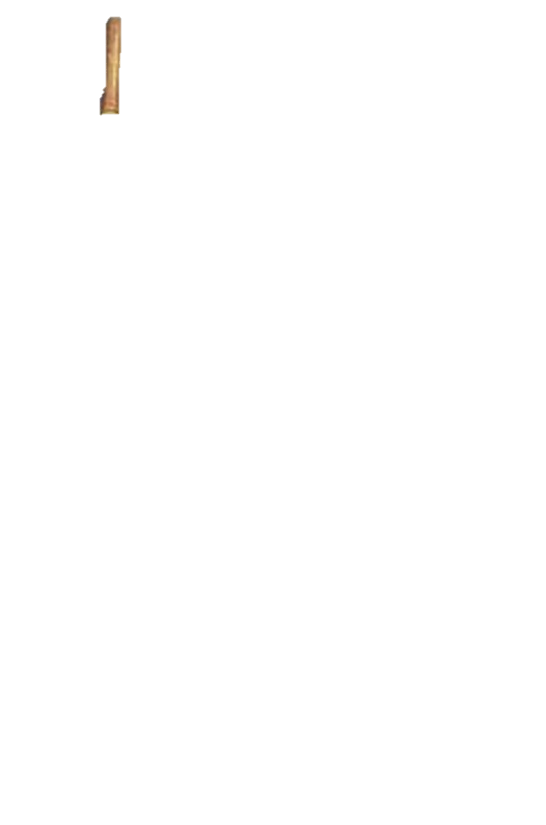 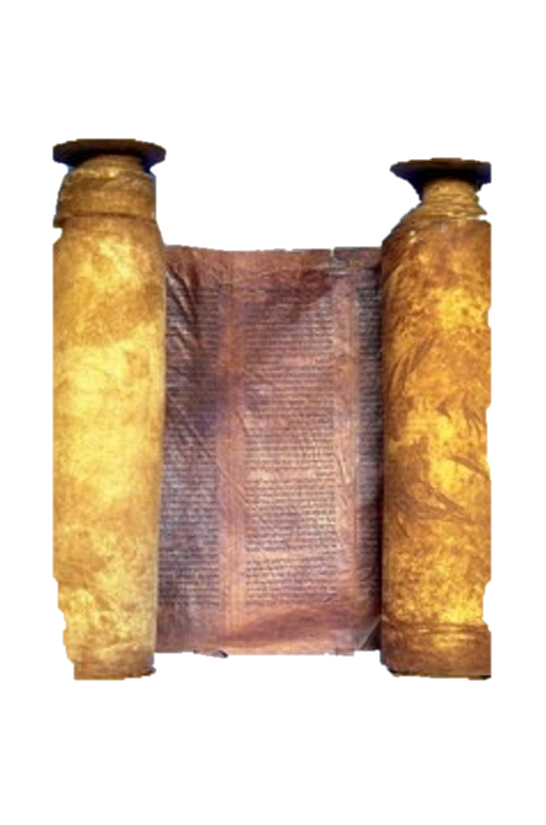 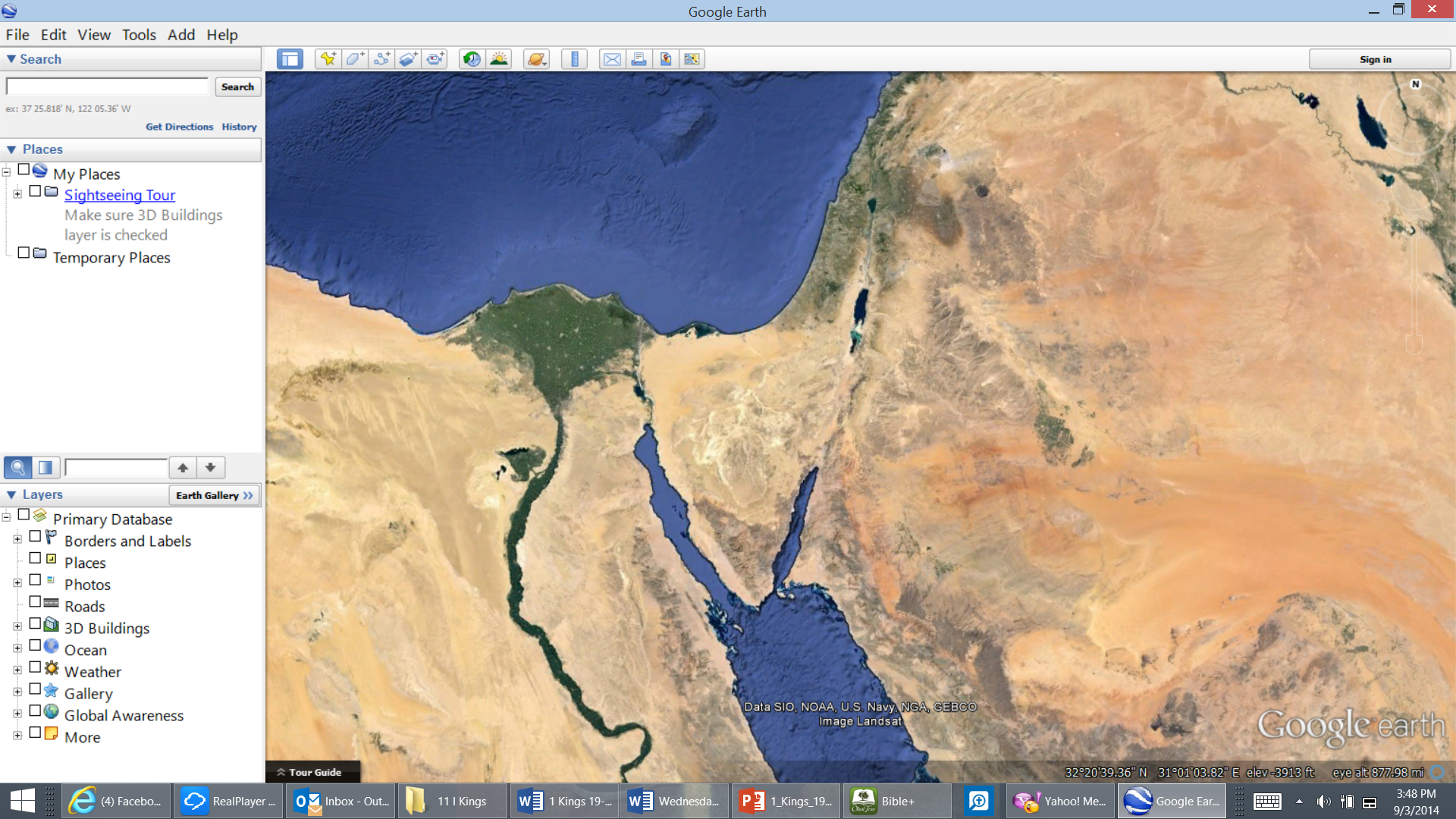 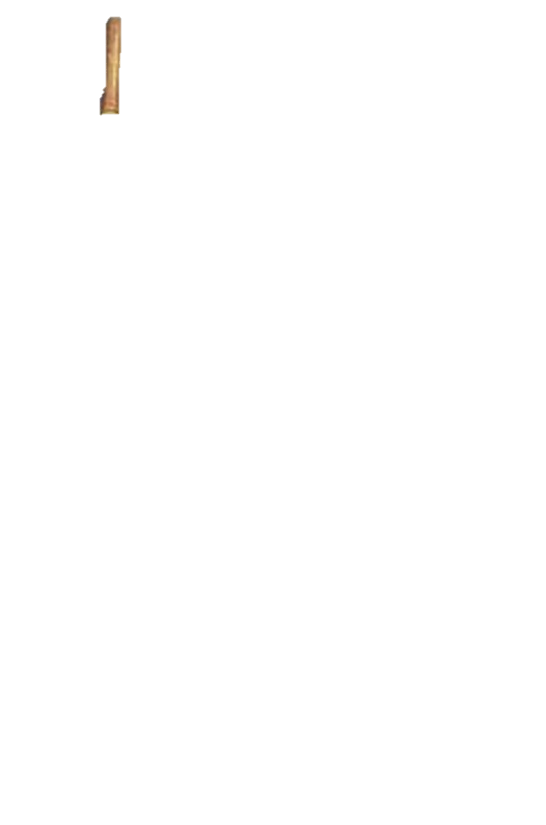 Mt. Horeb?
Beersheba
Mt. Carmel
Mt. Horeb?
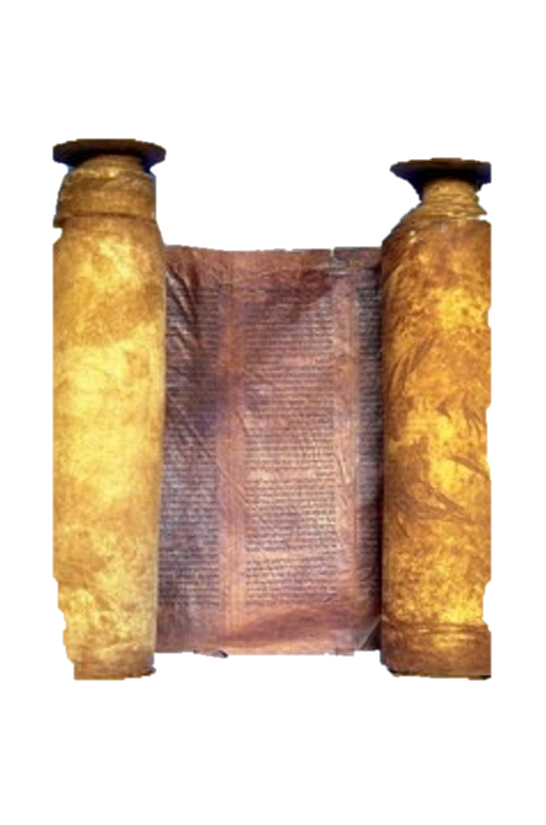 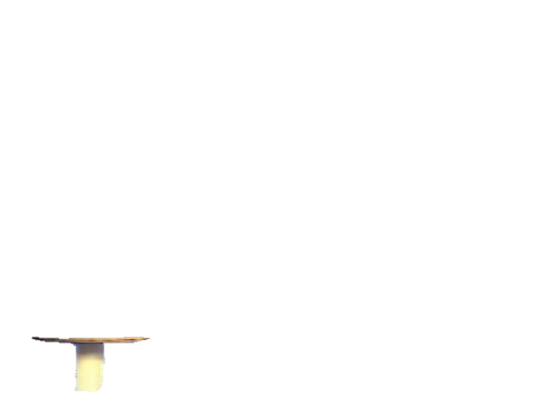 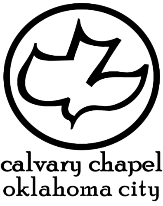 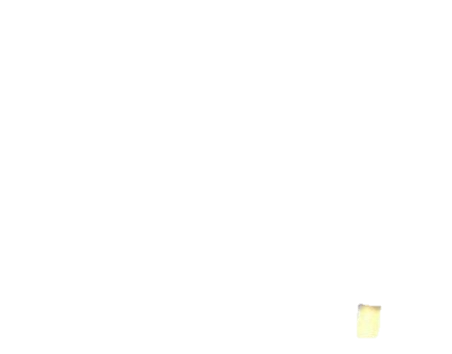 1 kings 19-20
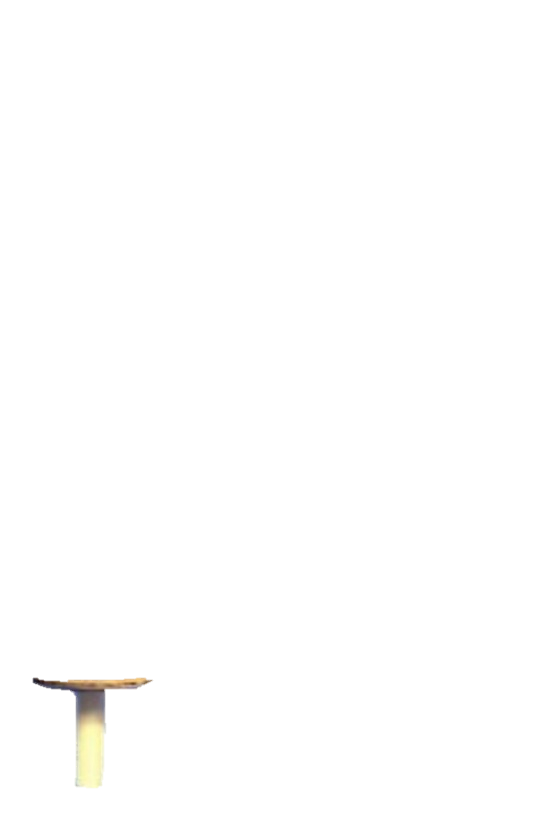 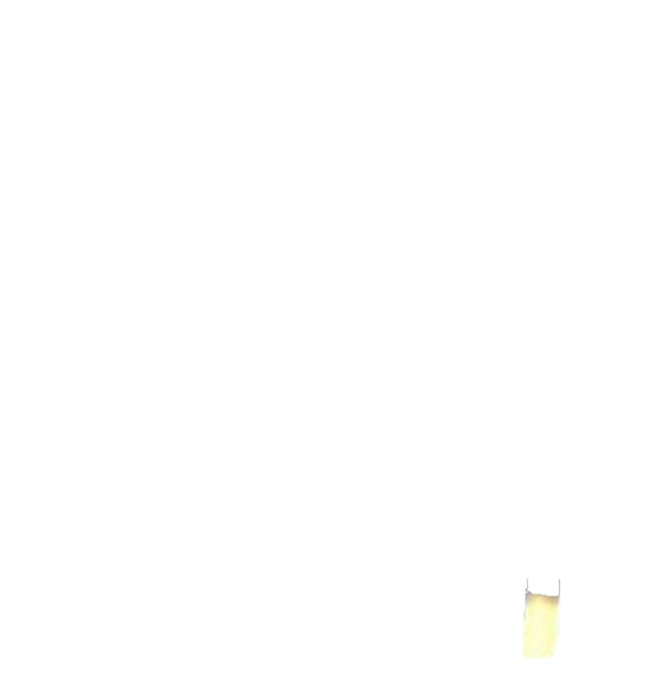 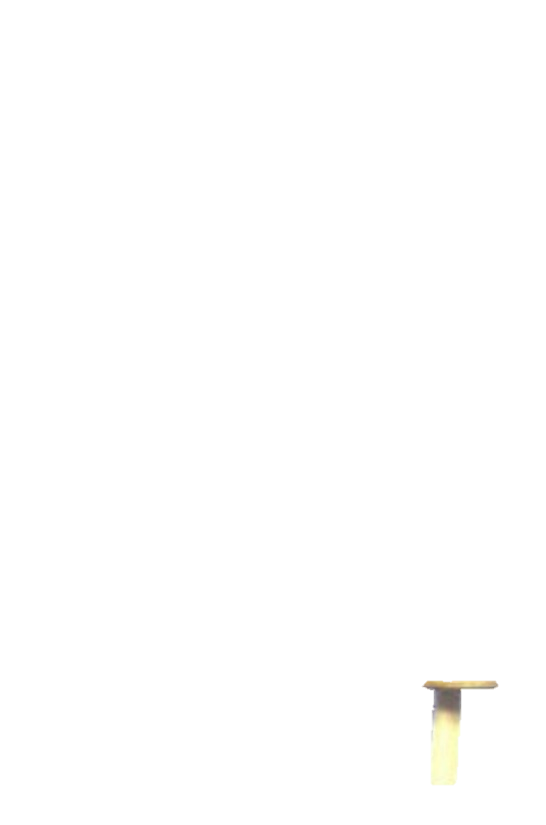 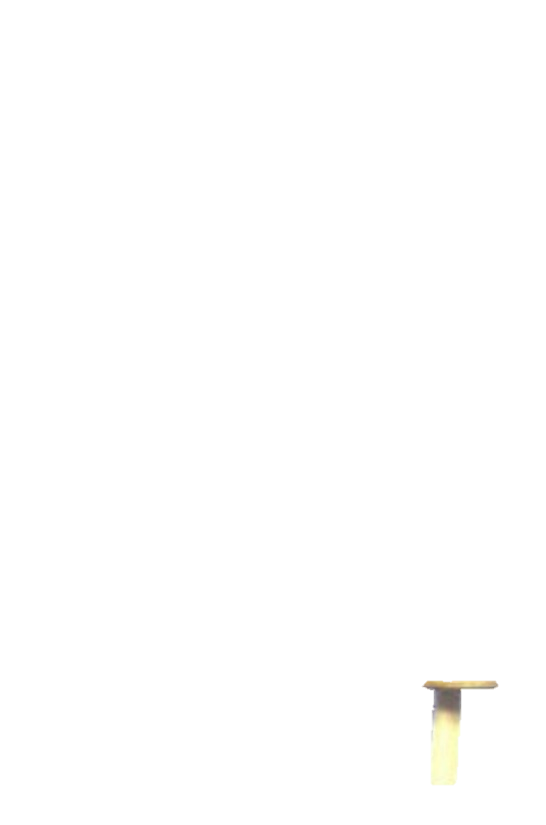 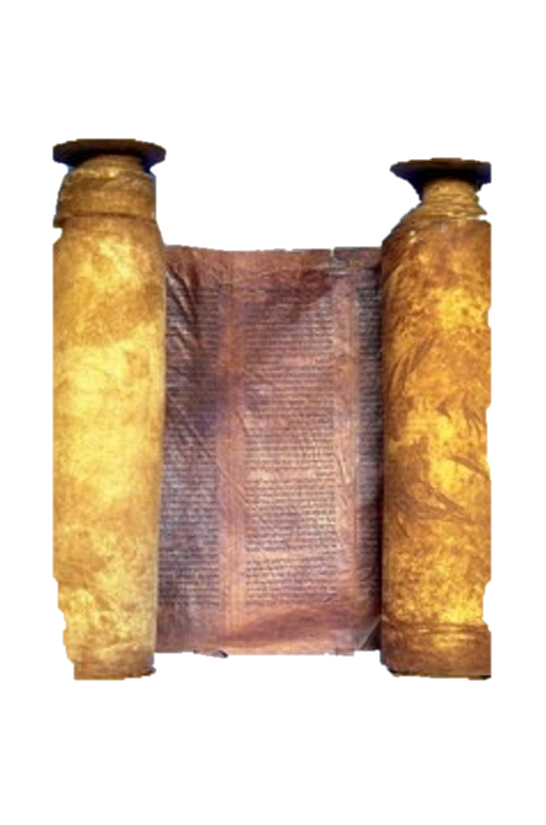 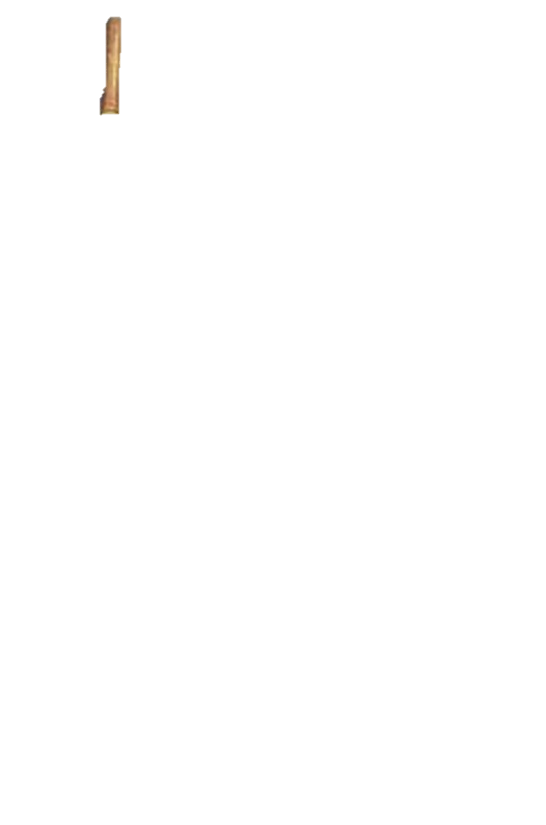 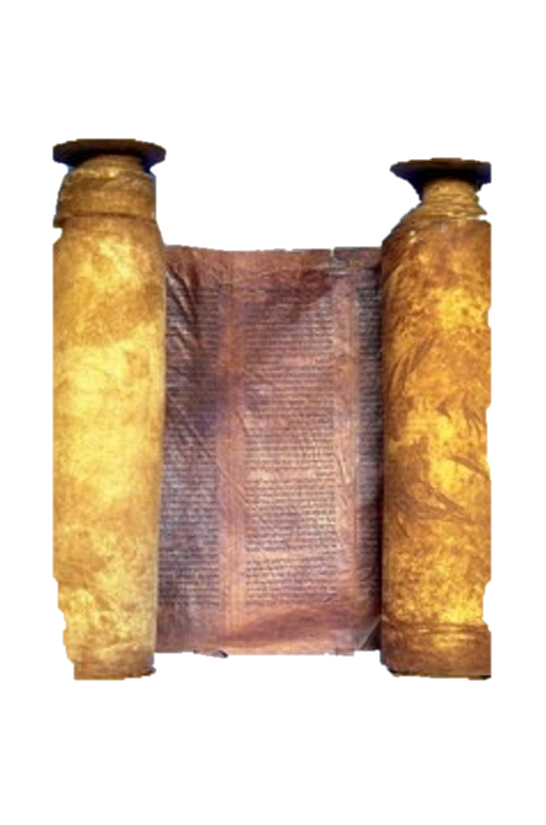 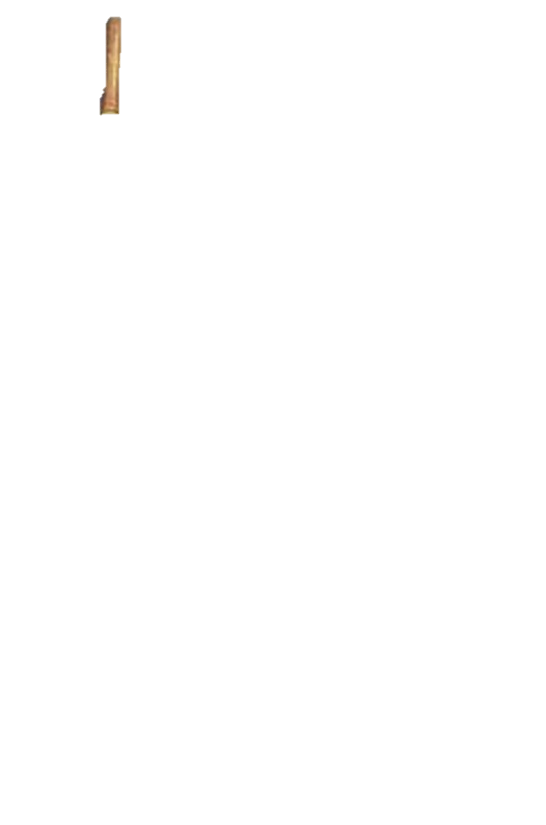 Cave ~ literally, the cave (Ex. 33)
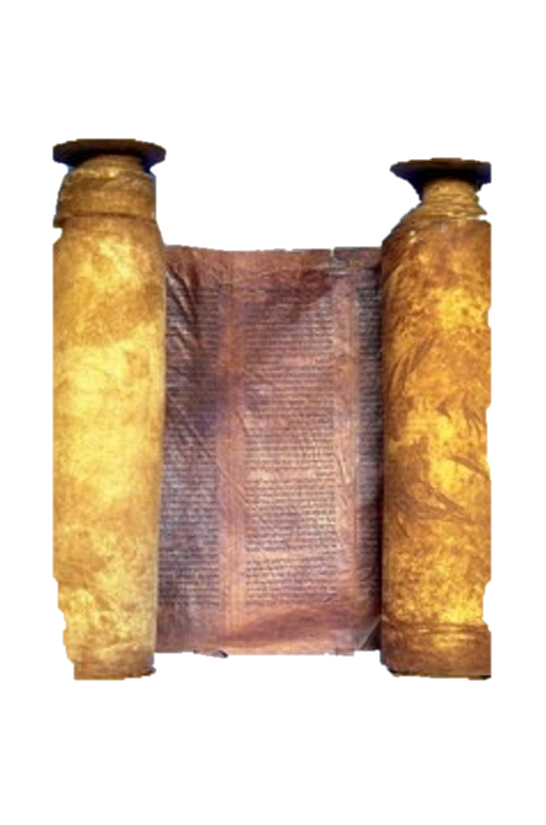 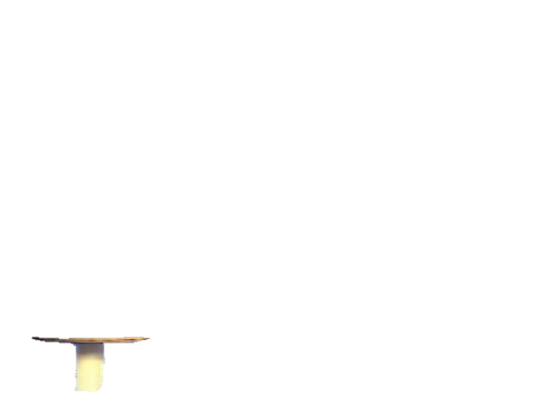 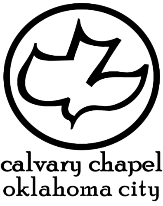 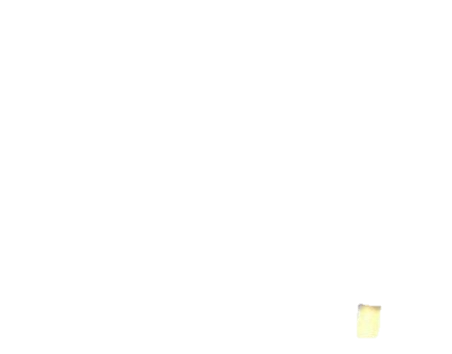 1 kings 19-20
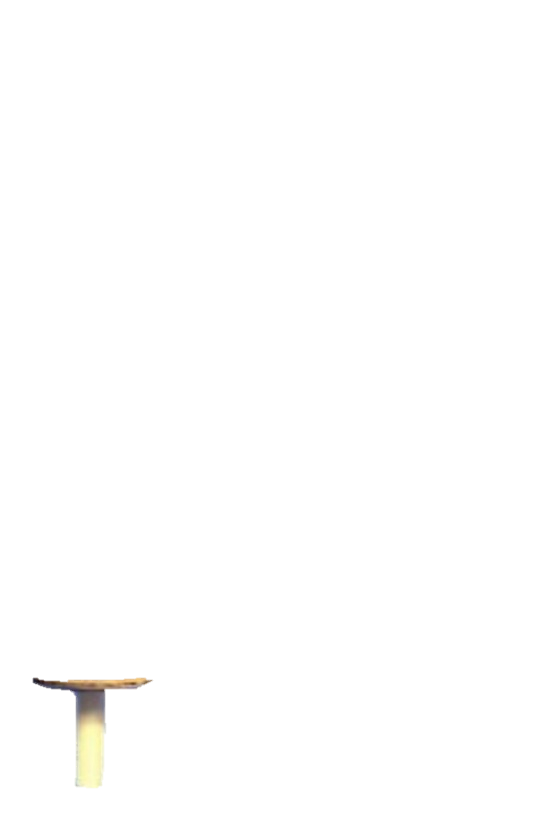 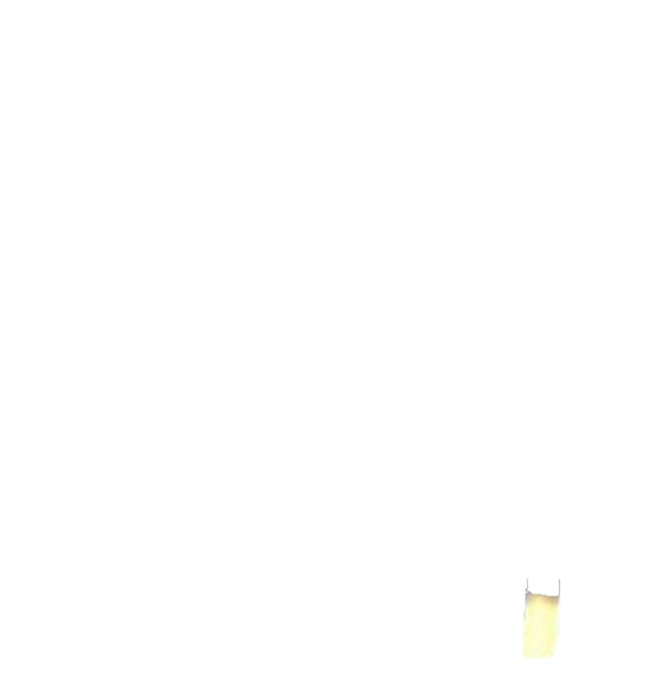 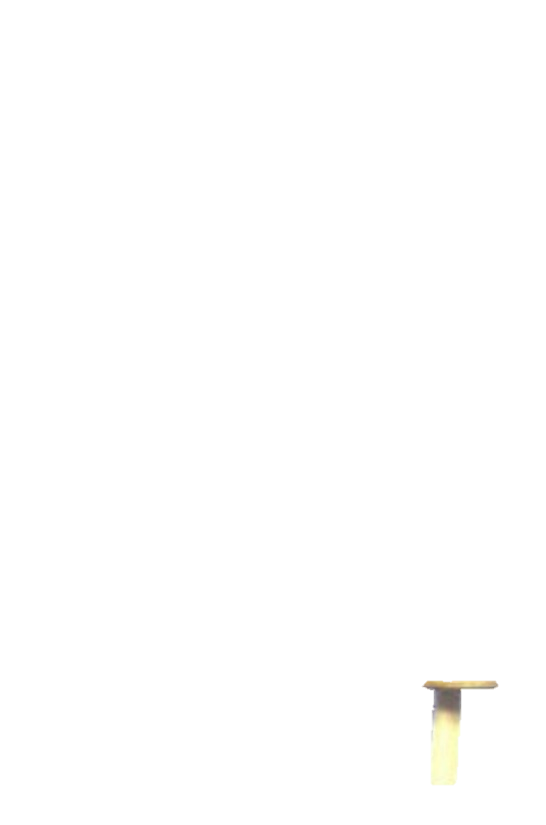 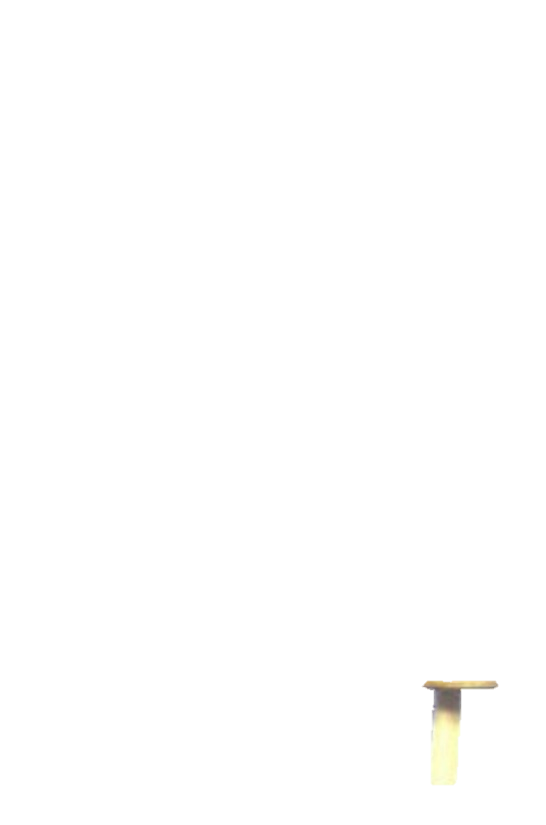 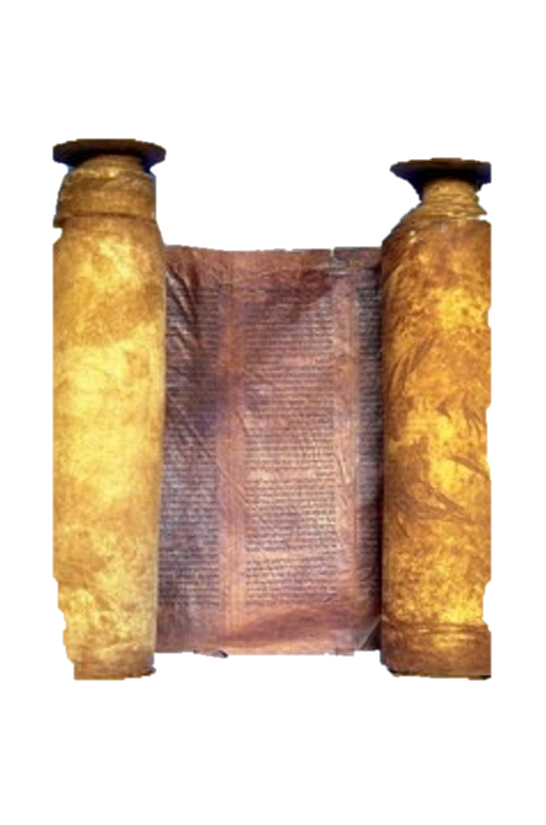 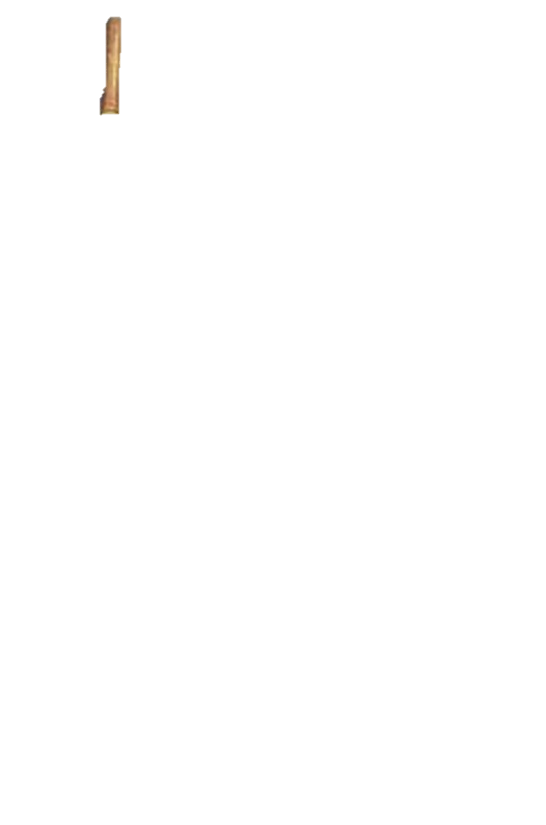 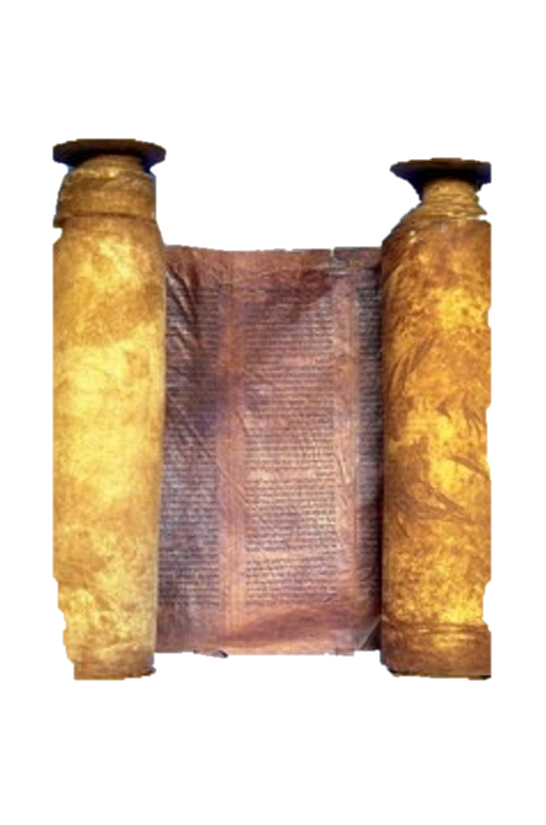 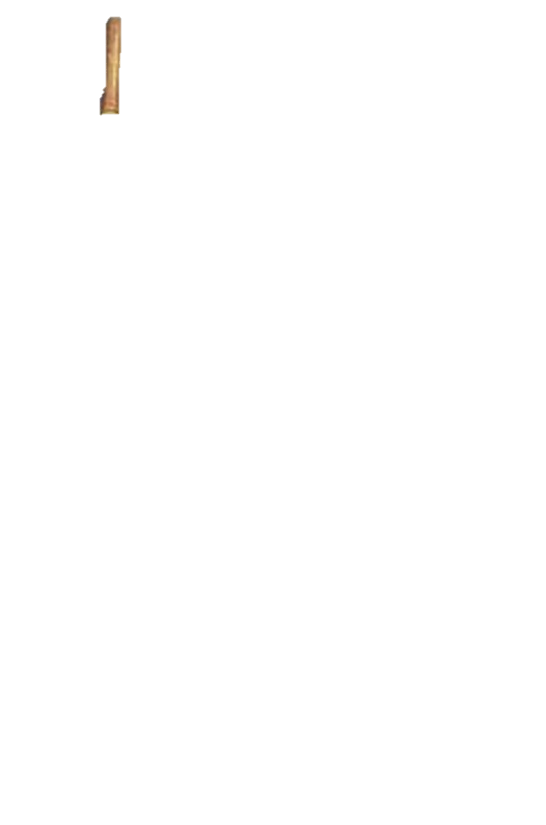 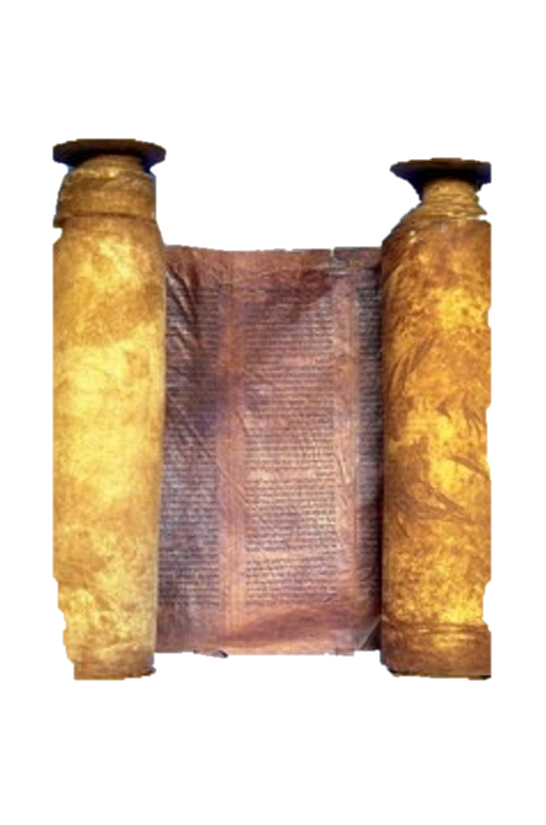 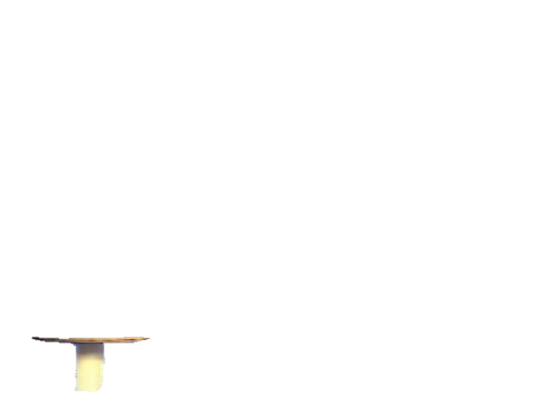 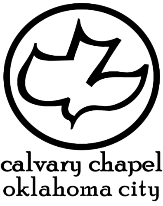 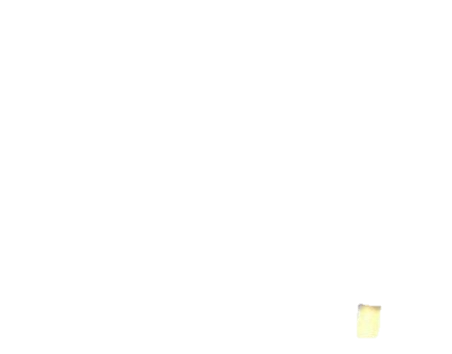 1 kings 19-20
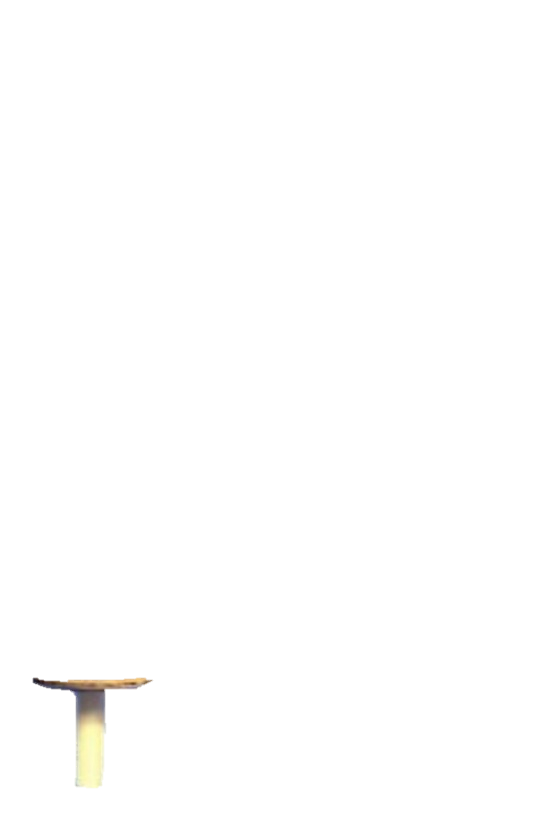 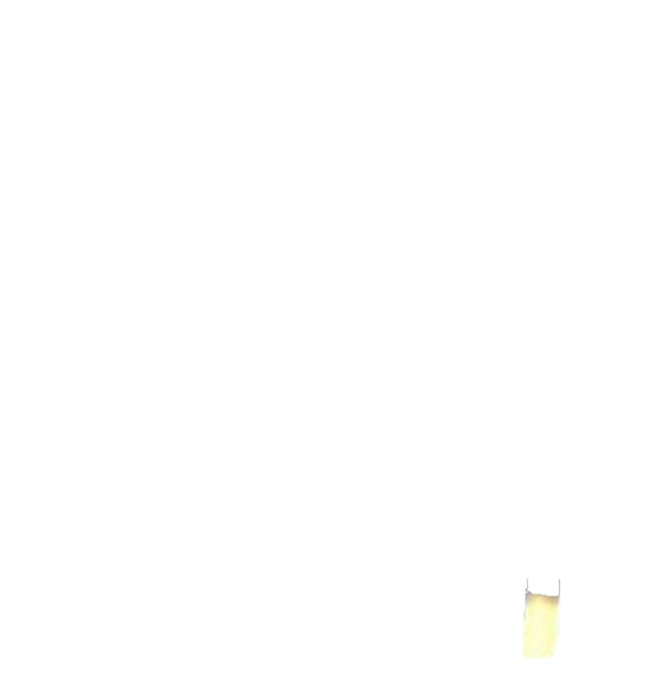 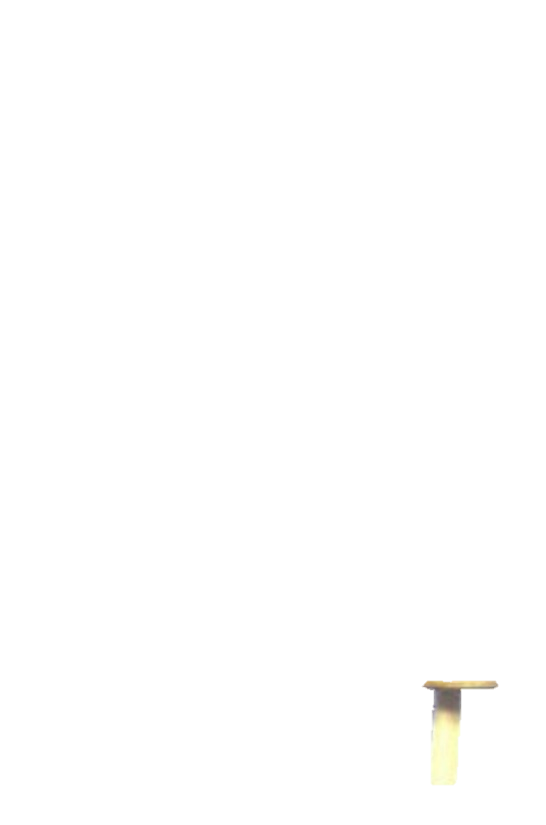 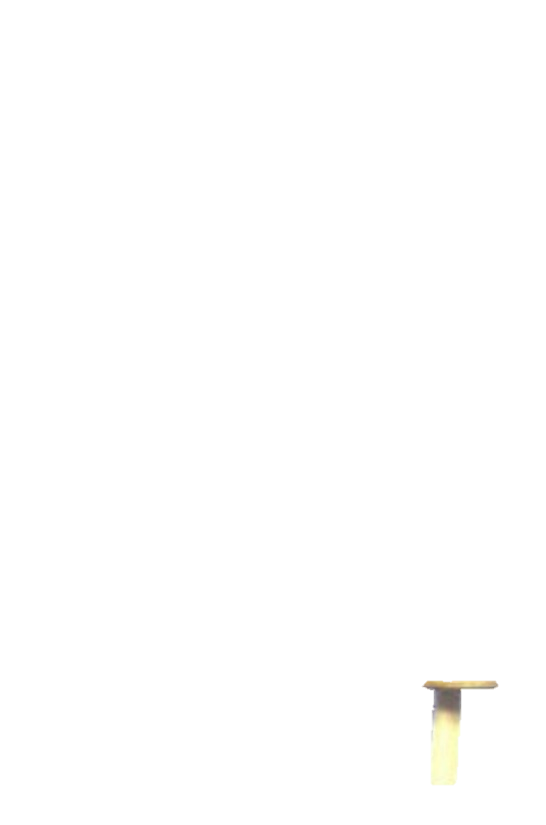 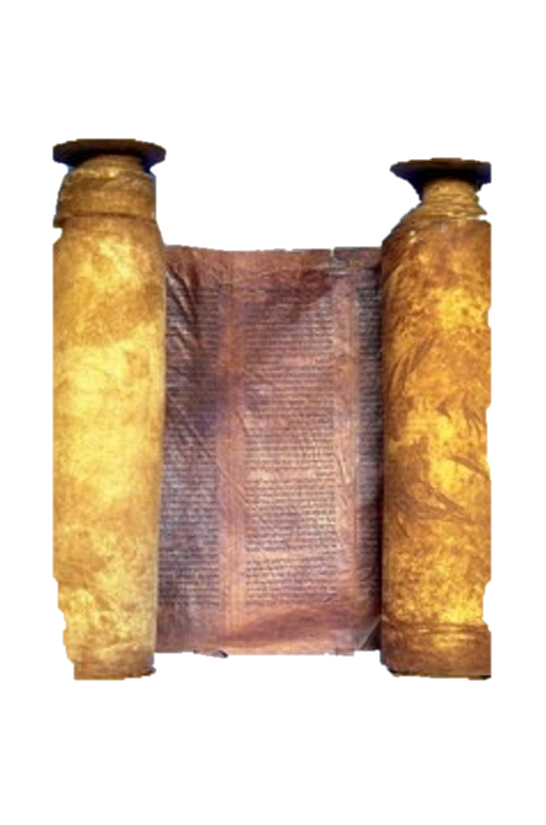 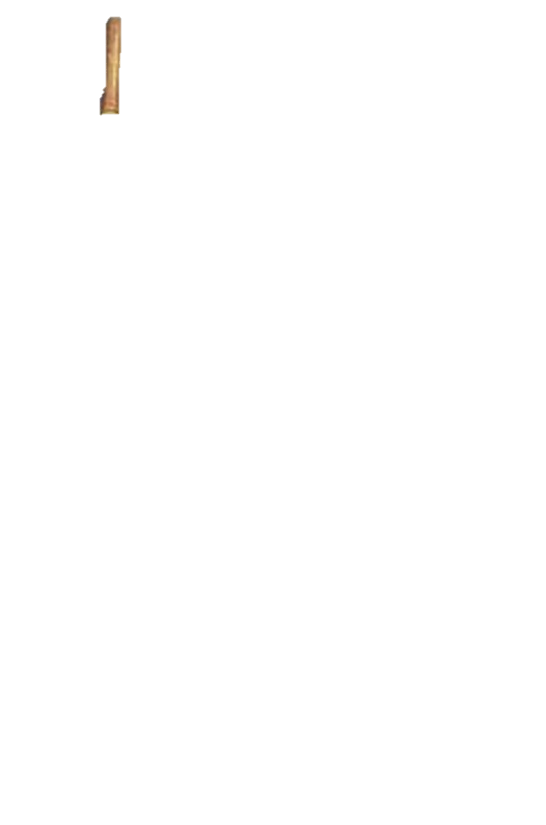 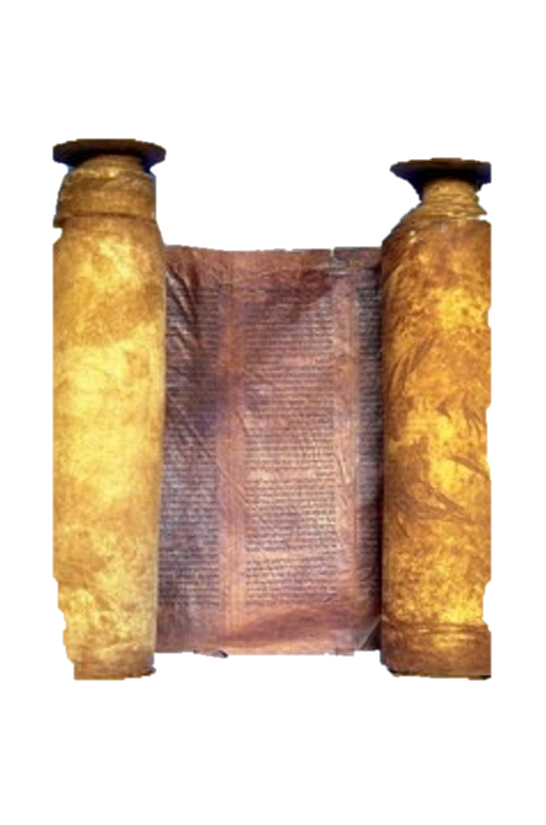 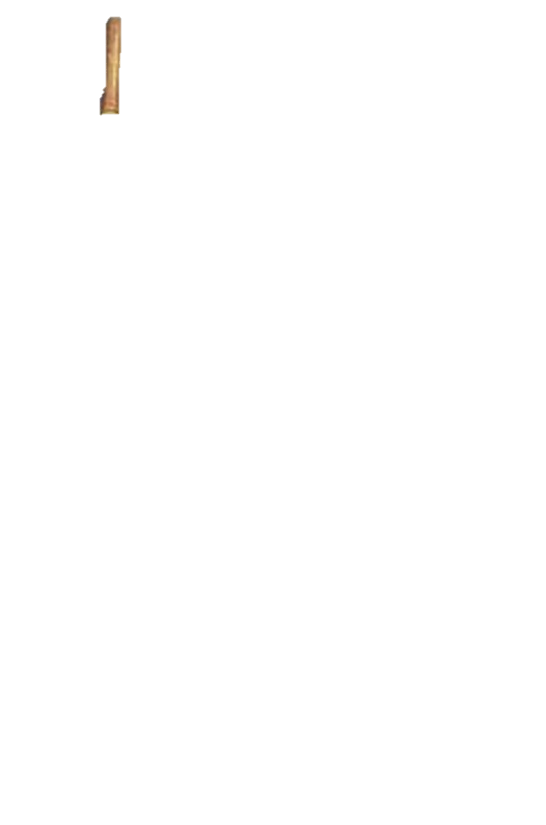 Still small voice ~ literally, a voice of gentle silence
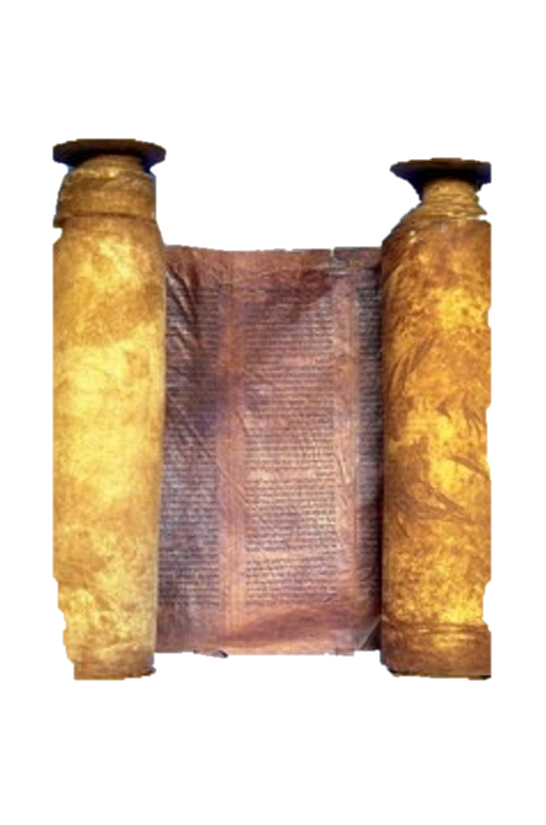 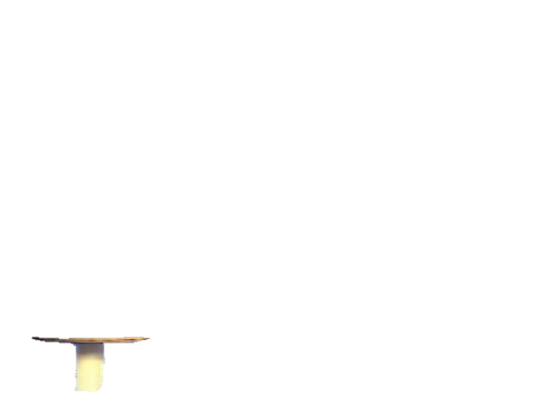 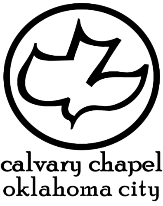 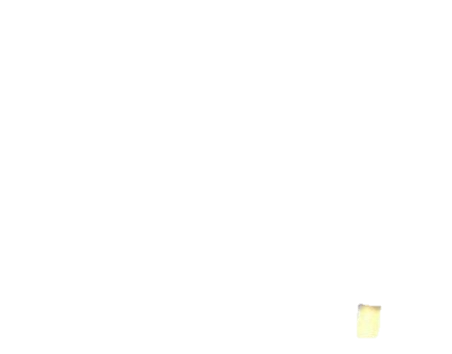 1 kings 19-20
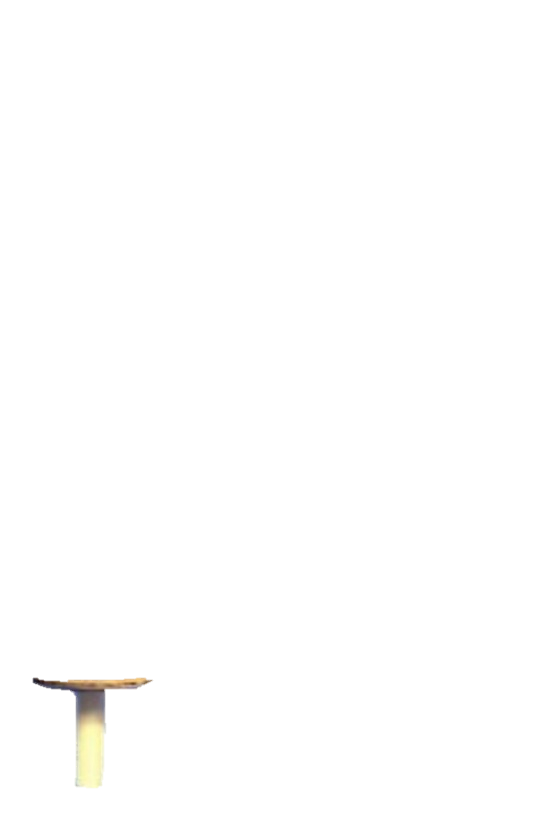 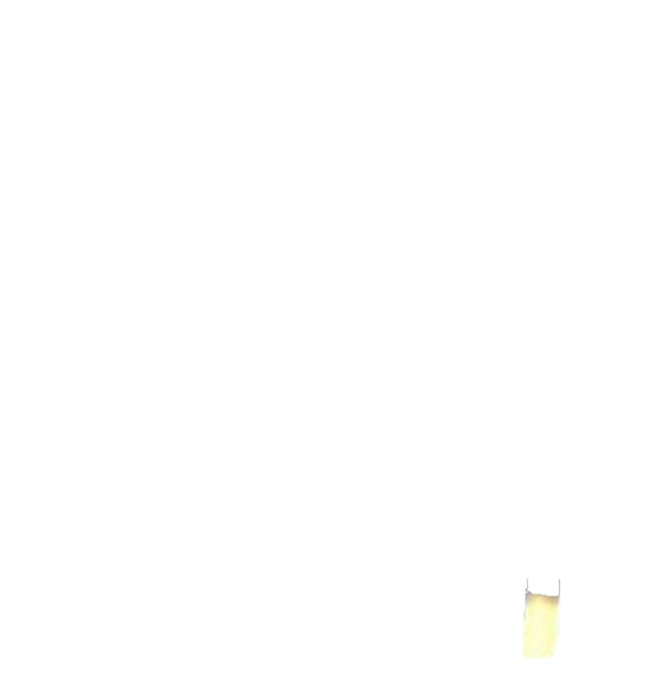 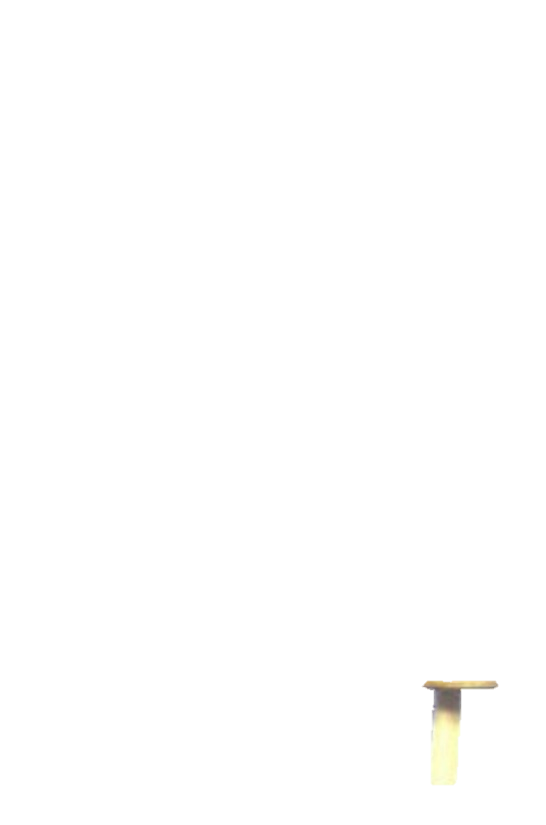 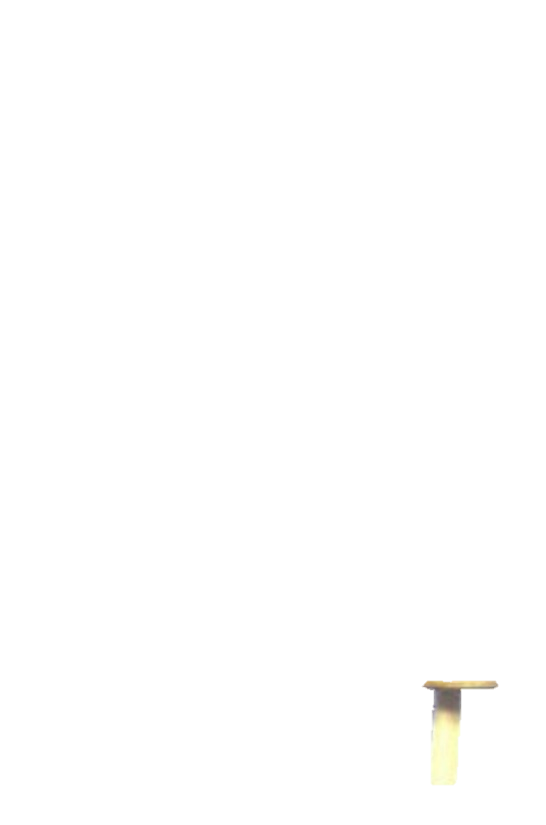 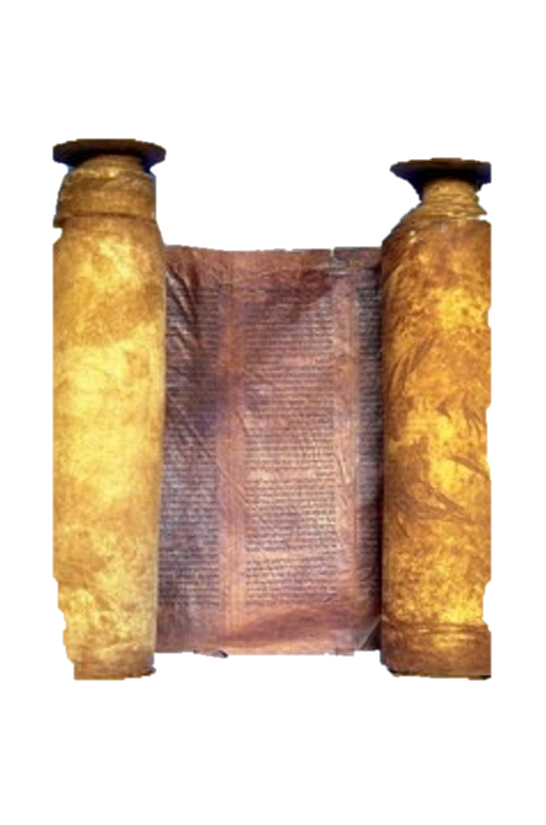 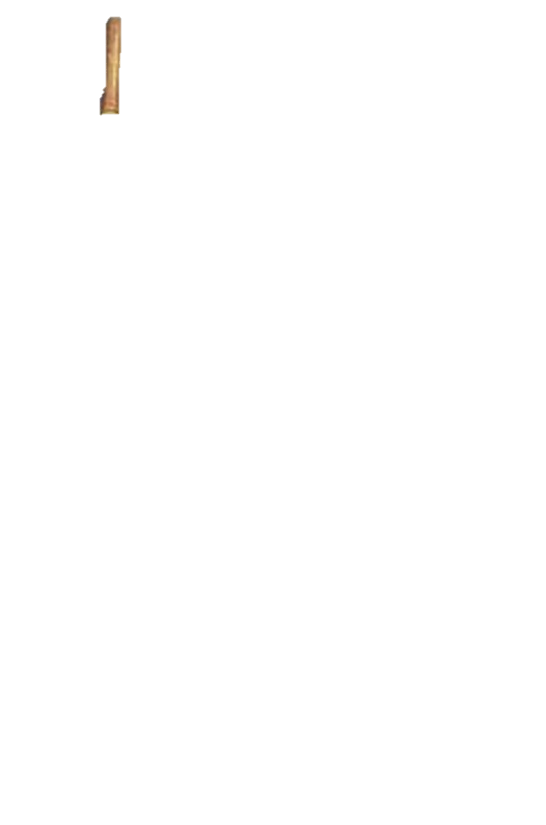 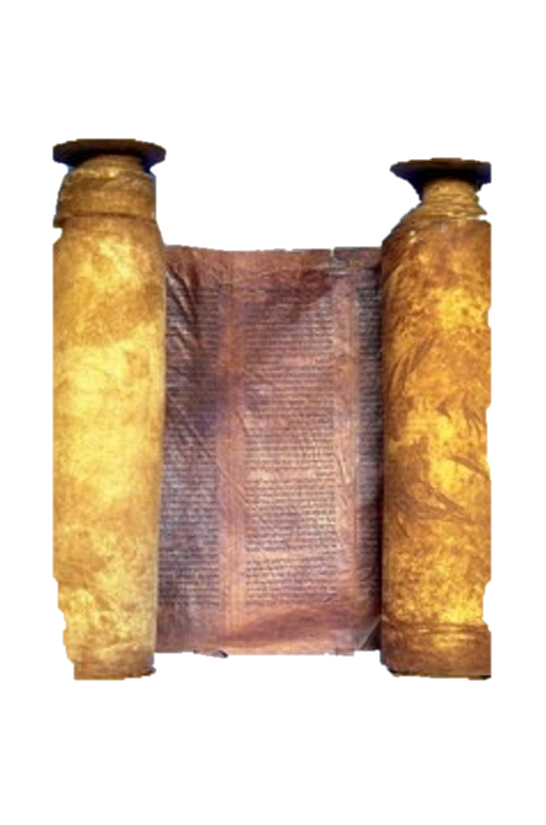 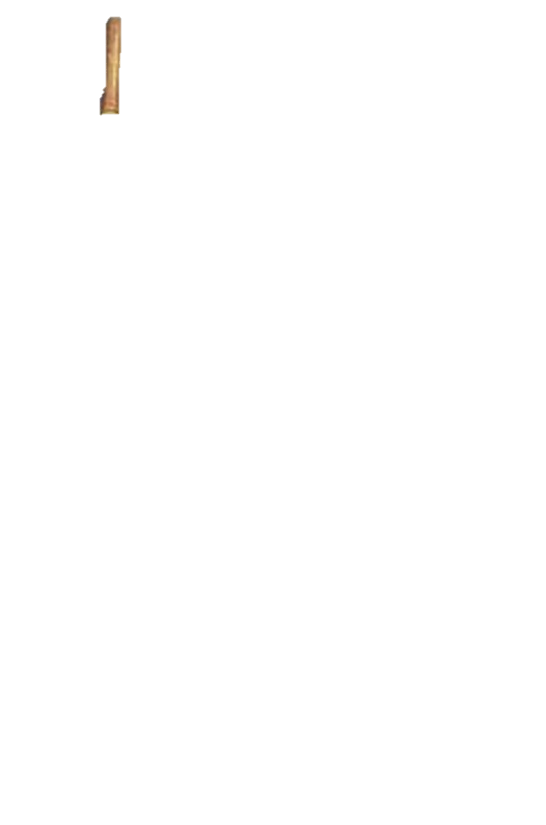 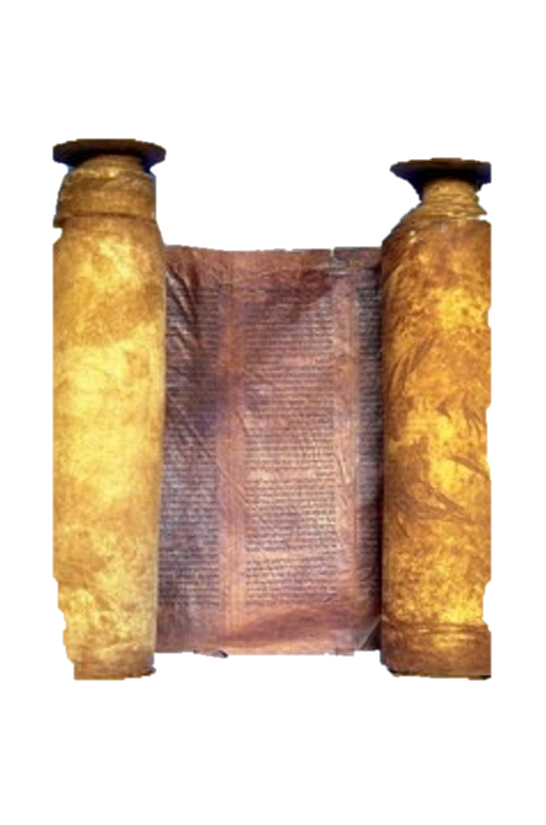 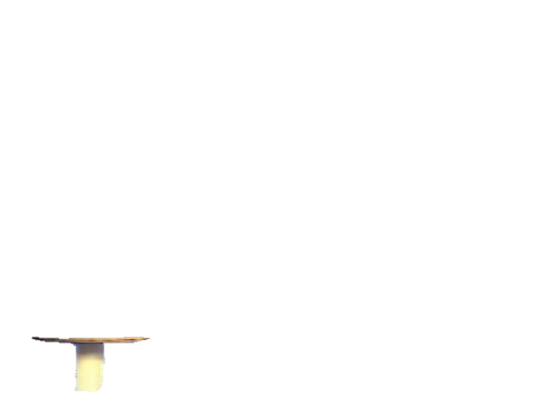 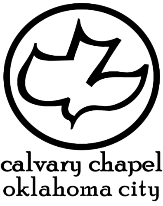 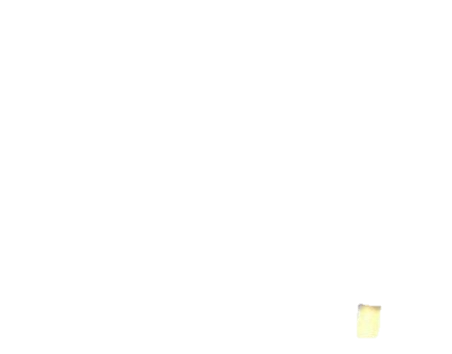 1 kings 19-20
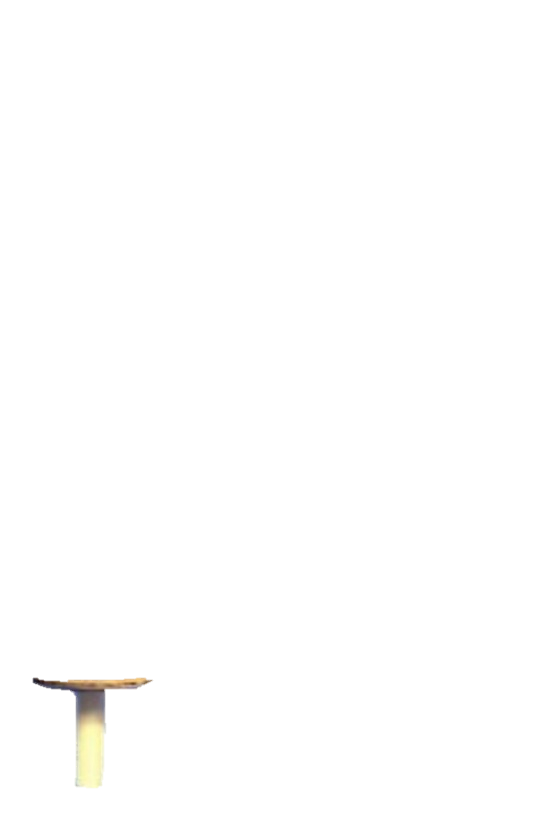 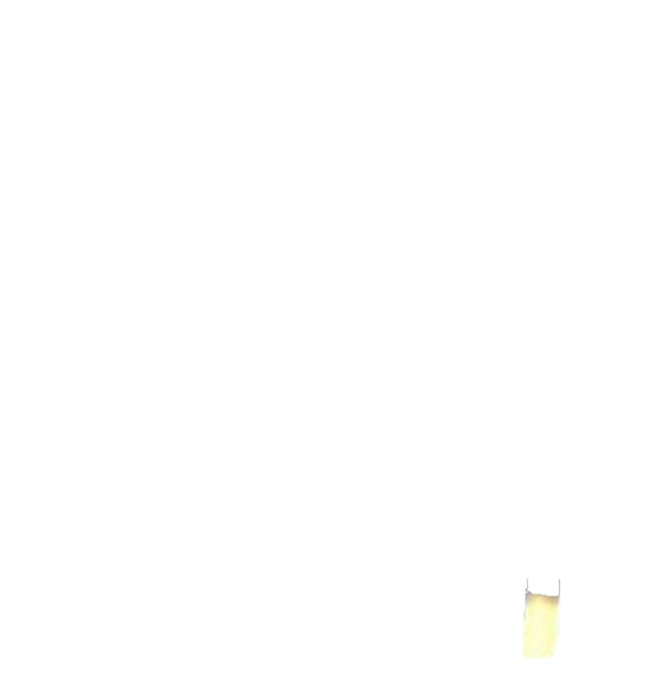 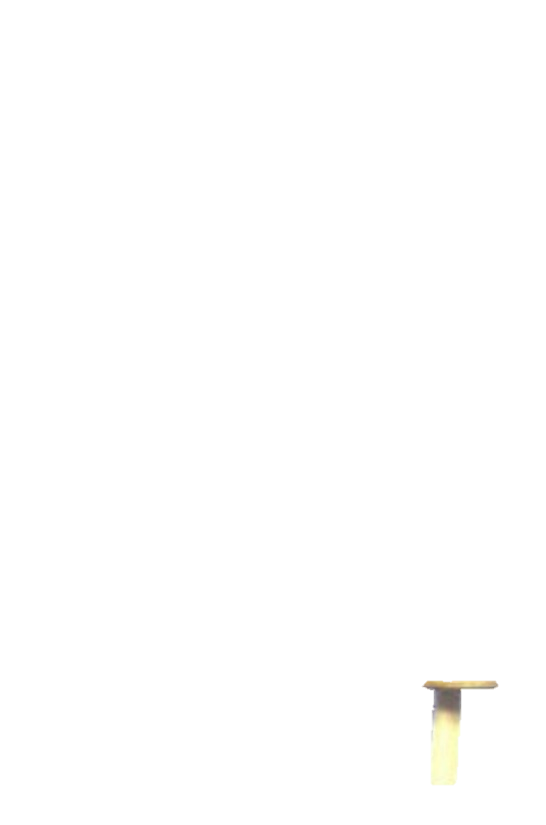 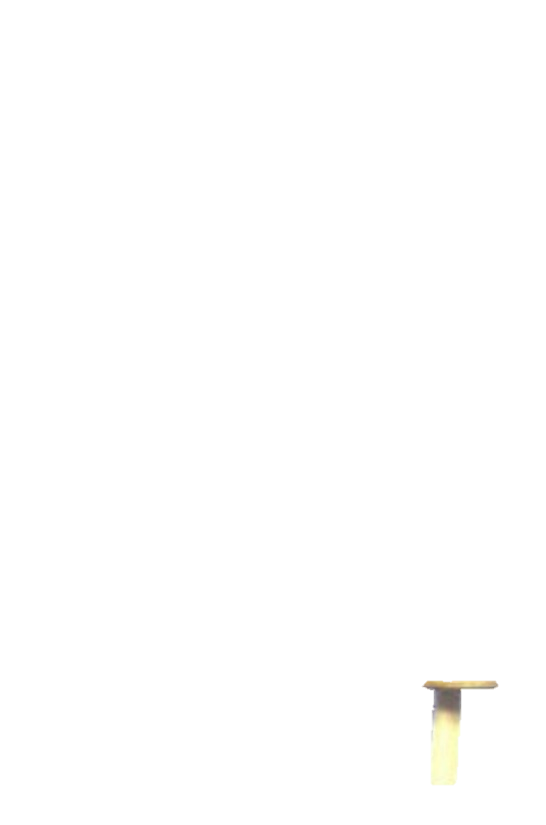 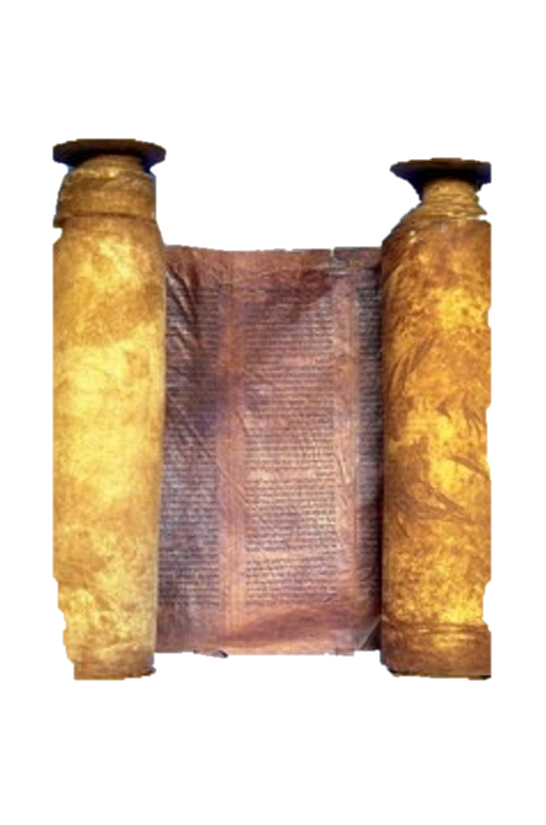 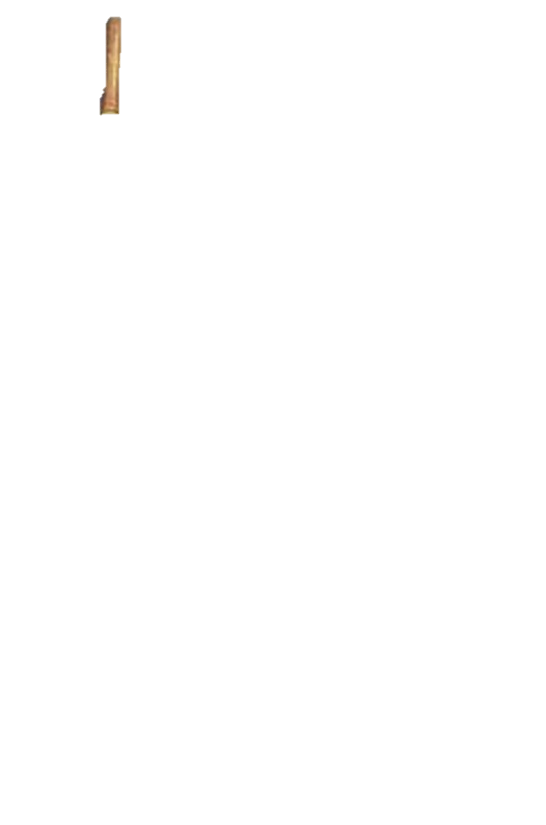 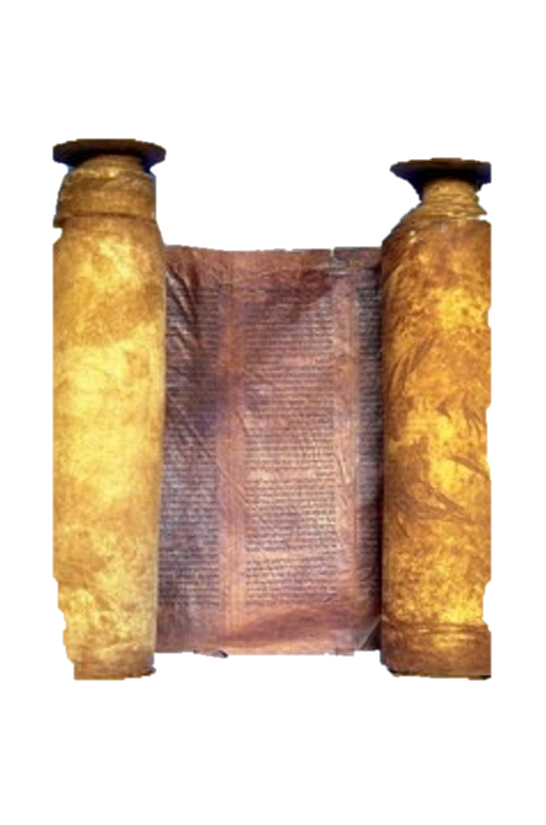 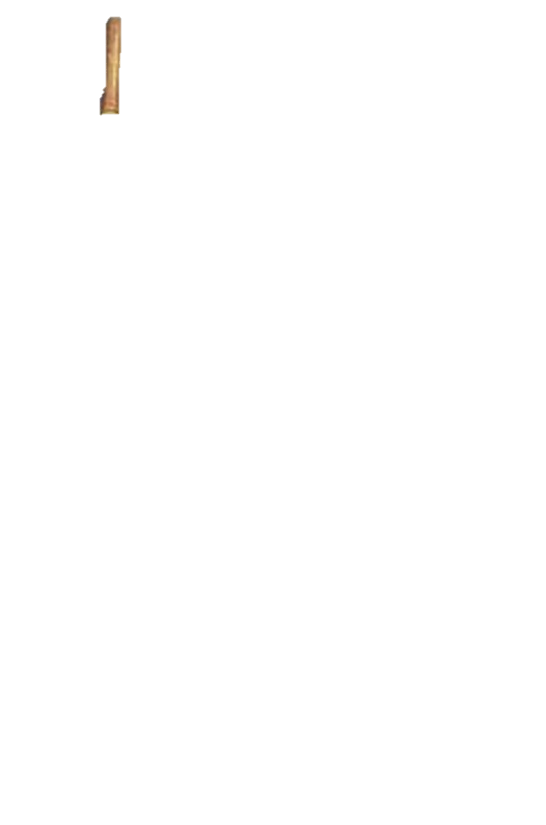 Luke. 4:13 ~ Now when the devil had ended every temptation, he departed from Him until an opportune time.
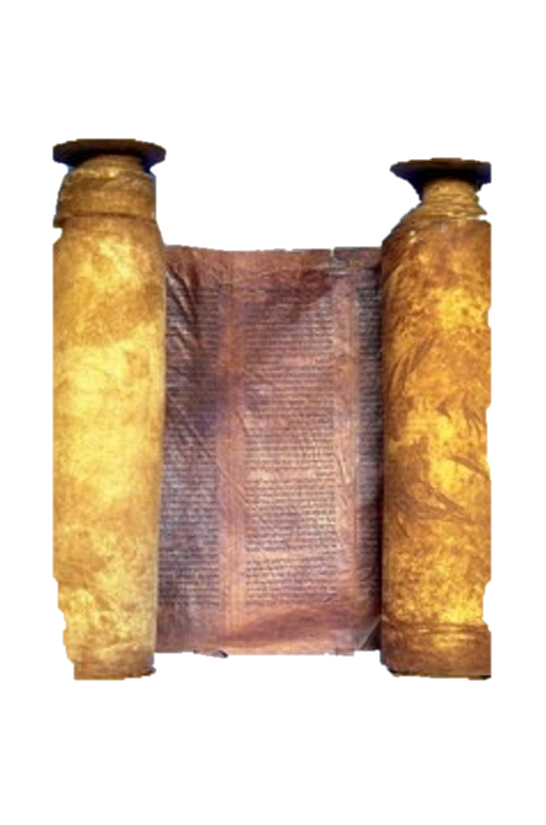 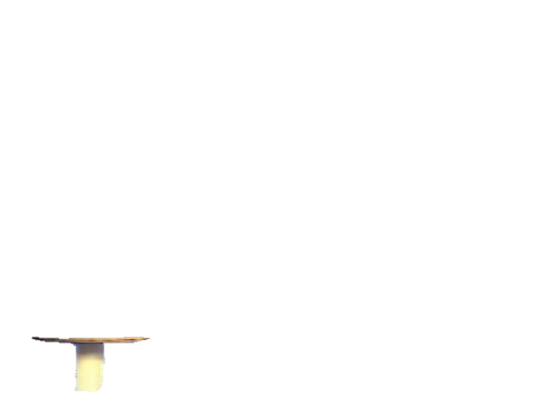 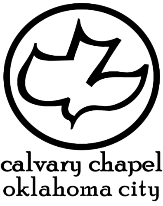 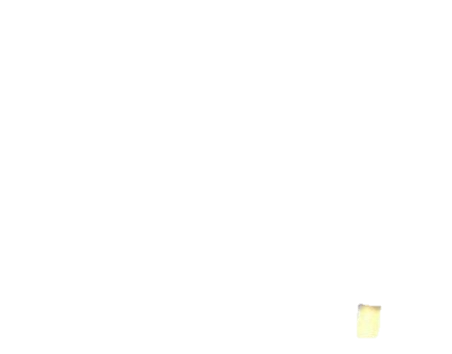 1 kings 19-20
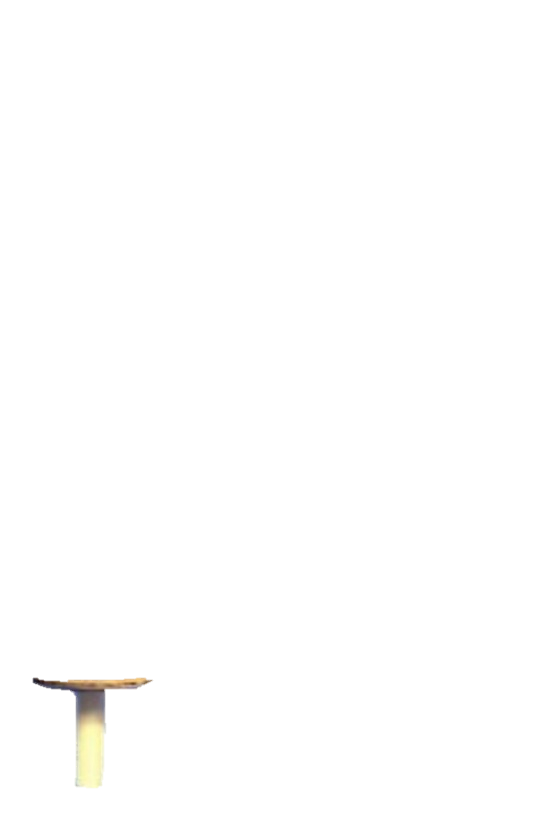 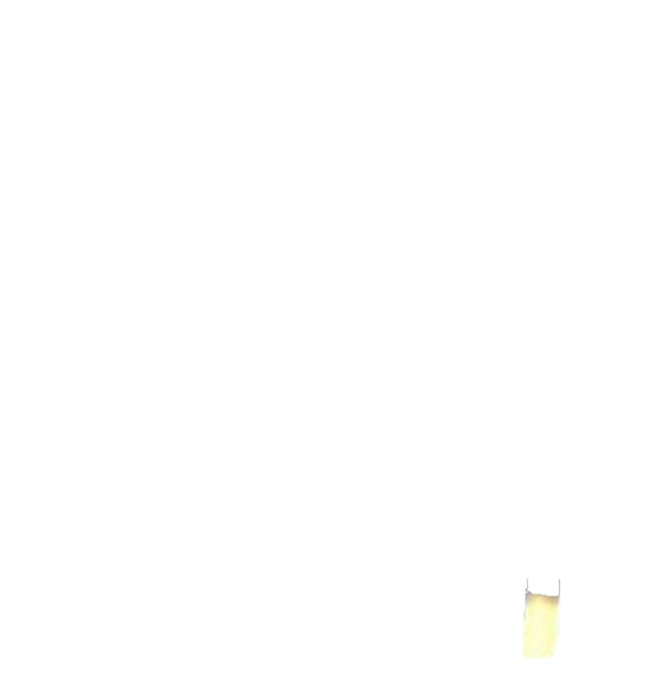 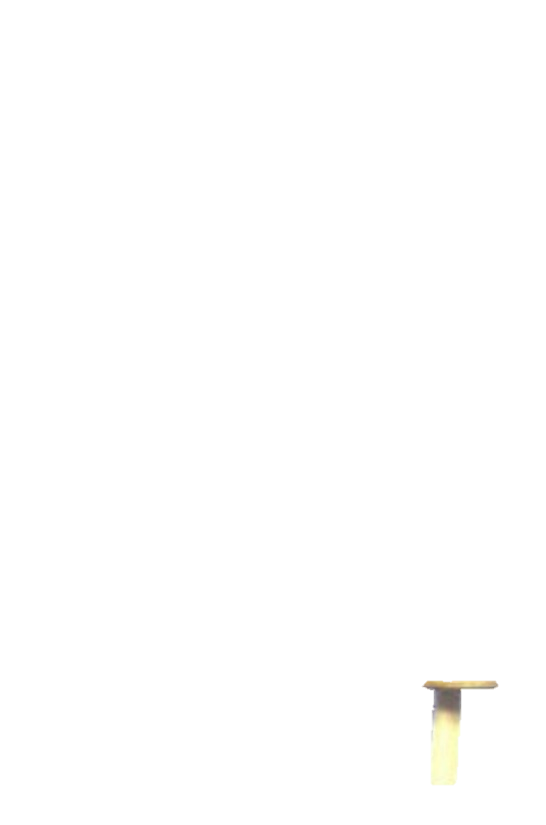 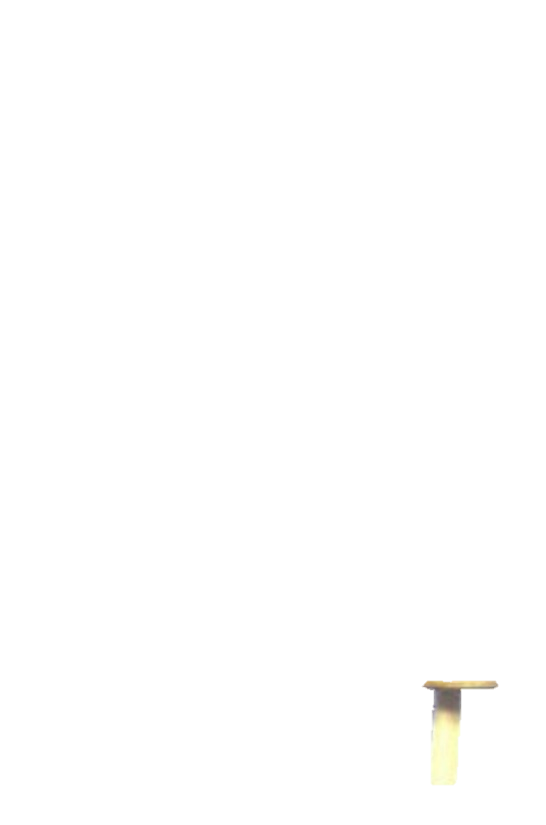 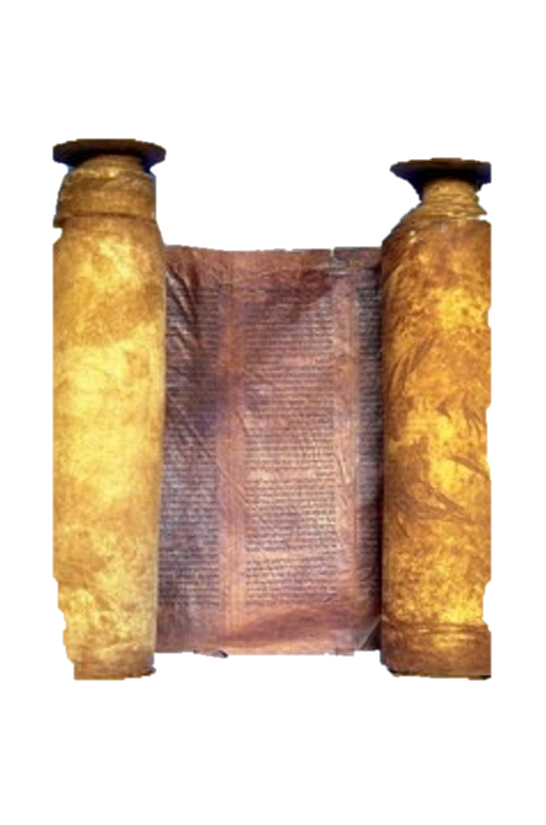 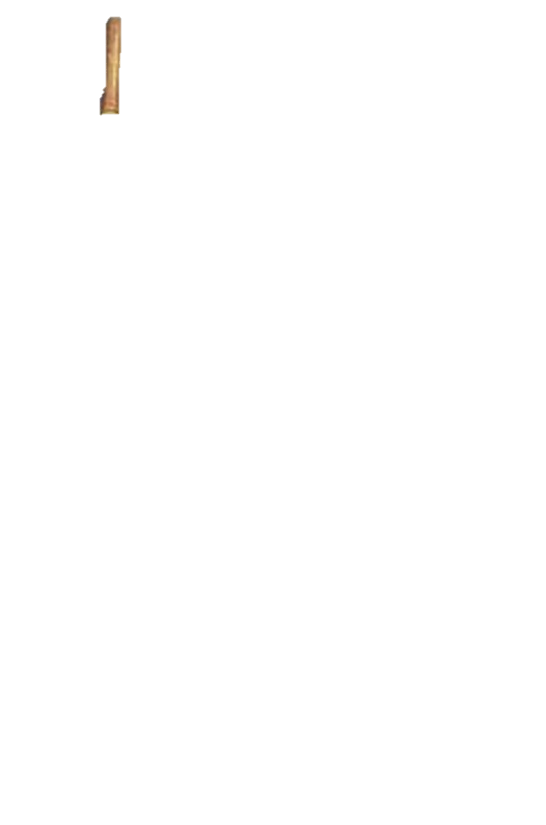 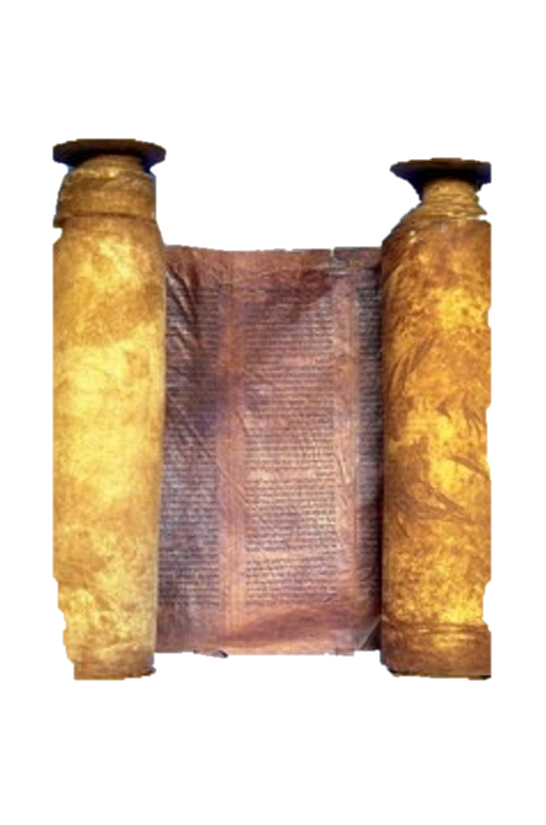 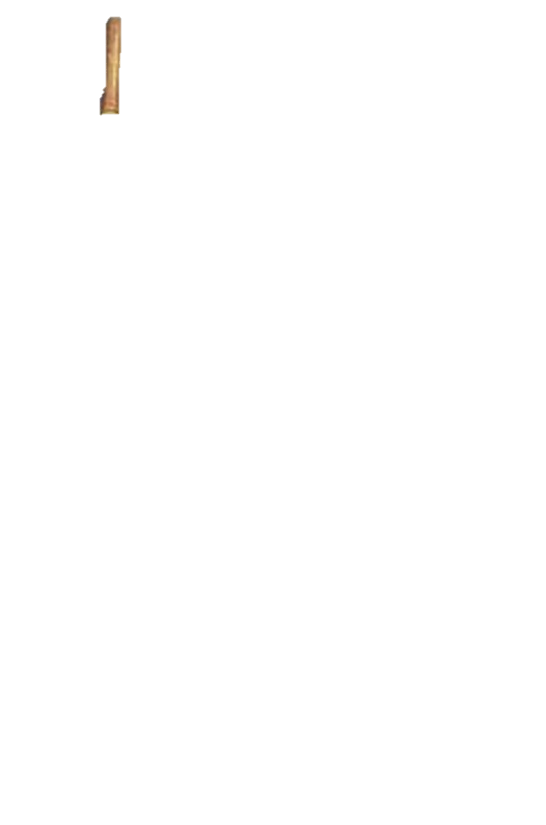 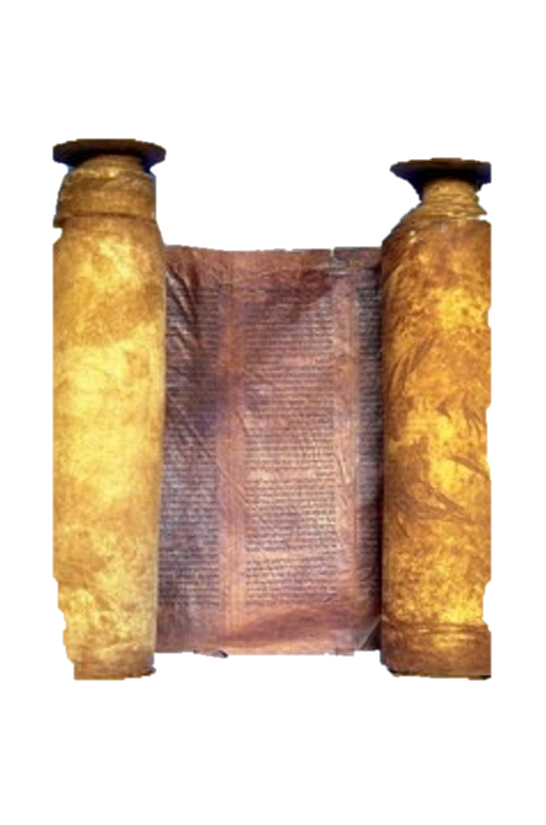 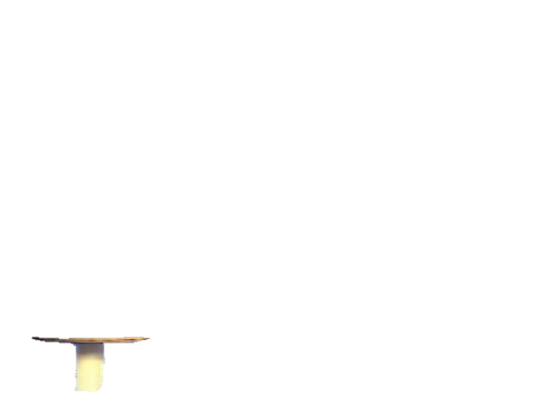 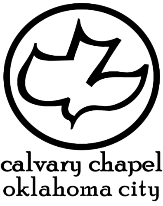 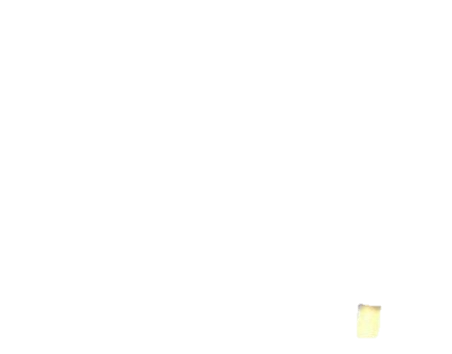 1 kings 19-20
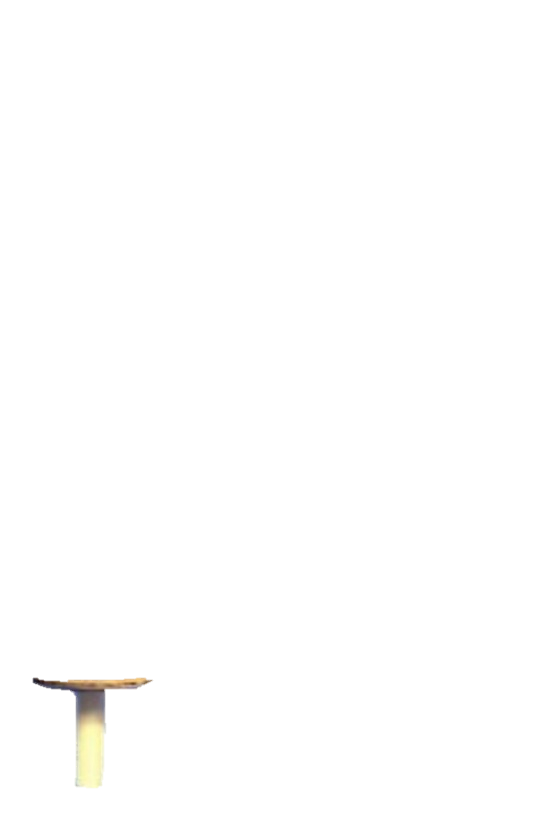 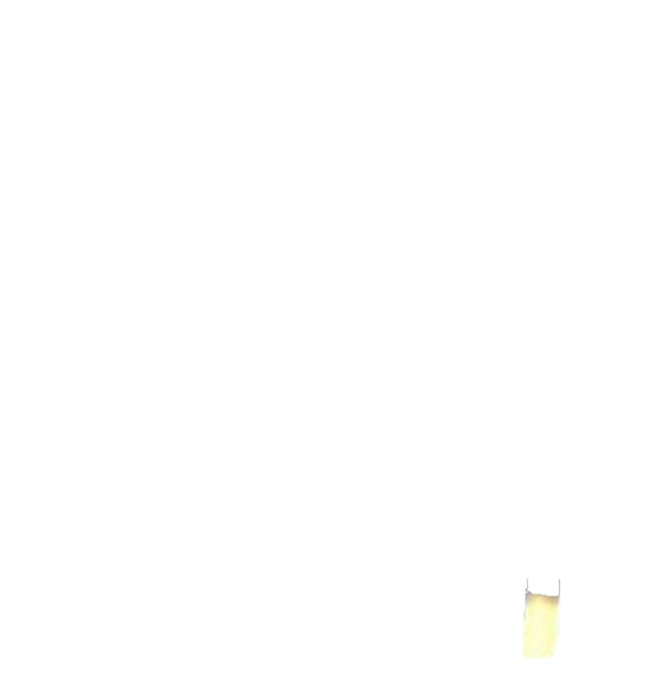 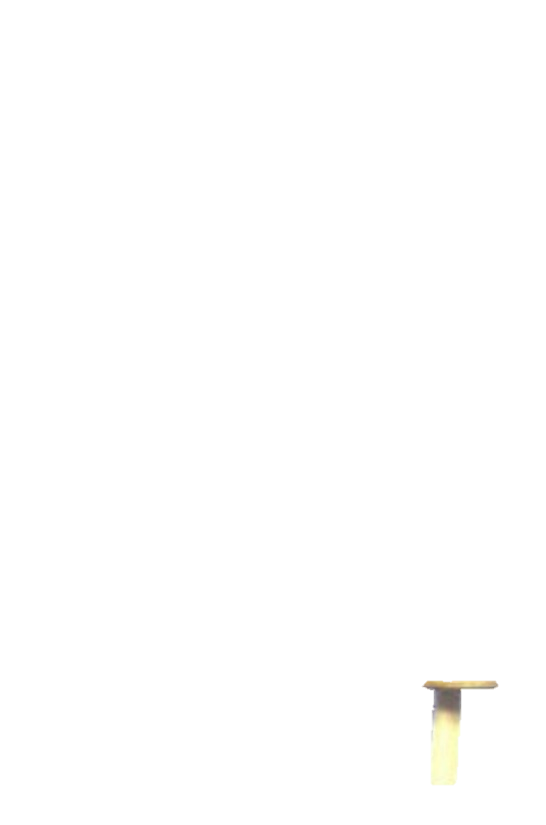 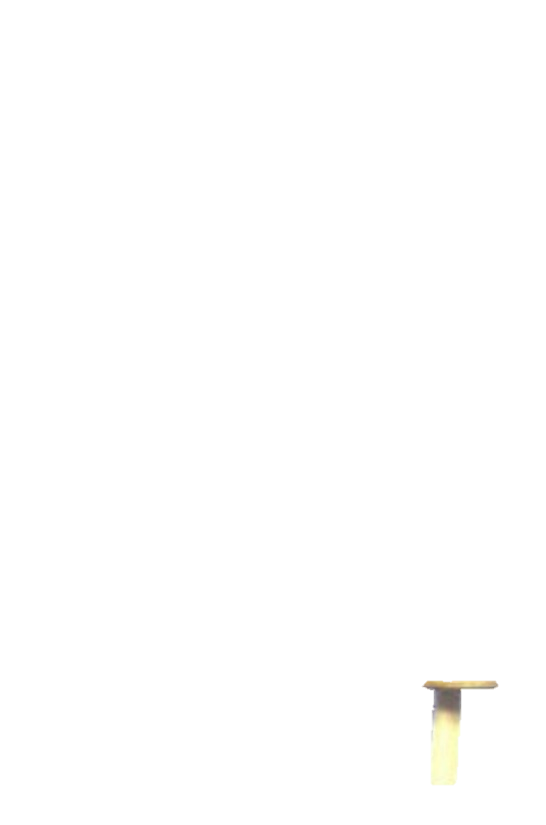